Министерство образования Республики Мордовия
Портфолио
 Терентьевой Ирины Викторовны,
воспитателя
  МДОУ « Детский сад № 16»г.о.Саранск
Дата рождения: 13.10.1976 г.
    Профессиональное образование: высшее, МГПИ
    имени М. Е. Евсевьева.
     Стаж педагогической работ : 25 лет.
    Общий трудовой стаж: 25 лет.
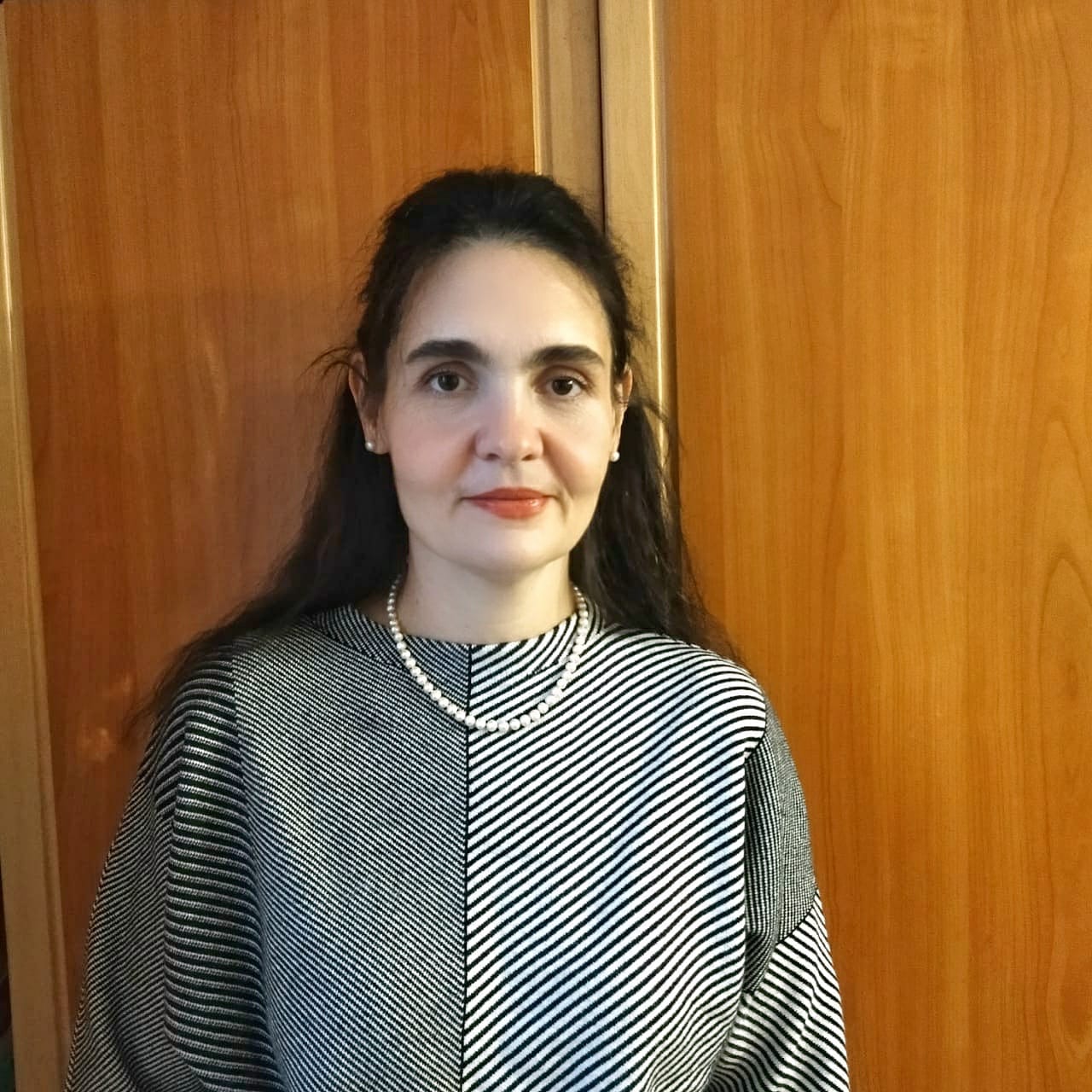 1.Участие в инновационной  (экспериментальной деятельности)
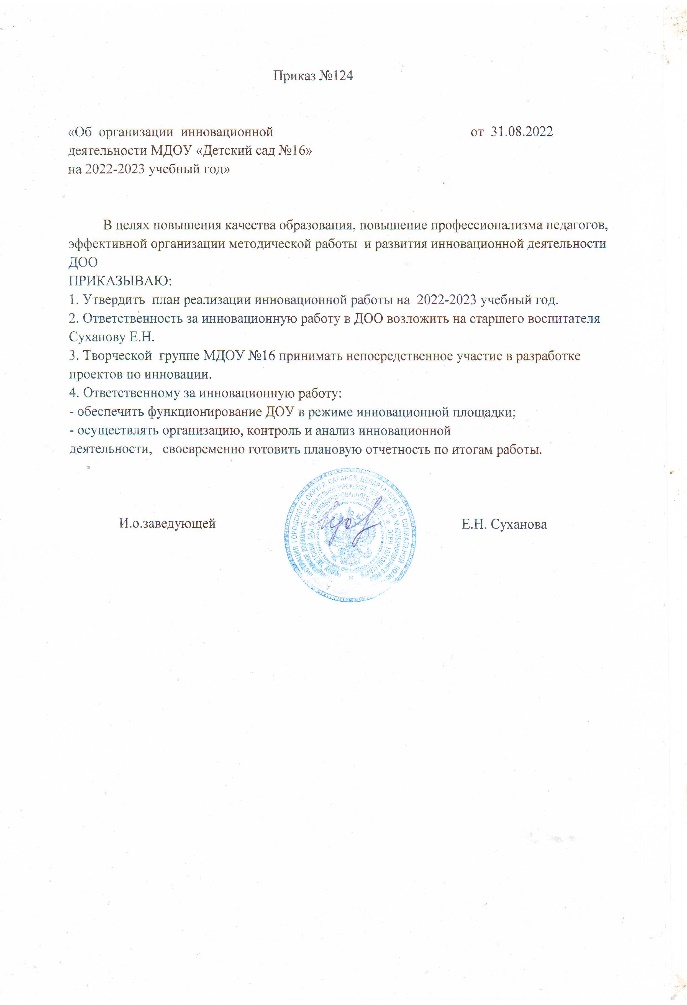 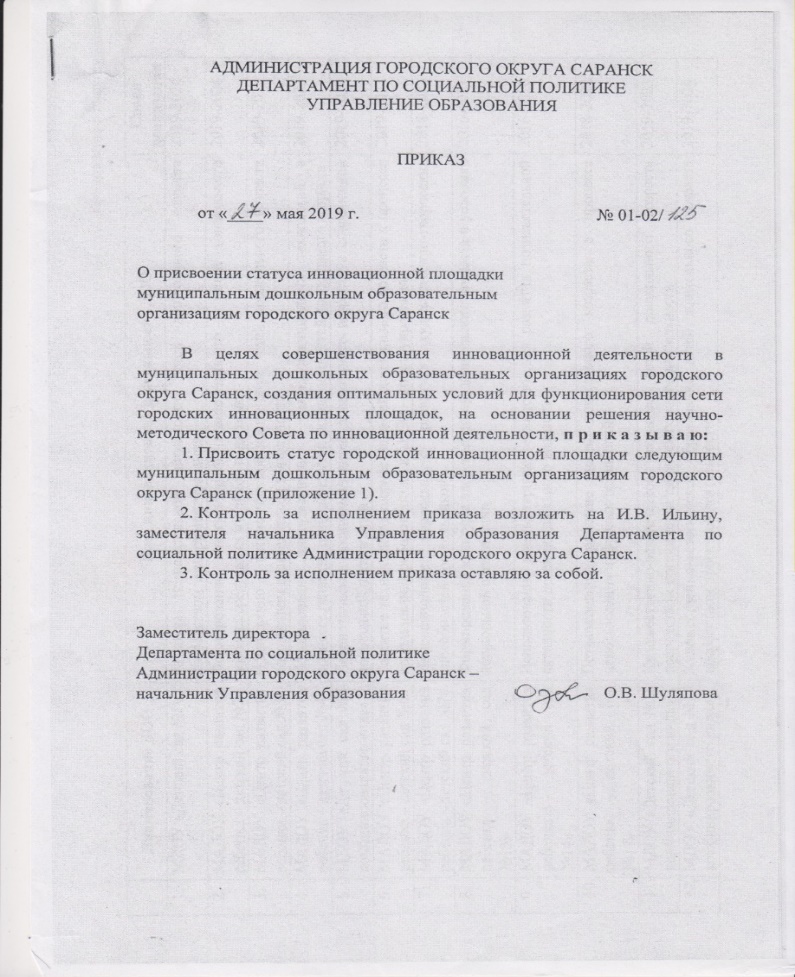 1.Участие в инновационной  (экспериментальной деятельности)
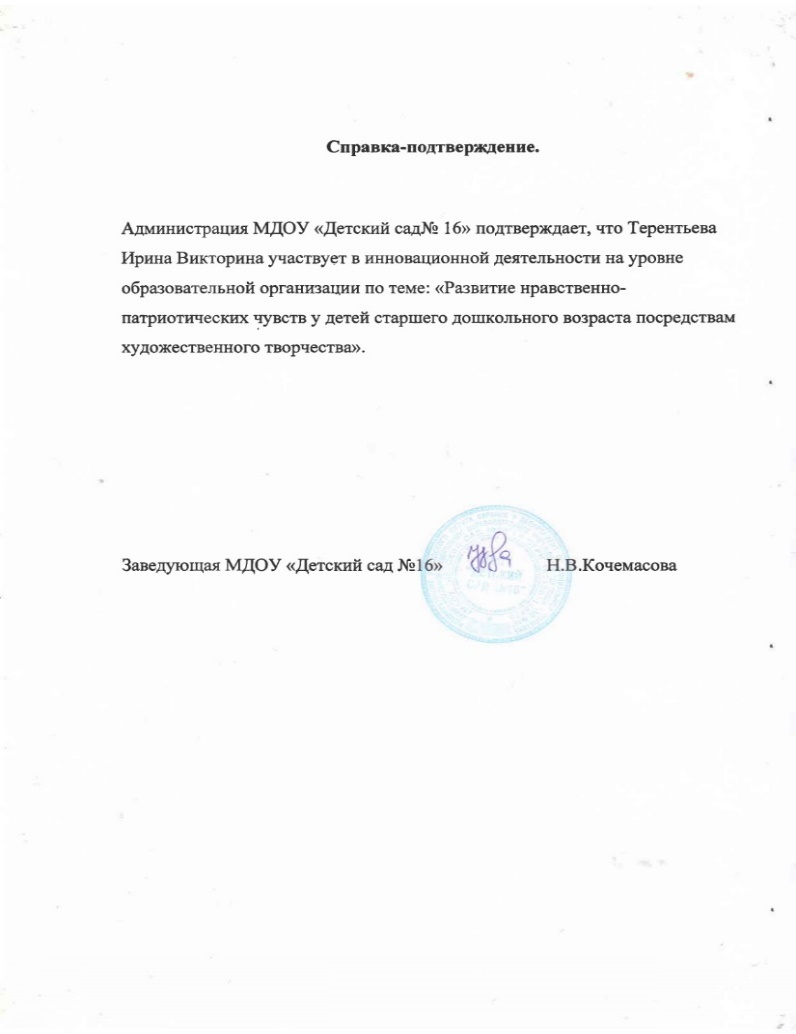 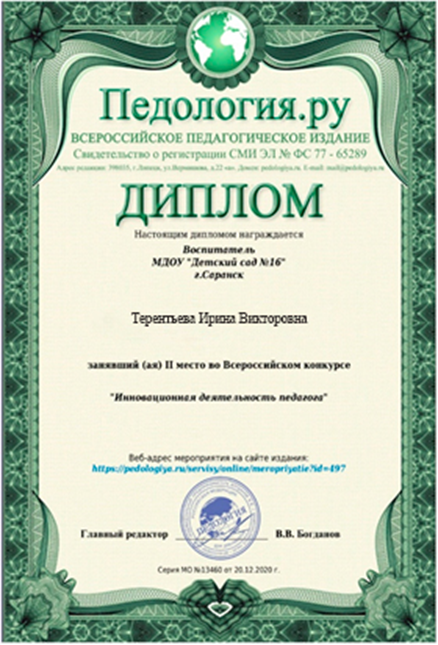 2.Наставничество.
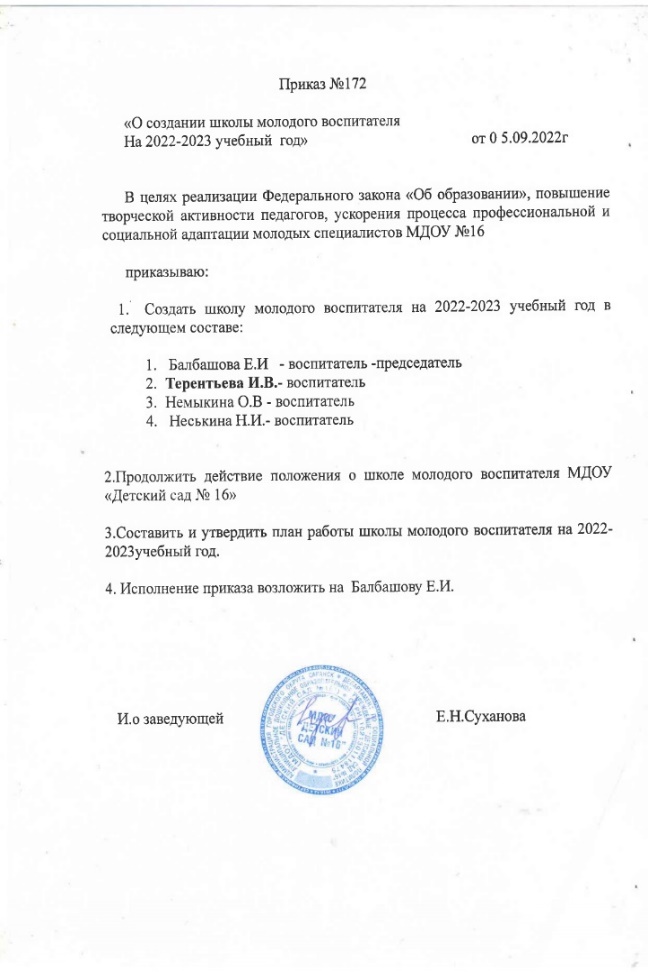 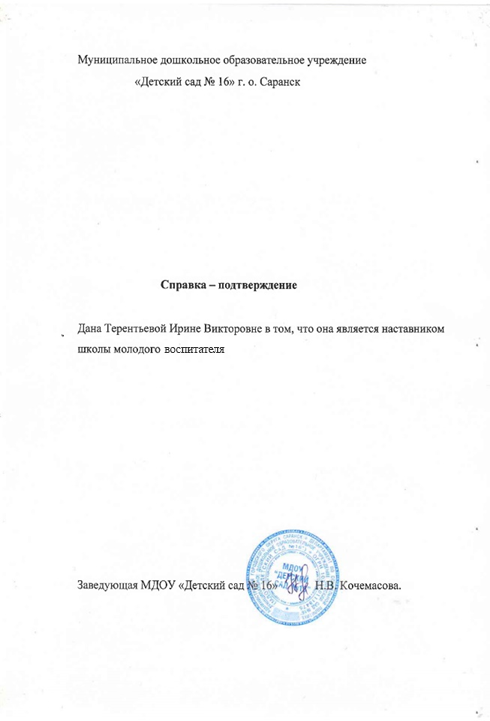 3.Наличие публикаций, включая интернет - публикации.
1.План по самообразованию «Нравственно-патриотическое воспитание дошкольников  через ознакомление с родным краем. https://clck.ru/dY5e6

2.   Конспект открытого занятия в подготовительной группе
      «Математическое путешествие по сказке Ш. Перро Золушка». https://clck.ru/dXvFk

3.Конспект открытого занятия в старшей группе « Путешествие по сказкам
       К.И.Чуковского». https://clck.ru/dXvET

4. НОД по теме: "Мы юные экономисты“ https://clck.ru/dXvGx
3.Наличие публикаций, включая 
интернет - публикации.
1. Проект по ПДД «Школа светофорных наук». https://clck.ru/dY4tB

2. Проект «Никто не забыт, ничто не забыто». https://clck.ru/dasHw

3. Презентация к проекту «Как здорово зимой!» https://clck.ru/dY5Ay

4. Проект «Адвент- календарь». https://clck.ru/dY4tB

5. Презентация к проекту «Национальный костюм» https://clck.ru/daqfV

6. Презентация кружка «Юный краевед» https://clck.ru/db2xw
3.Наличие публикаций, включая 
интернет - публикации.
1.Родительское собрание "Здоровье в порядке- спасибо зарядке"
https://clck.ru/dXovf

2.Презентация для родителей «Жизнь детей в детском саду»
https://clck.ru/dXpCq

3.Консультация «Экологическое воспитание в семье»
https://clck.ru/dXowm

4. Консультация «Дошкольник и экономика»
https://clck.ru/dXpFk
3.Наличие публикаций, включая интернет - публикации.
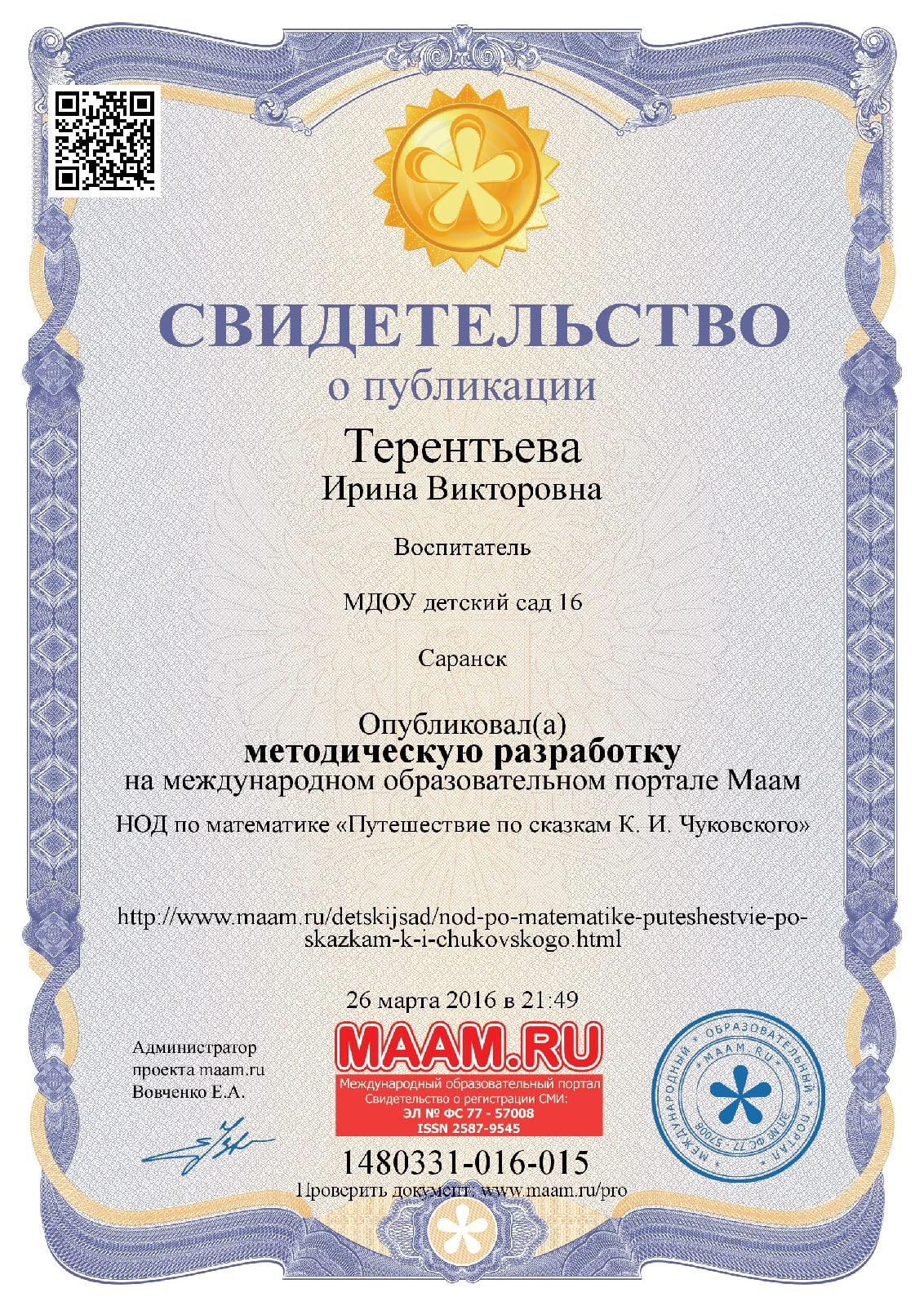 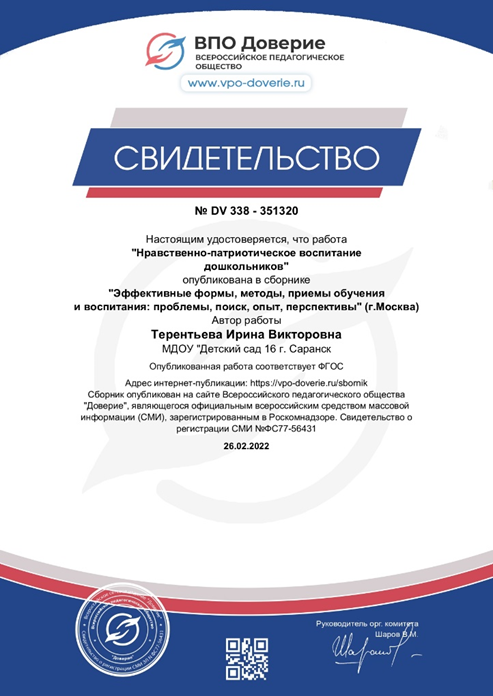 3.Наличие публикаций, включая интернет - публикации.
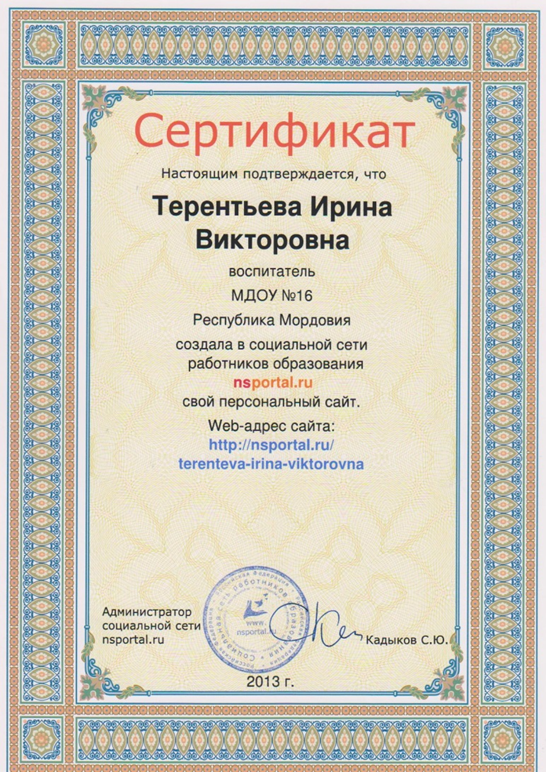 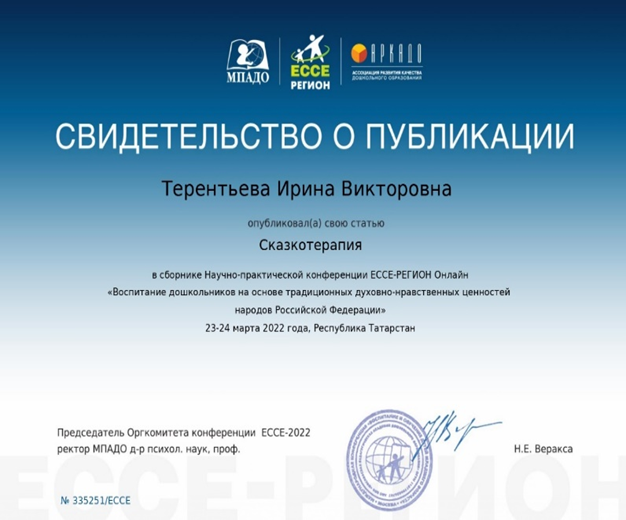 3.Наличие публикаций, включая интернет - публикации.
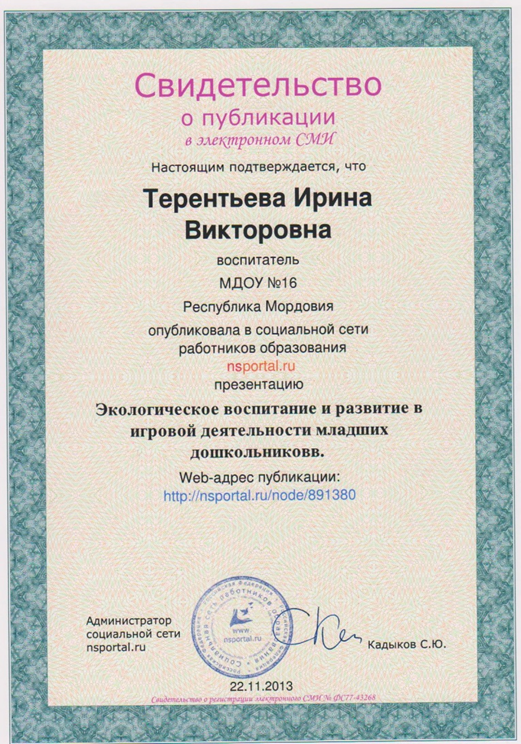 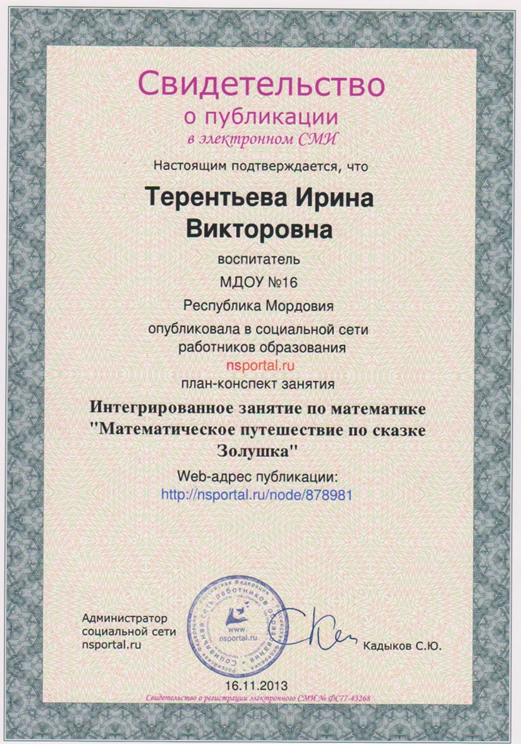 3.Наличие публикаций, включая интернет - публикации.
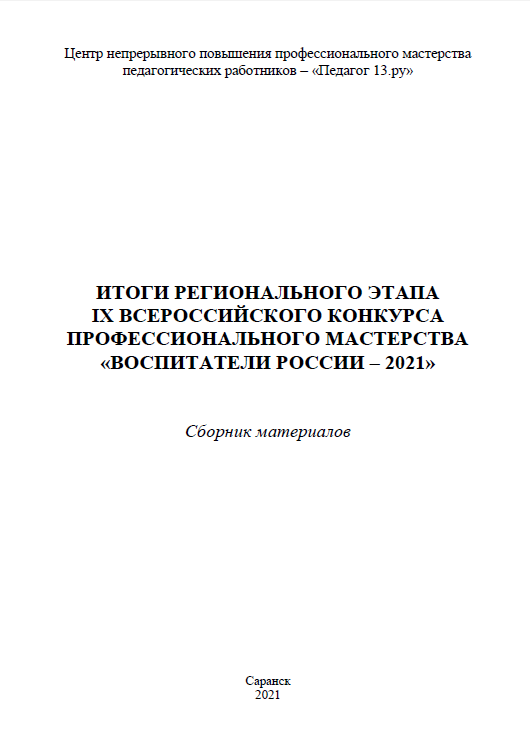 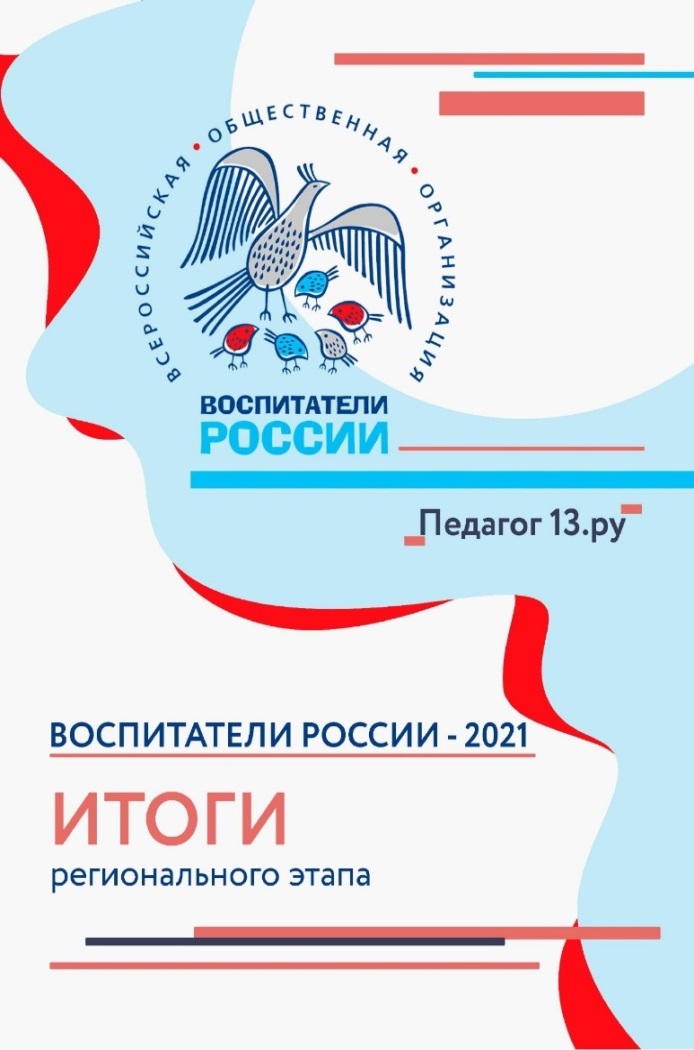 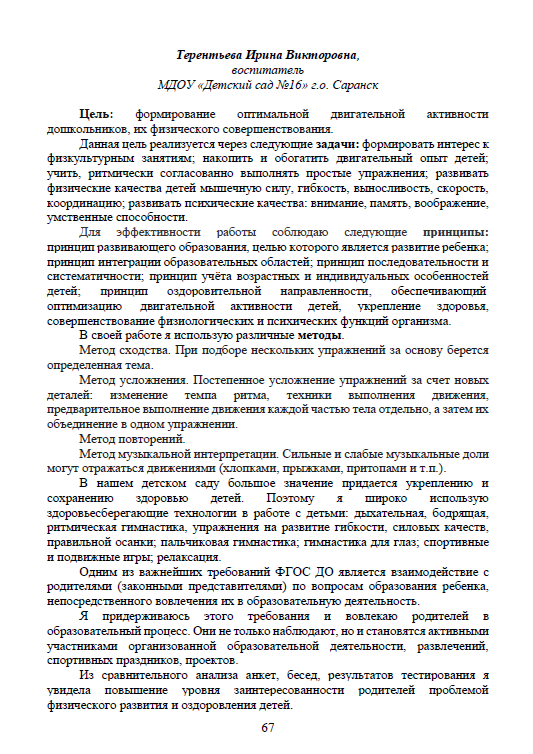 4.Результаты участия воспитанников в конкурсах, выставках, 
турнирах, соревнованиях, фестивалях.
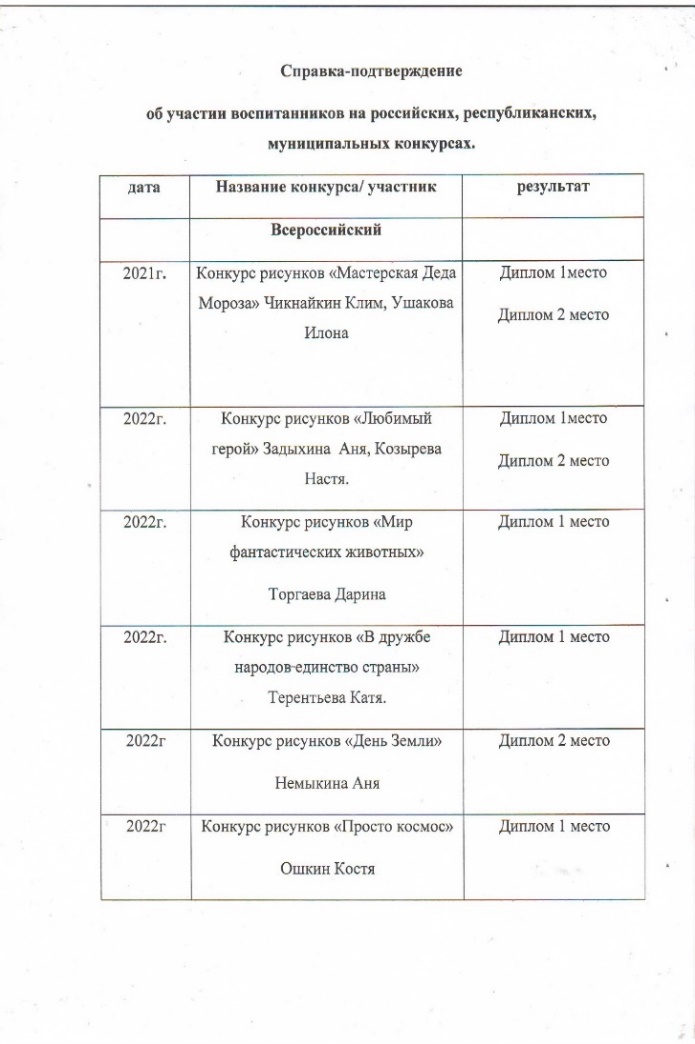 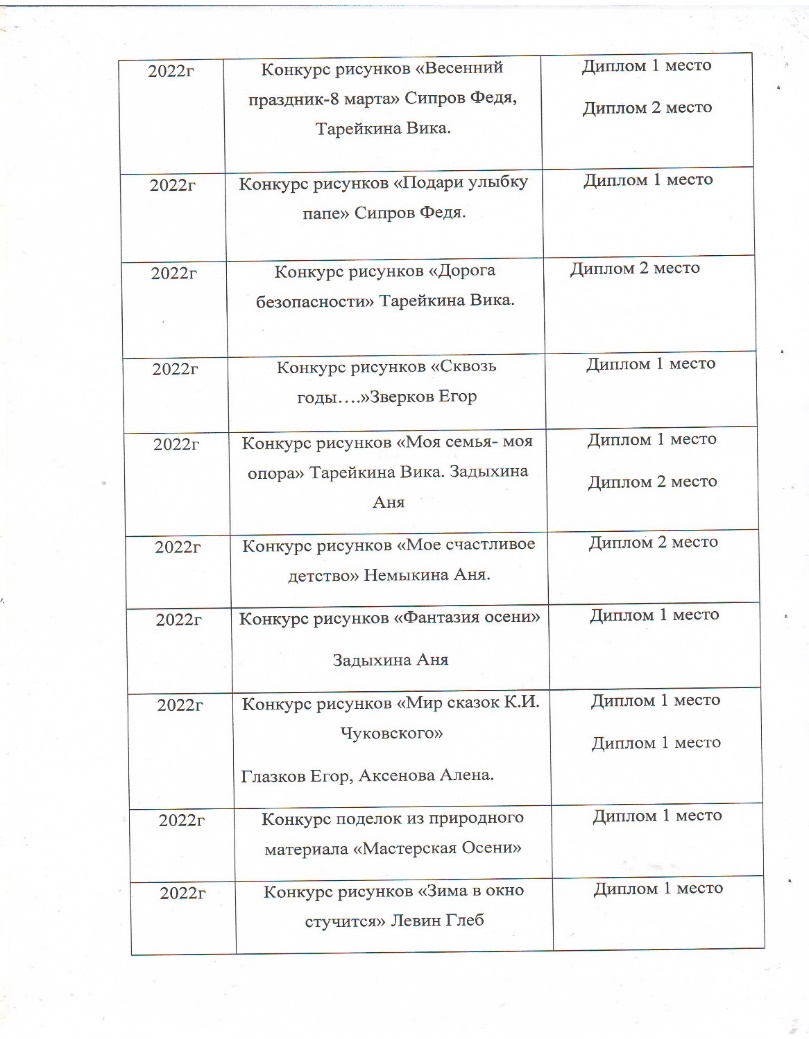 4.Результаты участия воспитанников в конкурсах, выставках, 
турнирах, соревнованиях, фестивалях.
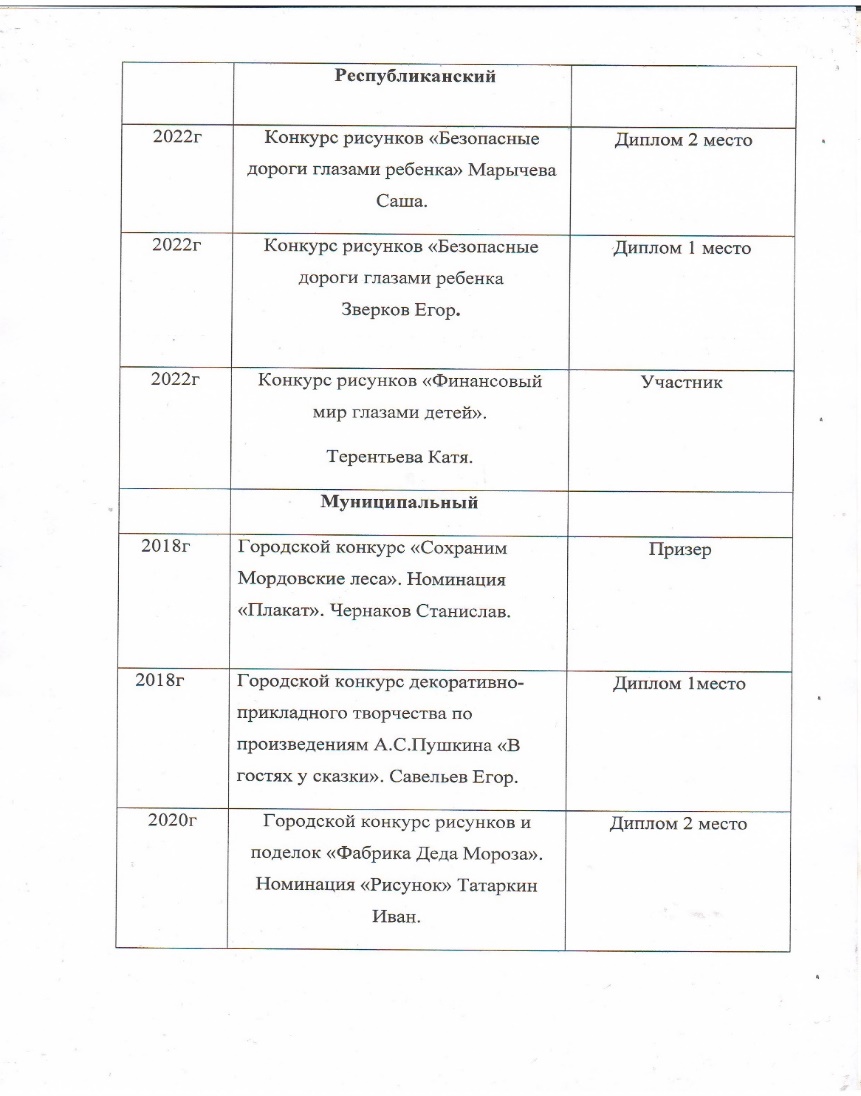 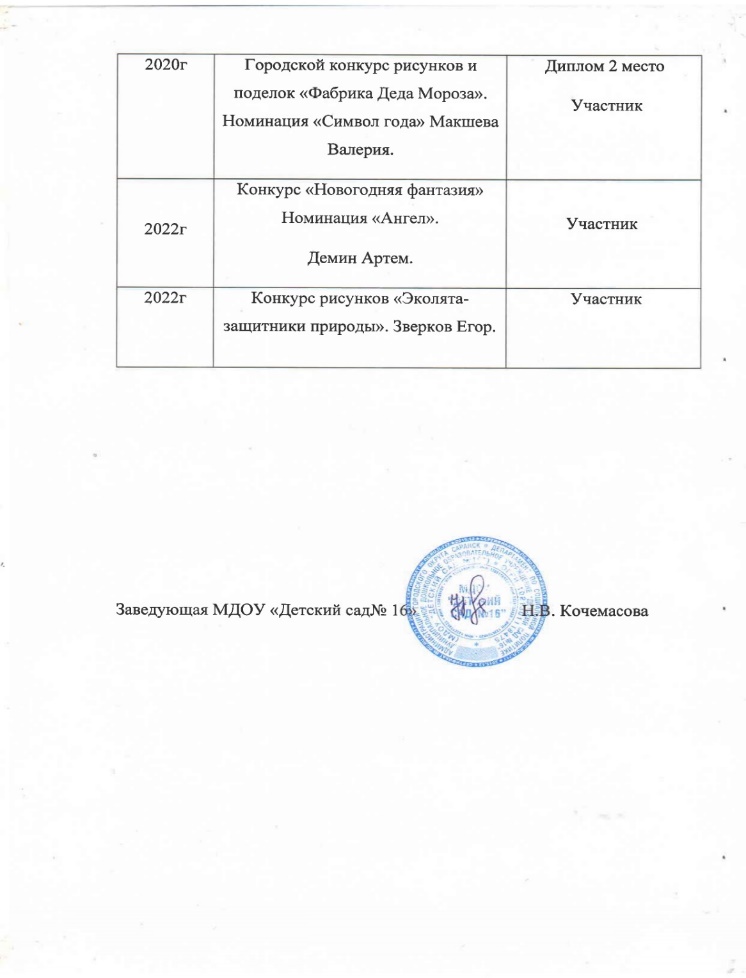 4.Результаты участия воспитанников в конкурсах, выставках, 
турнирах, соревнованиях, фестивалях.
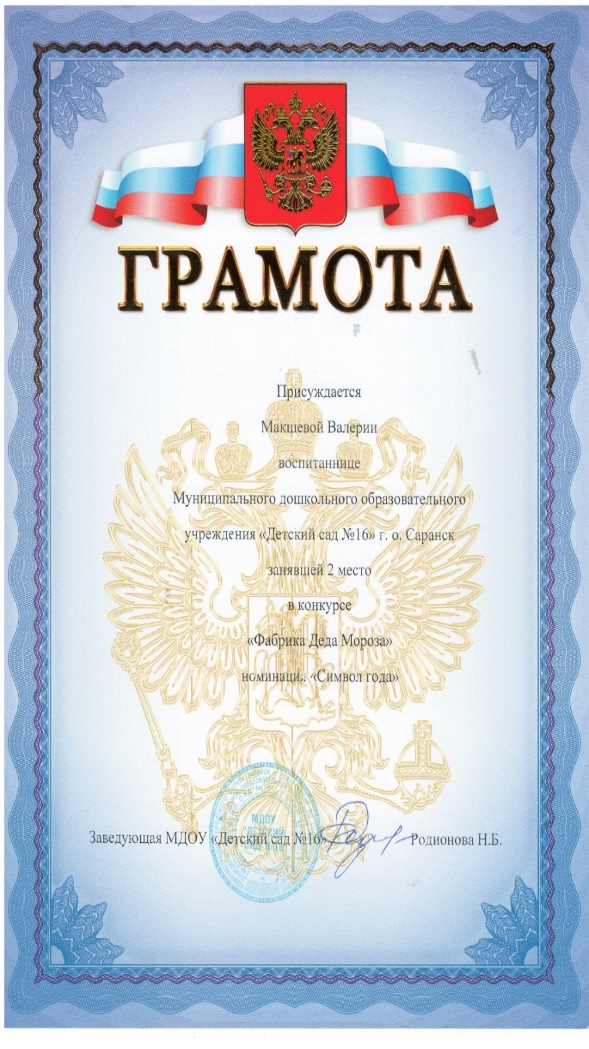 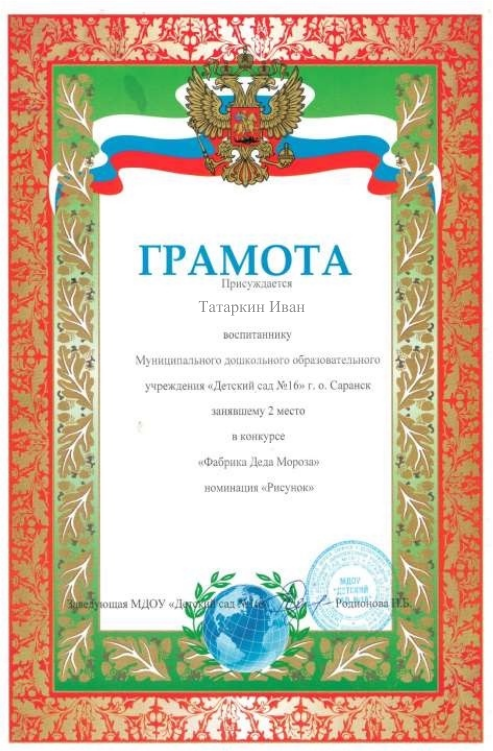 3.Результаты участия воспитанников в конкурсах, выставках, 
турнирах, соревнованиях, фестивалях.
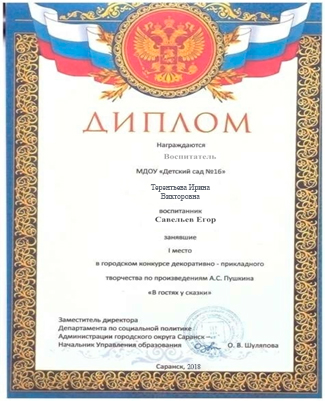 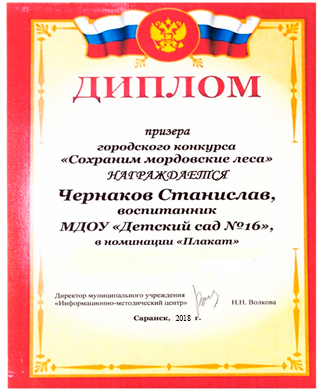 4.Результаты участия воспитанников в конкурсах, выставках, 
турнирах, соревнованиях, фестивалях.
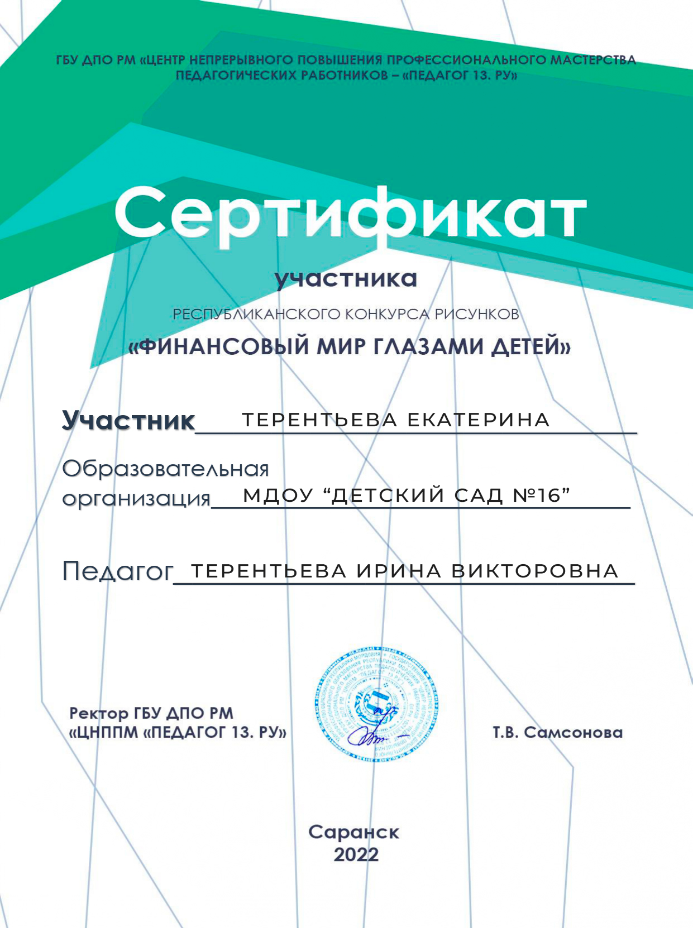 4.Результаты участия воспитанников в конкурсах, выставках, 
турнирах, соревнованиях, фестивалях.
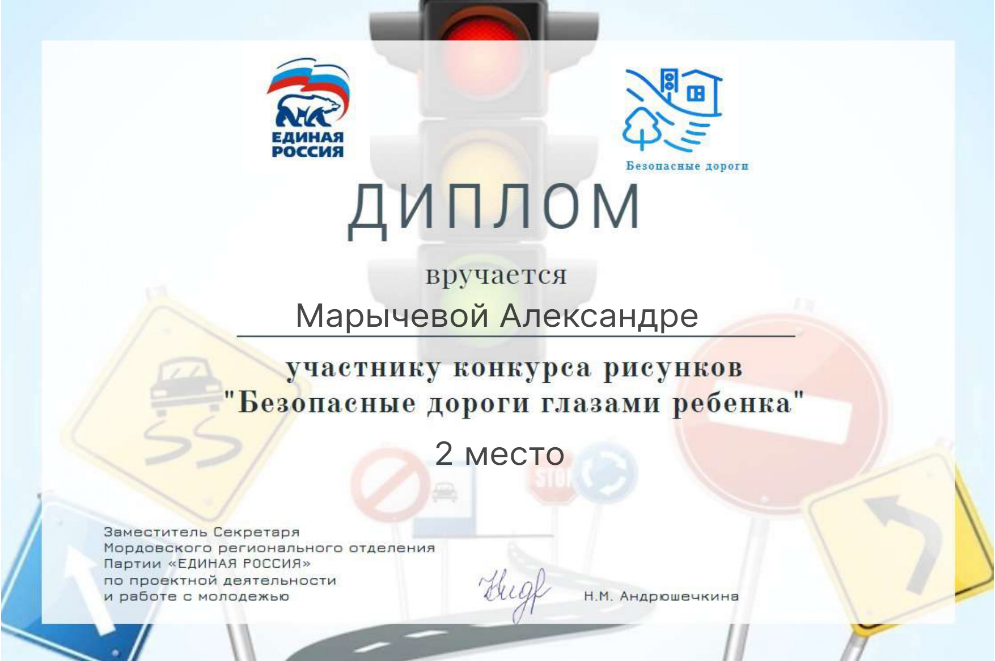 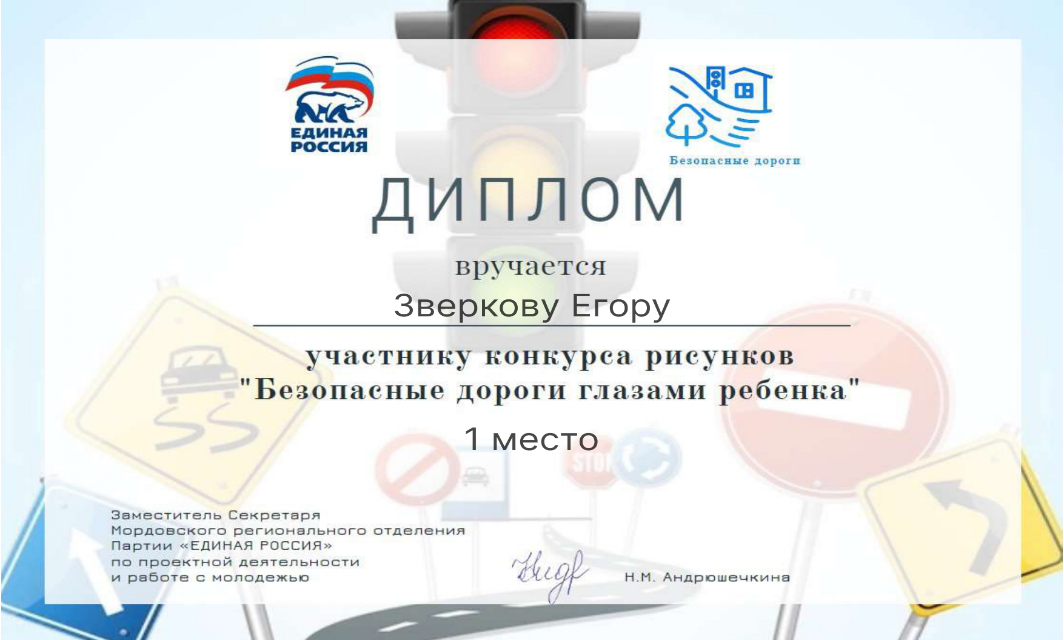 4.Результаты участия воспитанников в конкурсах, выставках, 
турнирах, соревнованиях, фестивалях.
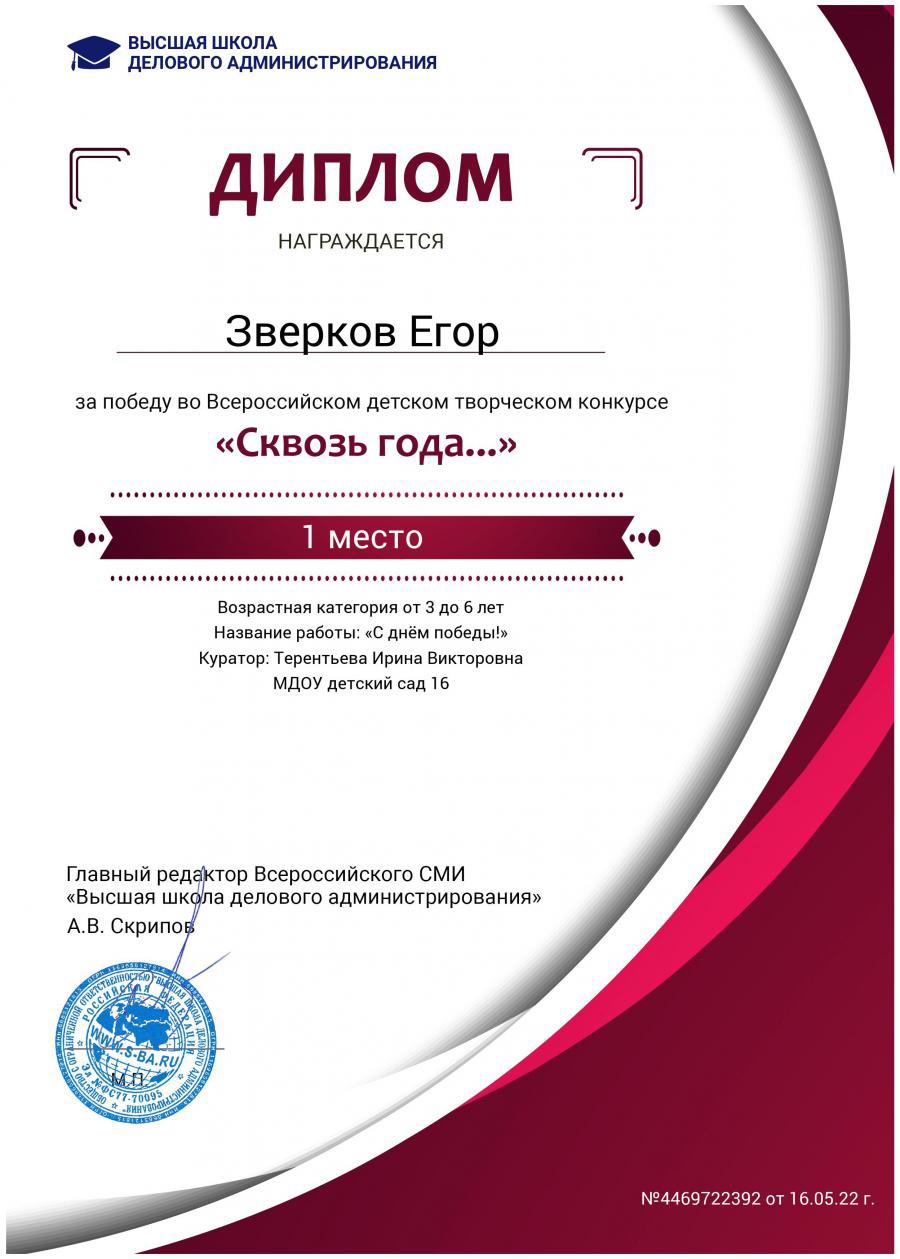 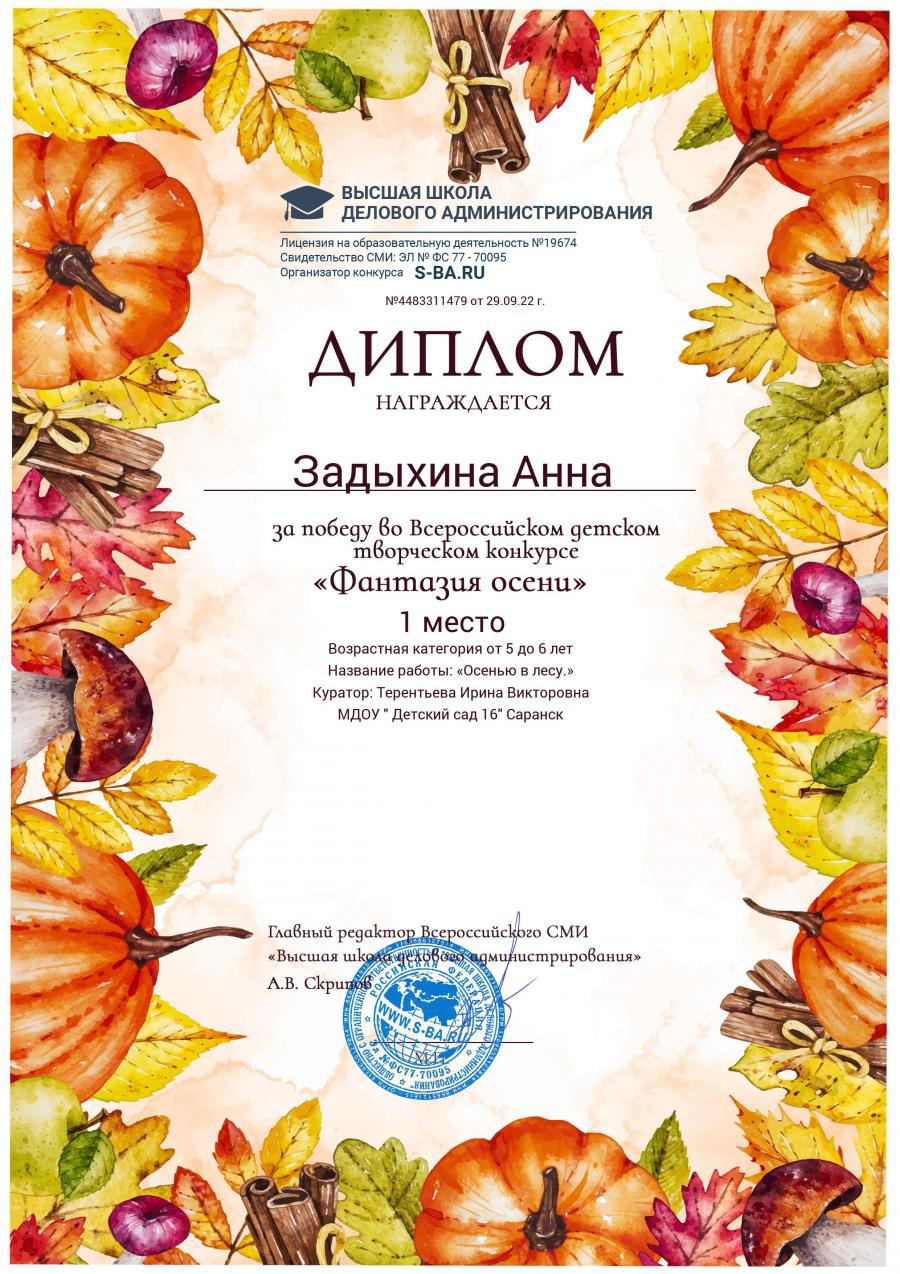 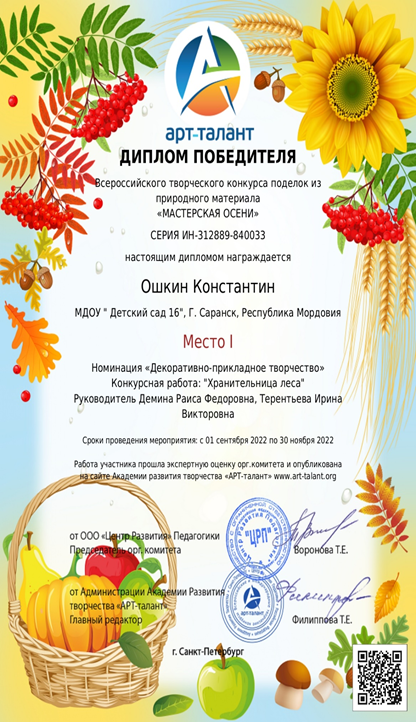 4.Результаты участия воспитанников в конкурсах, выставках, 
турнирах, соревнованиях, фестивалях.
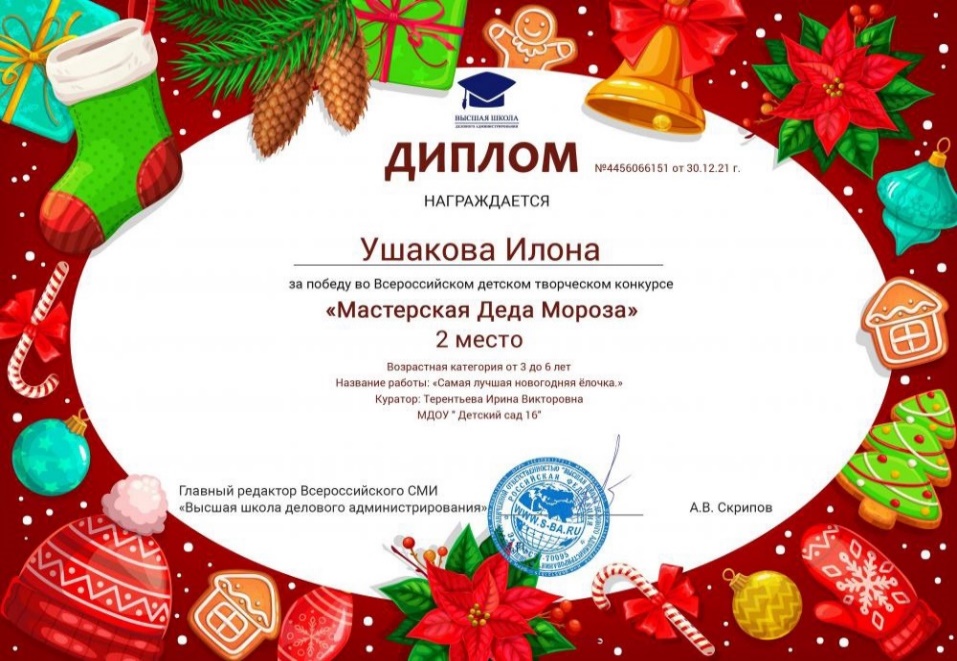 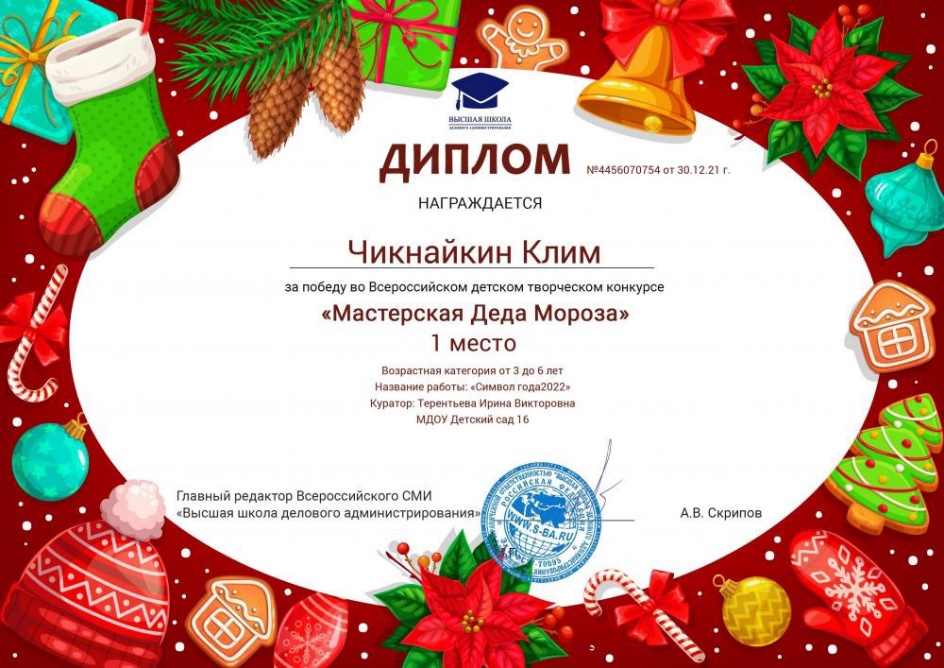 4.Результаты участия воспитанников в конкурсах, выставках, 
турнирах, соревнованиях, фестивалях.
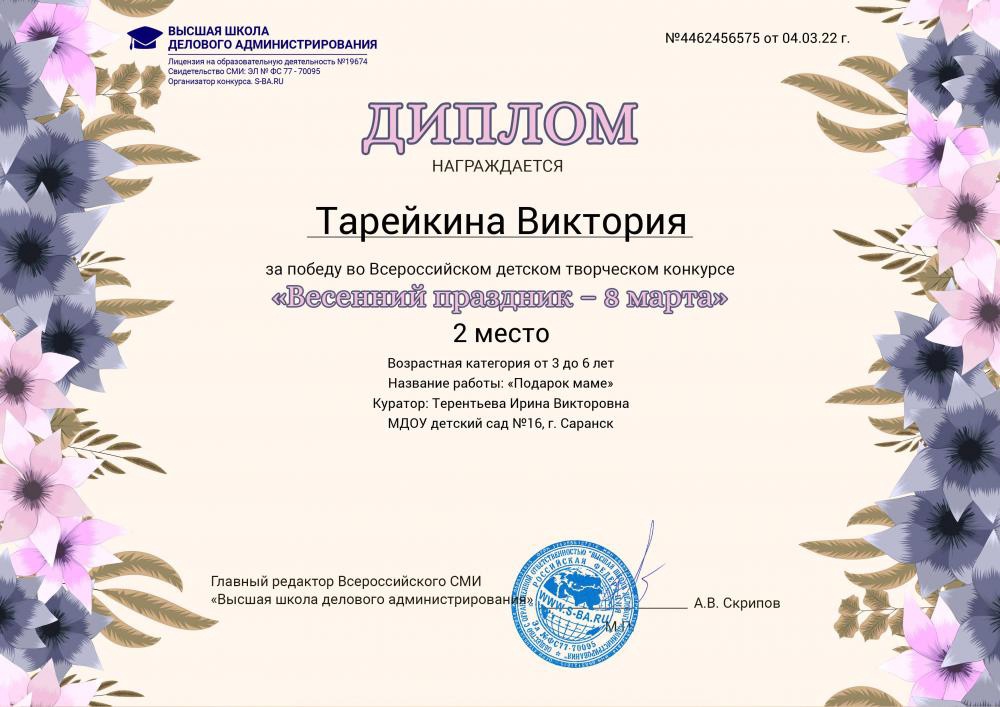 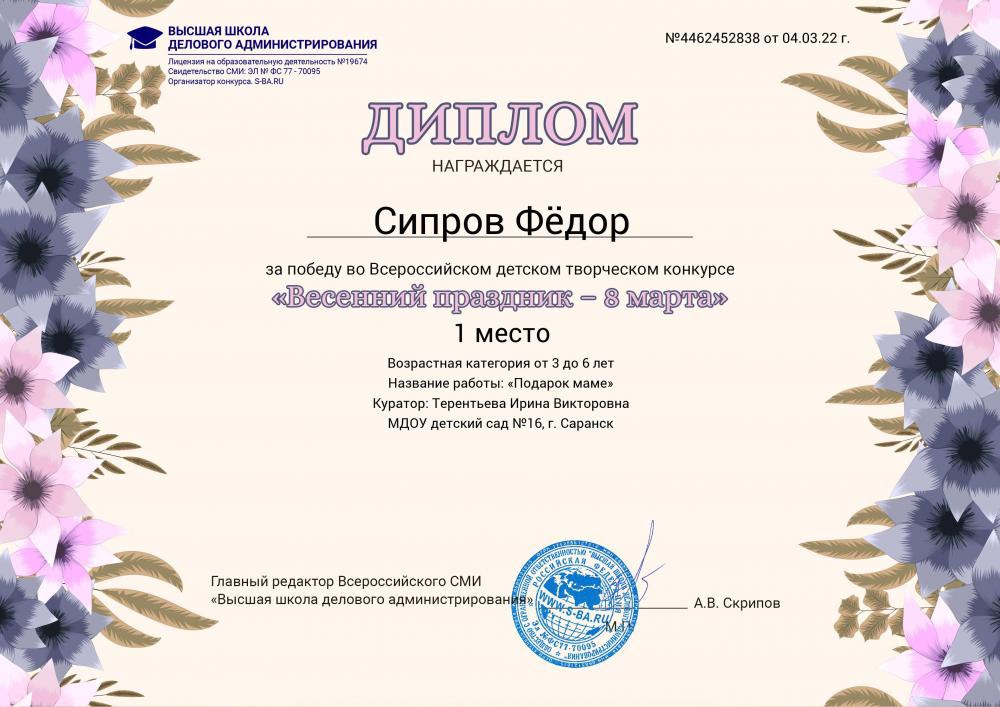 4.Результаты участия воспитанников в конкурсах, выставках, 
турнирах, соревнованиях, фестивалях.
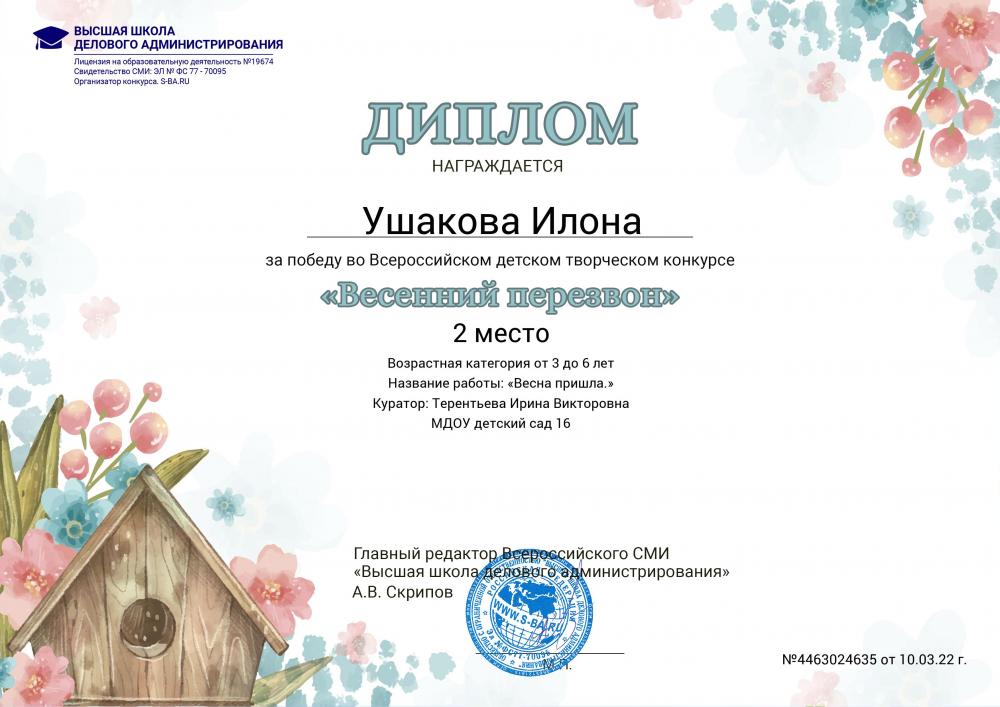 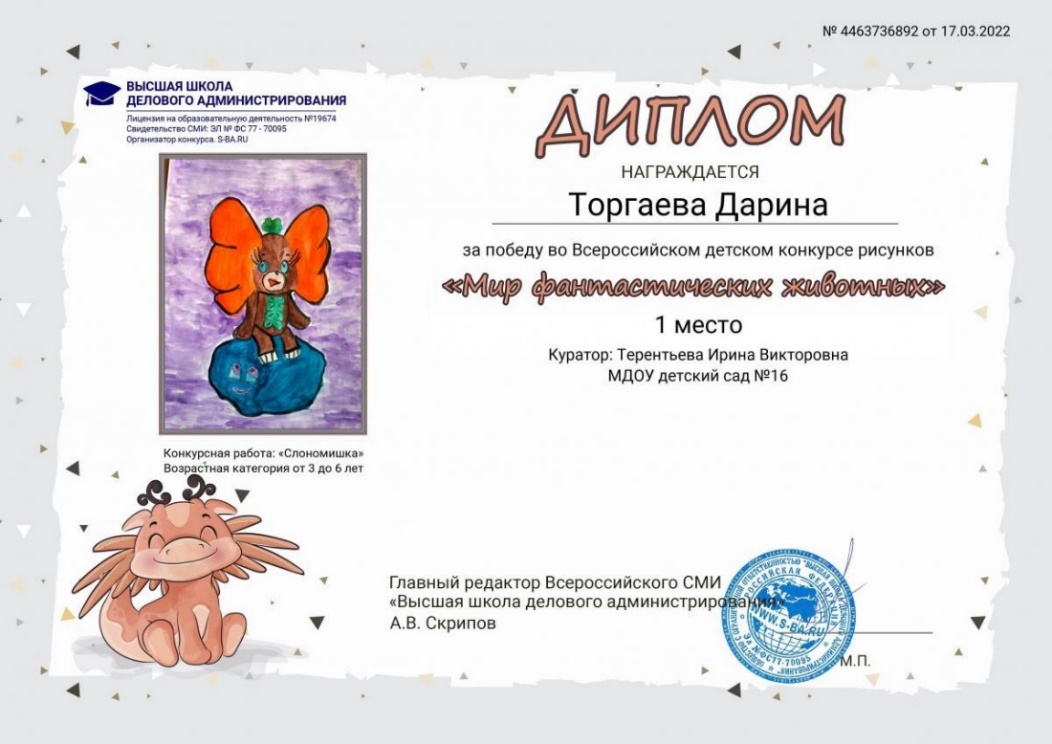 4.Результаты участия воспитанников в конкурсах, выставках, 
турнирах, соревнованиях, фестивалях.
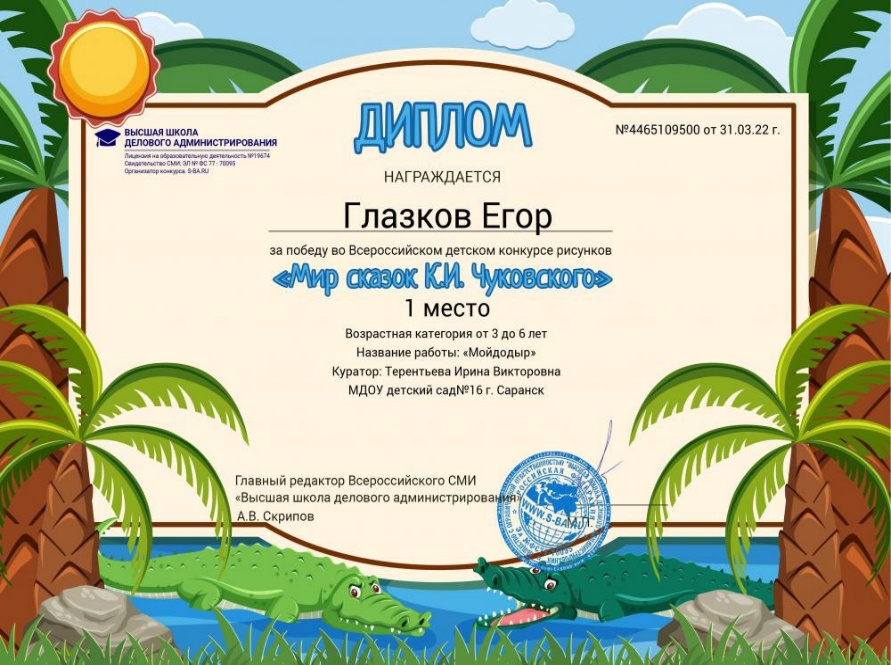 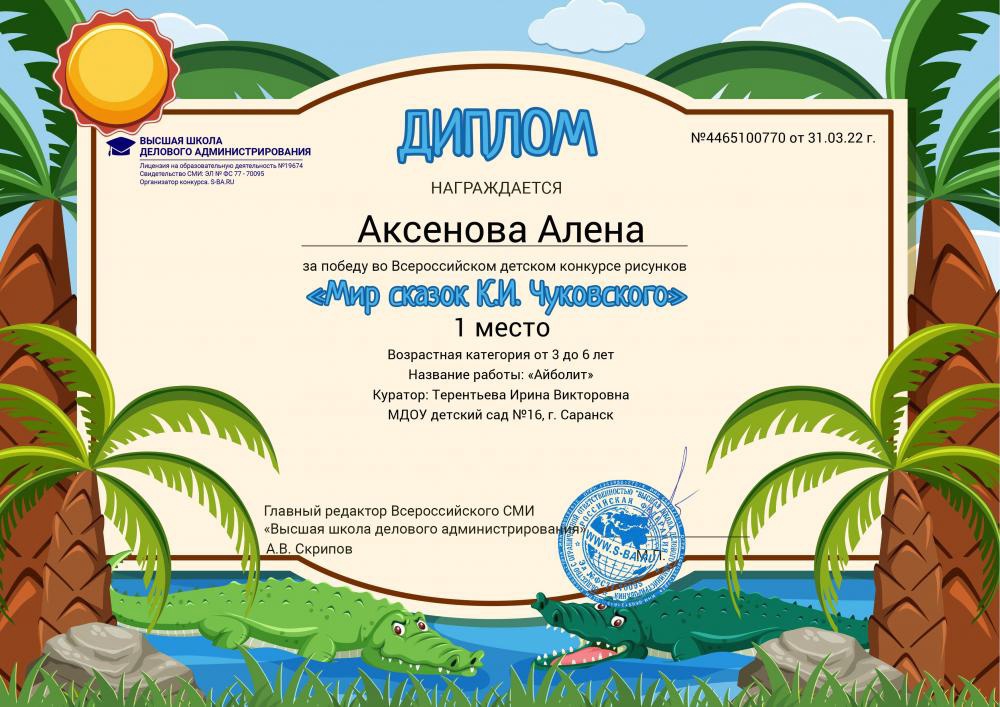 4.Результаты участия воспитанников в конкурсах, выставках, 
турнирах, соревнованиях, фестивалях.
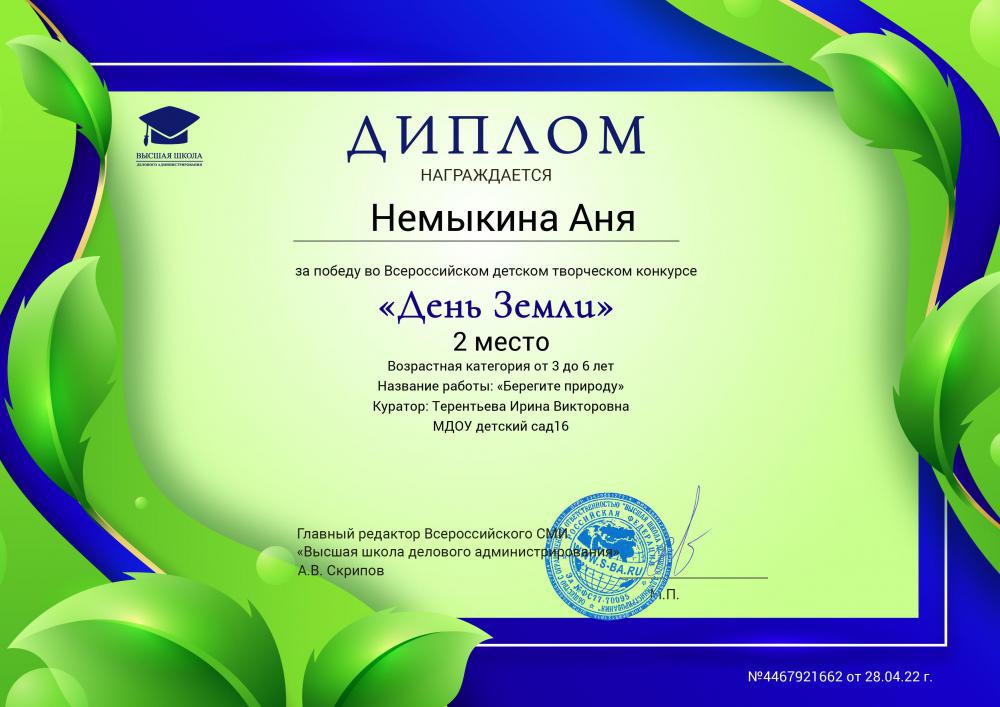 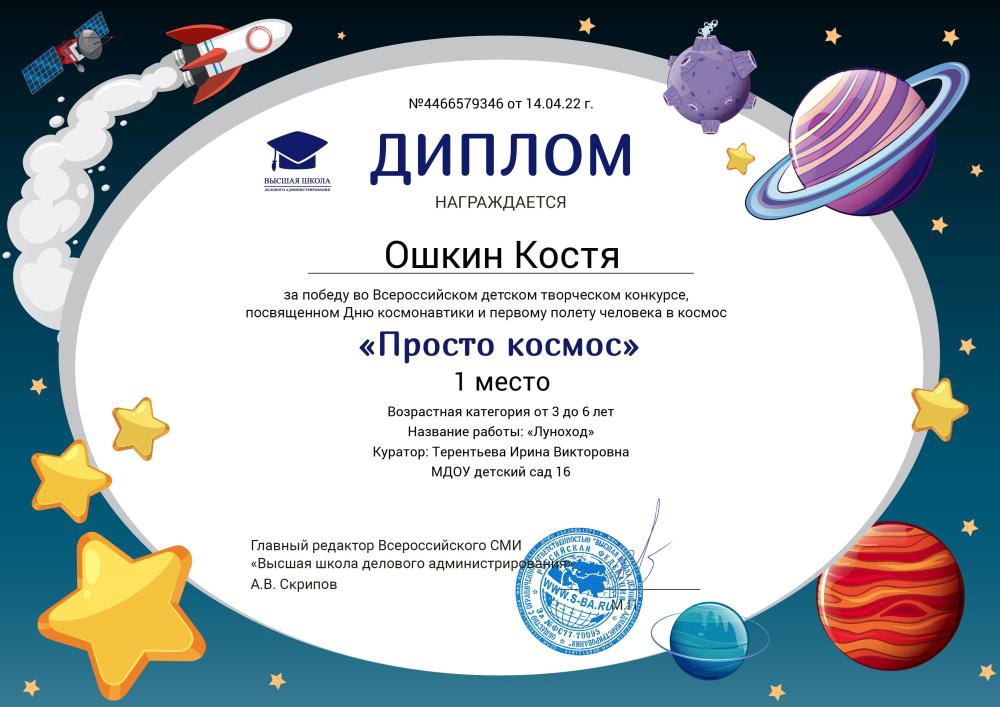 4.Результаты участия воспитанников в конкурсах, выставках, 
турнирах, соревнованиях, фестивалях.
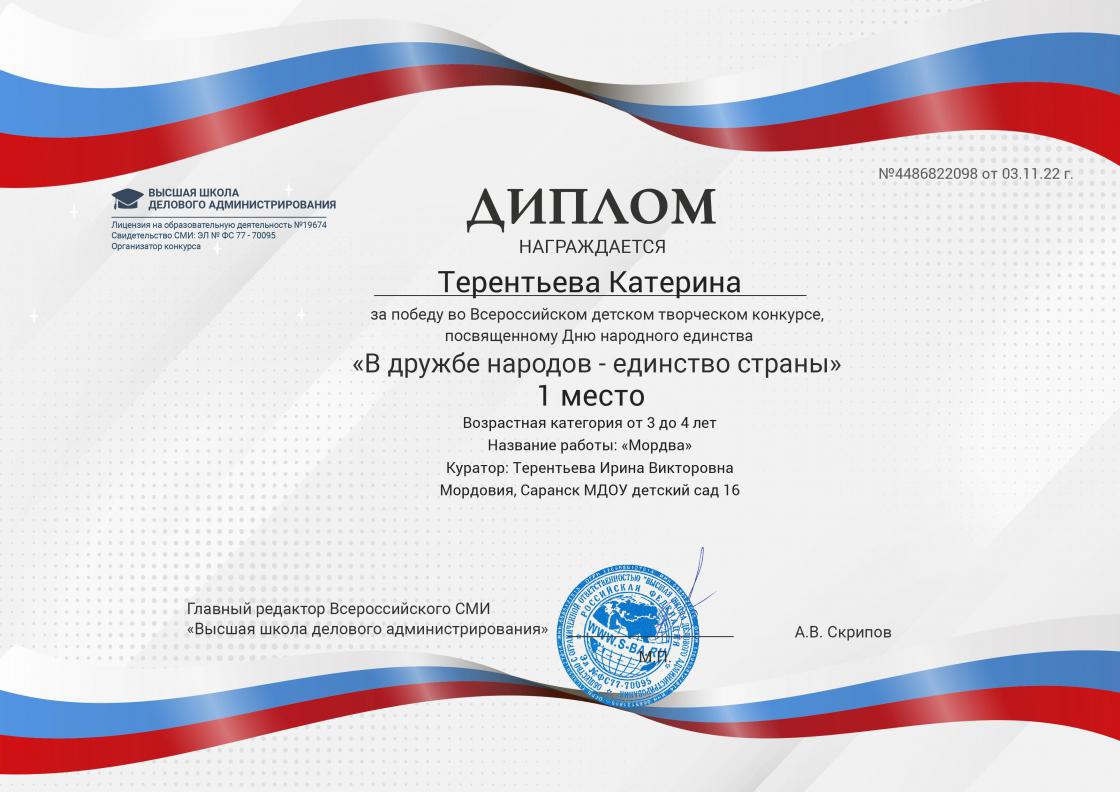 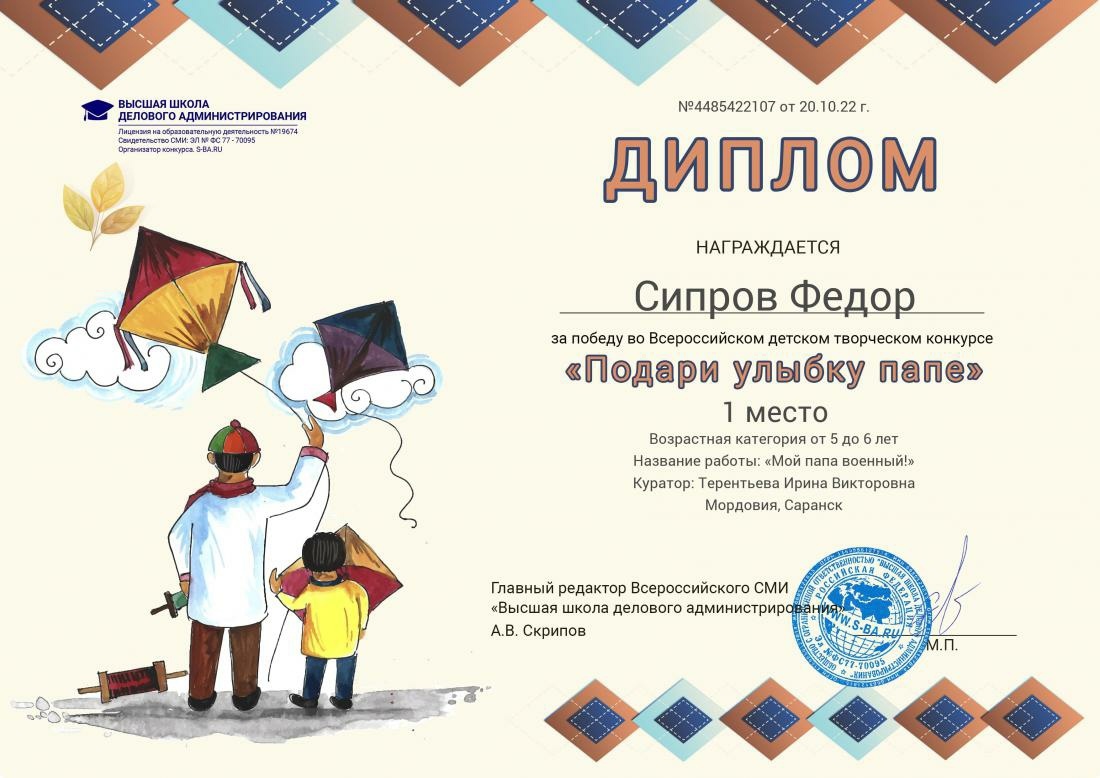 4.Результаты участия воспитанников в конкурсах, выставках, 
турнирах, соревнованиях, фестивалях.
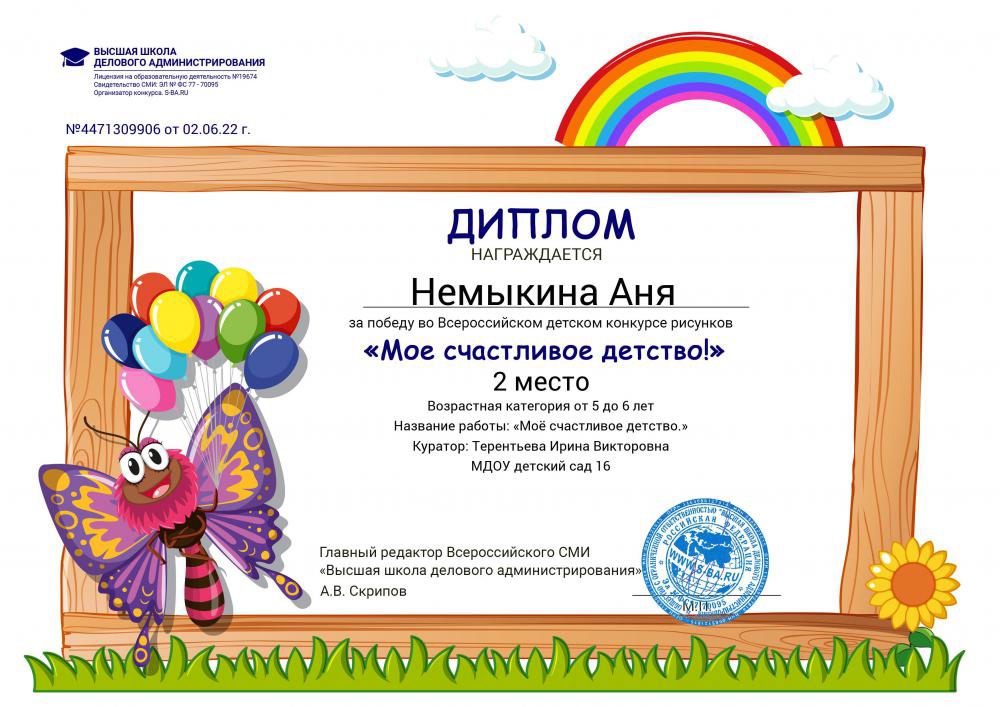 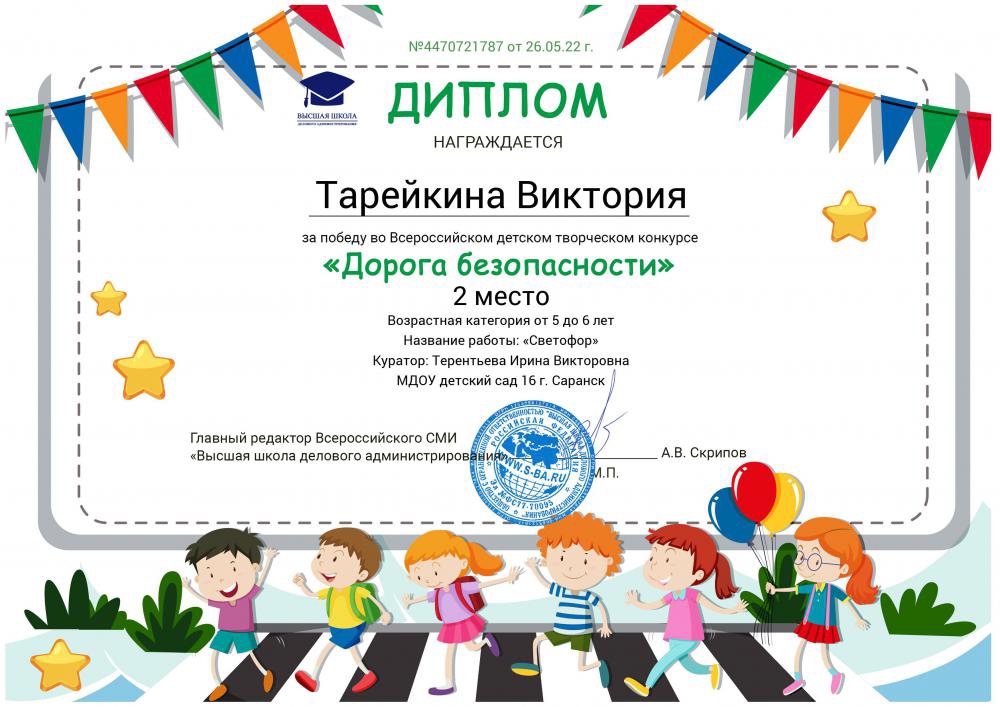 4.Результаты участия воспитанников в конкурсах, выставках, 
турнирах, соревнованиях, фестивалях.
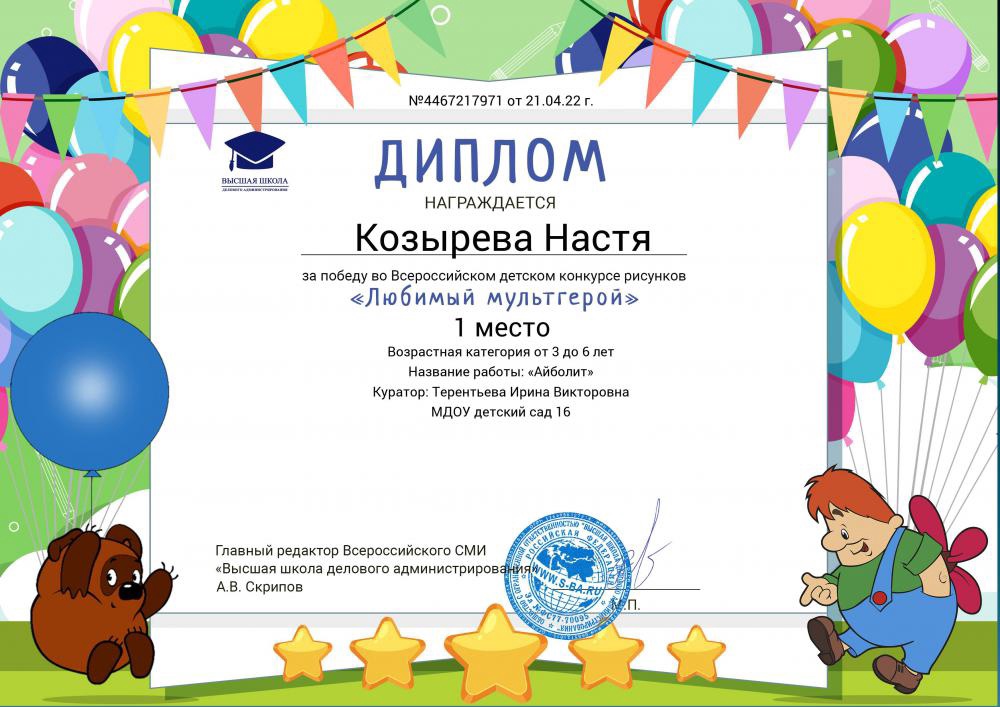 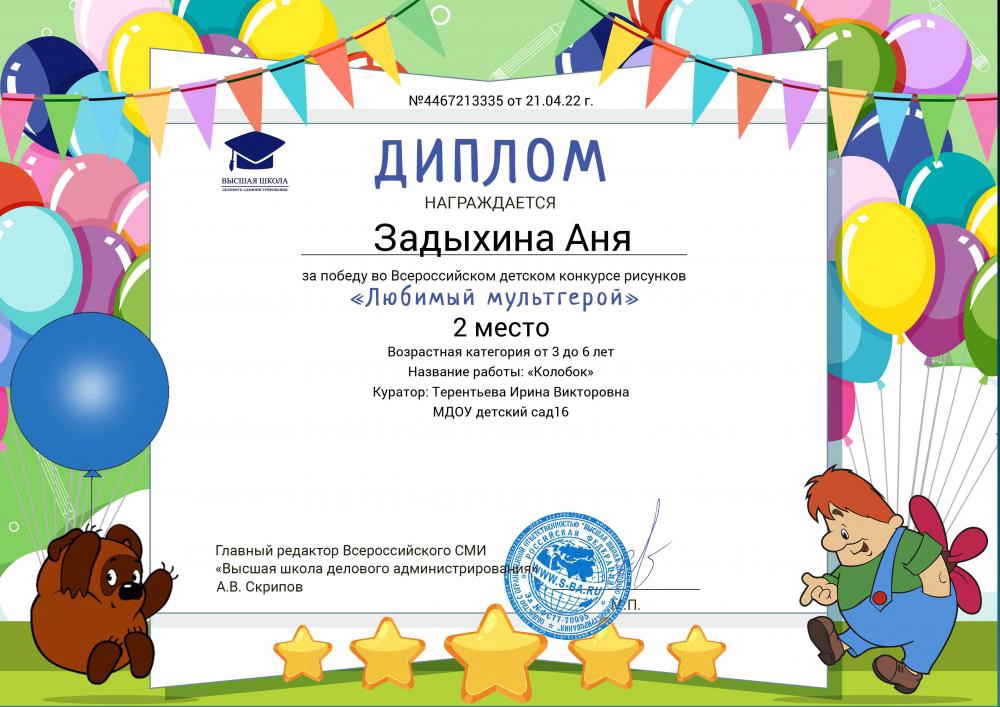 4.Результаты участия воспитанников в конкурсах, выставках, 
турнирах, соревнованиях, фестивалях.
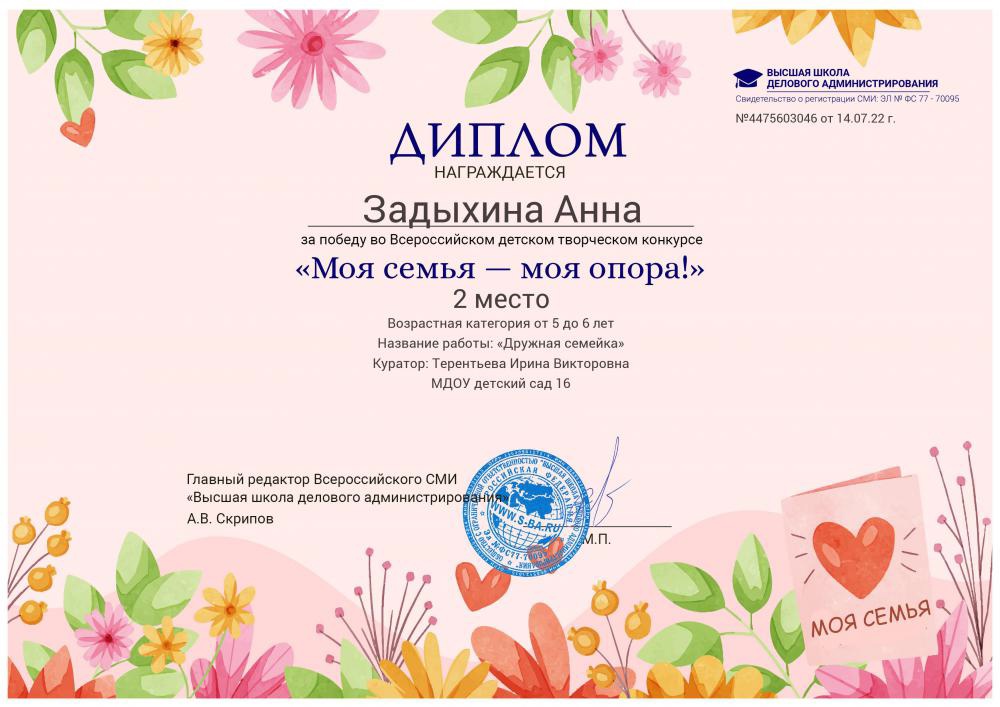 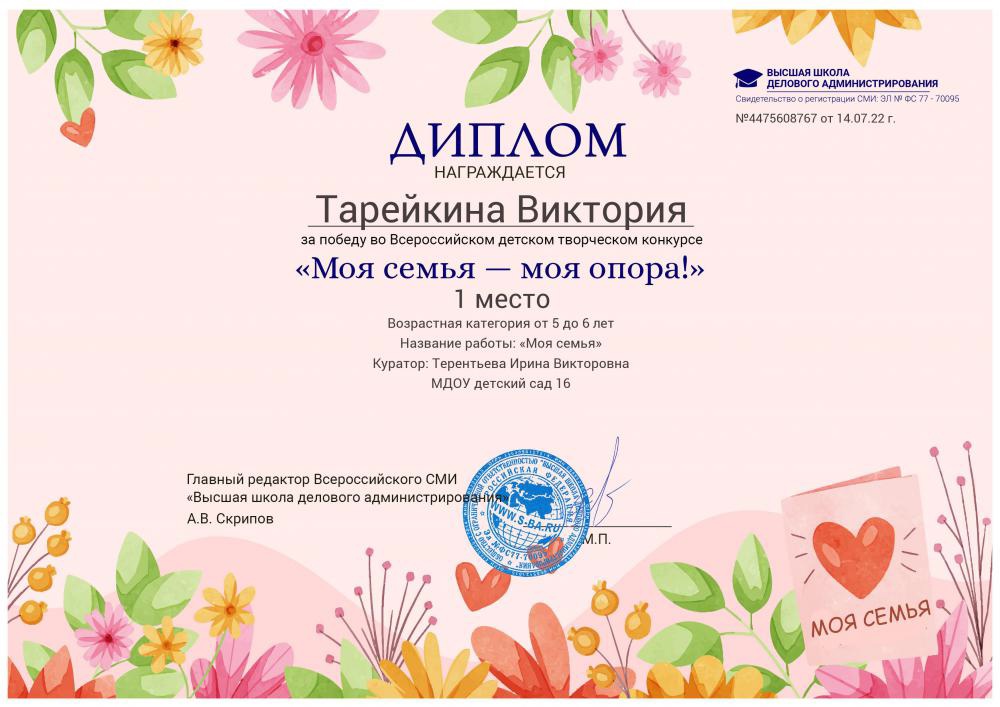 5.Наличие авторских программ, методических пособий.
1.Рабочая программа воспитателя в подготовительной группе.
https://clck.ru/dXonW
2.Программа кружка «Юный краевед»


3. Педагогический опыт «Воспитание нравственно-патриотических чувств у детей дошкольного возраста через ознакомление с историей и культурой родного края»
https://clck.ru/dXosG
5.Наличие авторских программ, методических пособий.
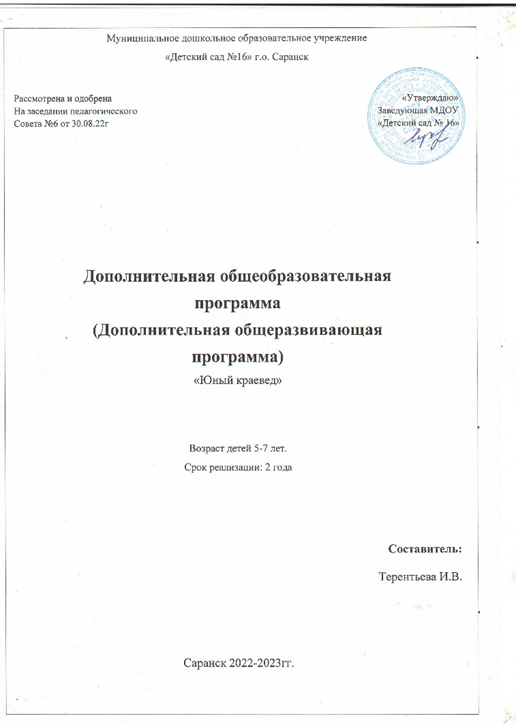 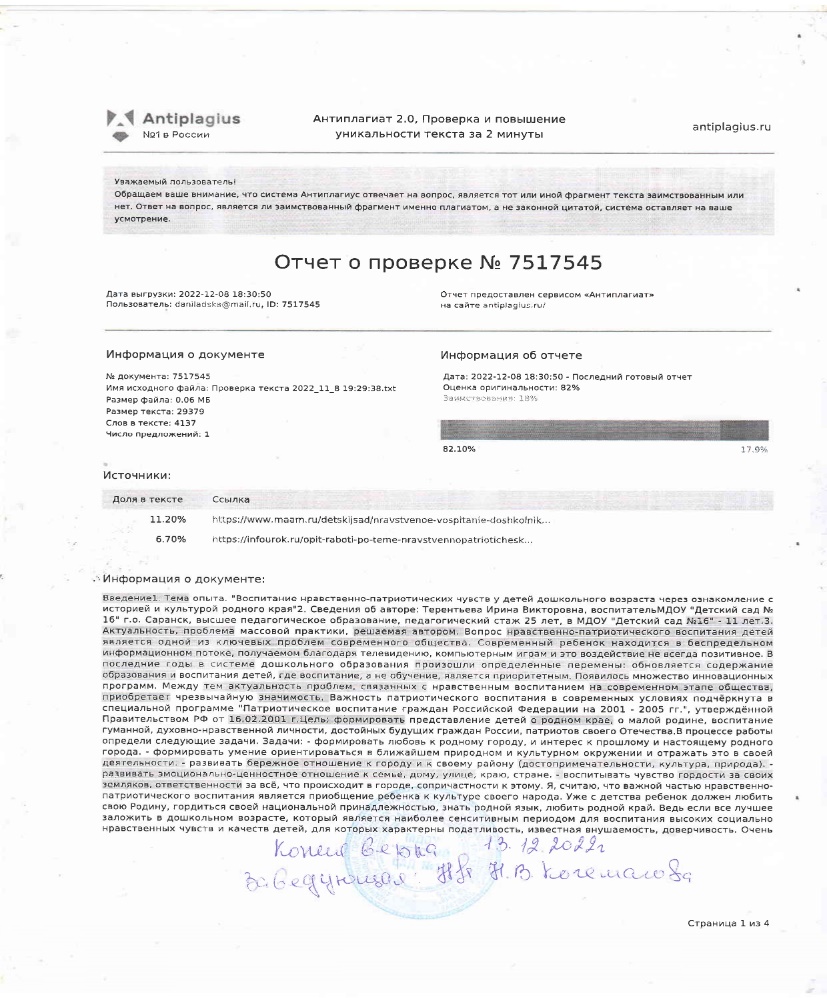 5.Наличие авторских программ, методических пособий.
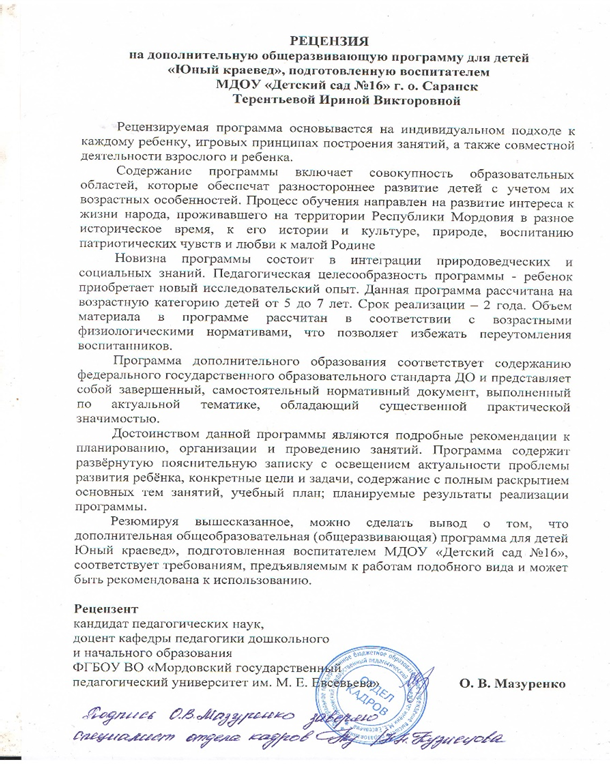 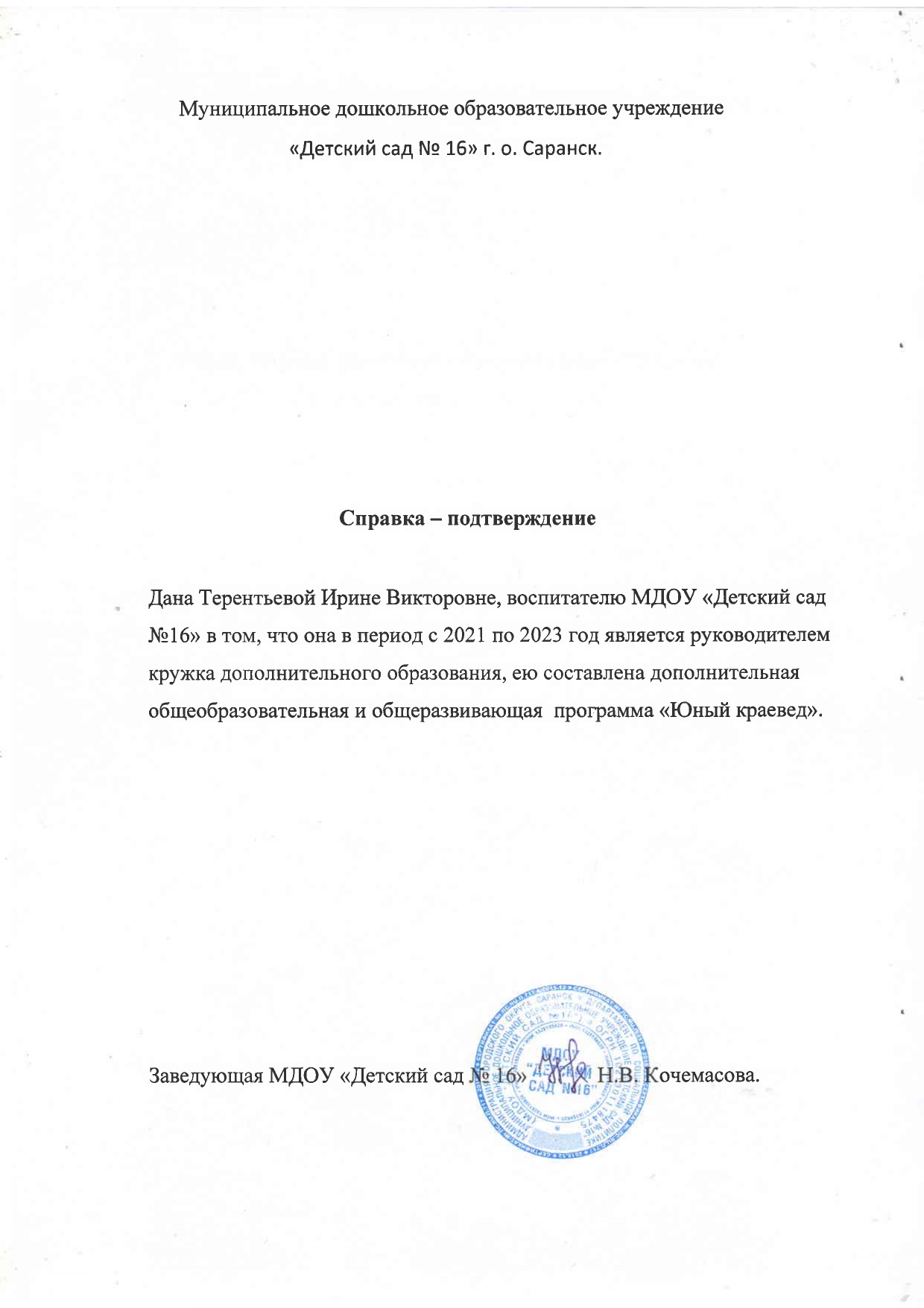 6.Выступление на научно-практических конференциях, семинарах, секциях, методических объединениях.
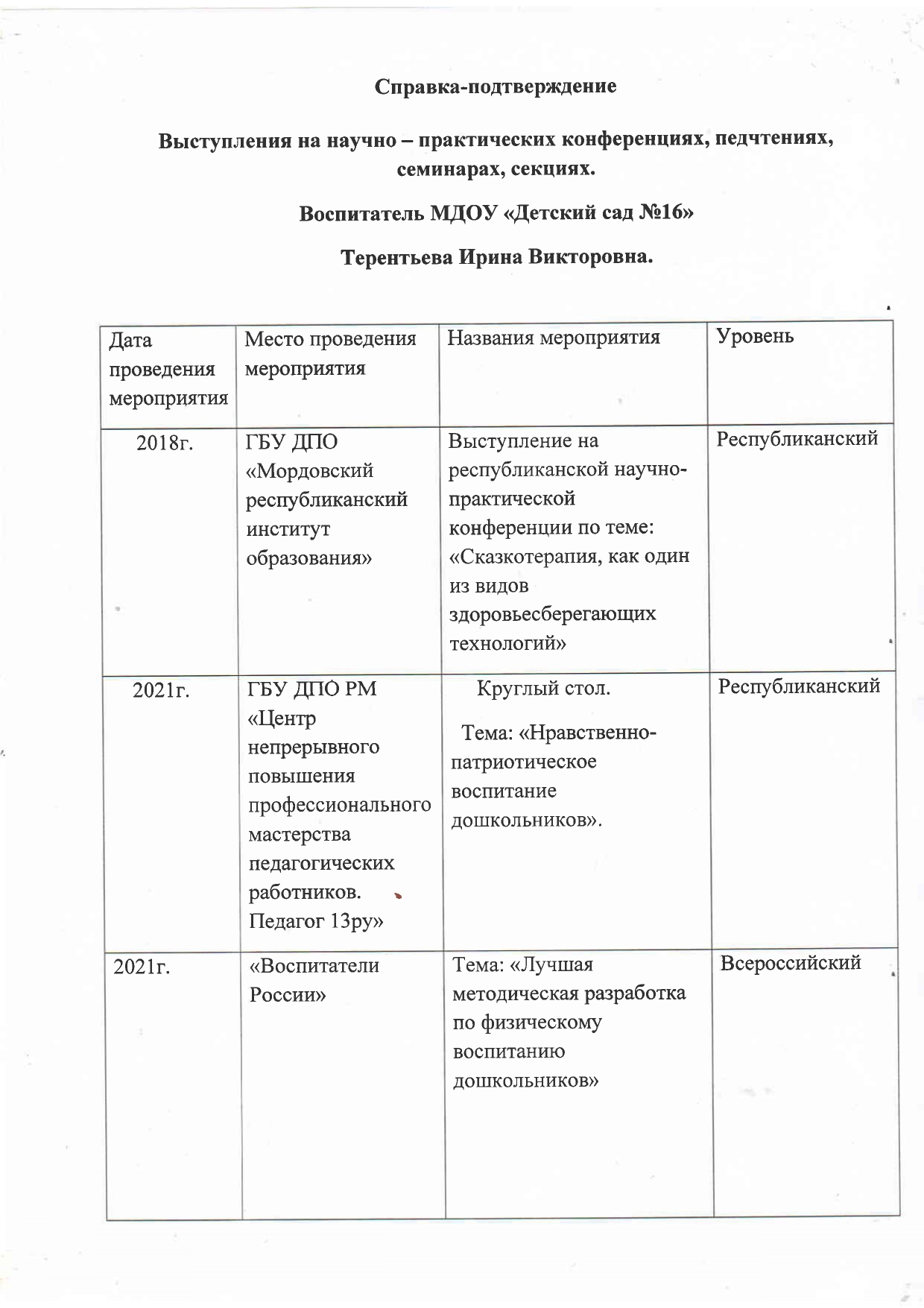 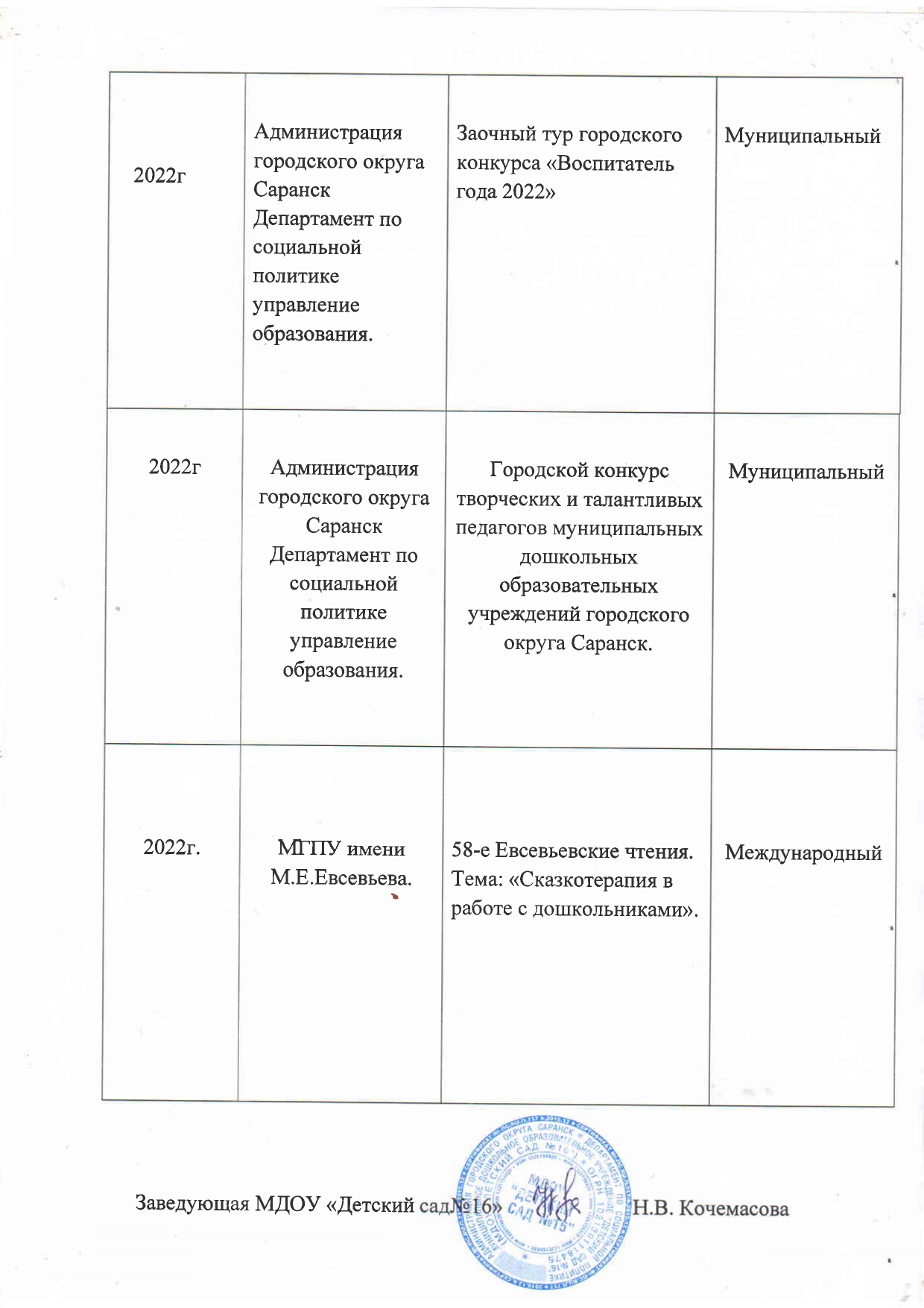 6.Выступление на научно-практических конференциях, семинарах, секциях, методических объединениях.
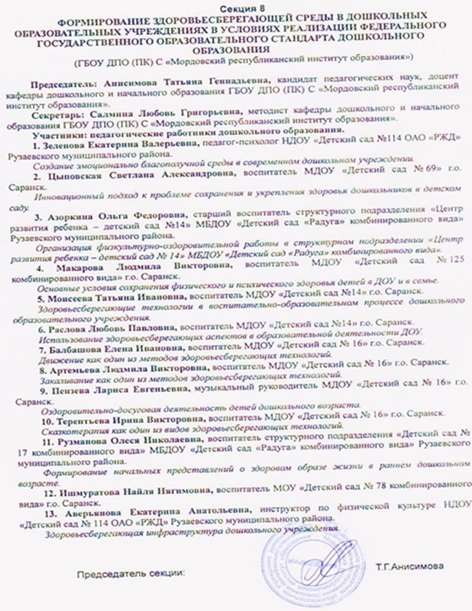 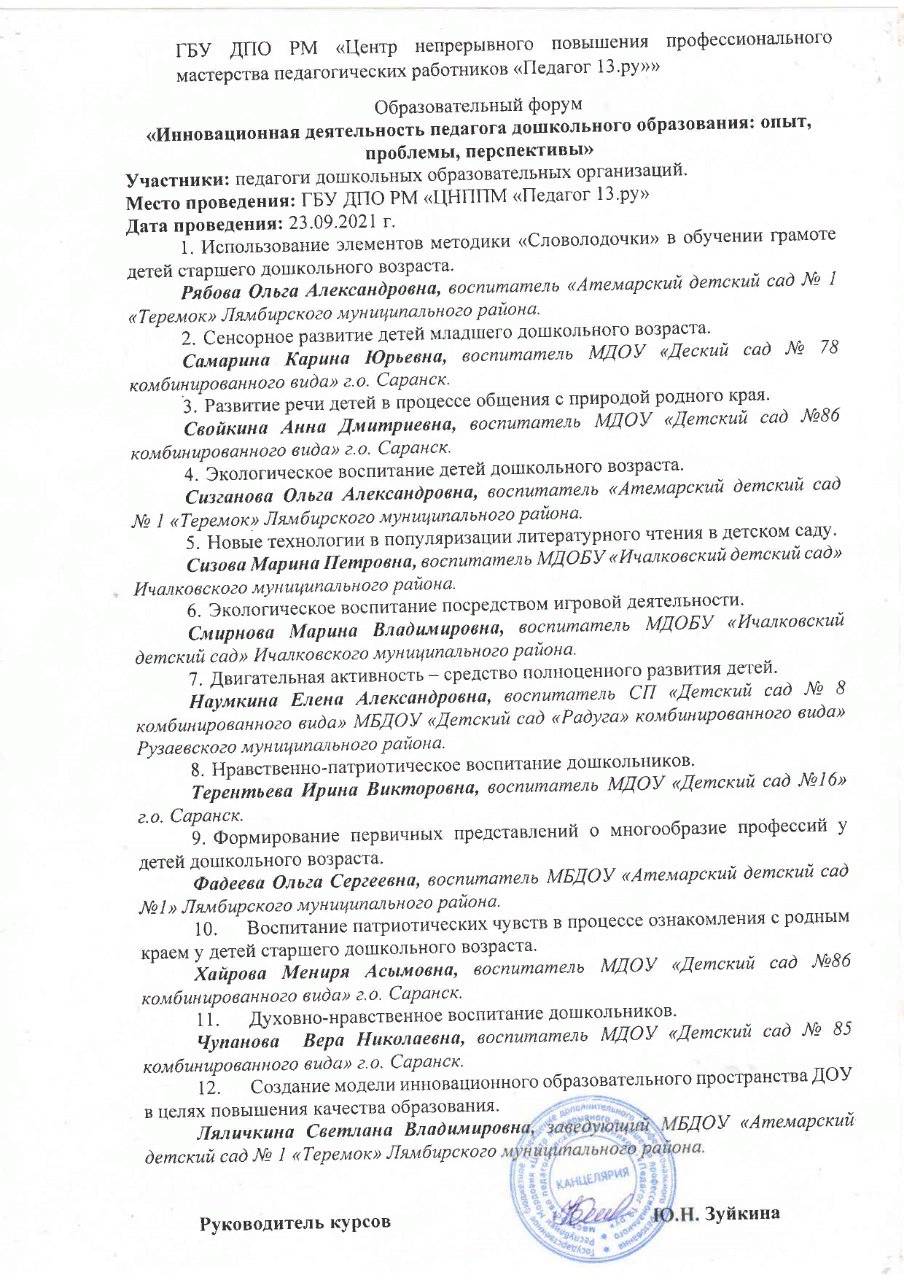 6.Выступление на научно-практических конференциях, семинарах, секциях, методических объединениях.
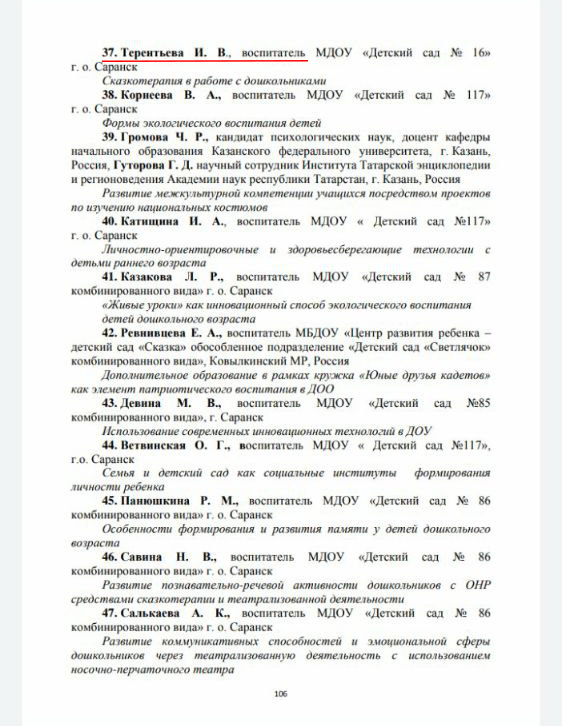 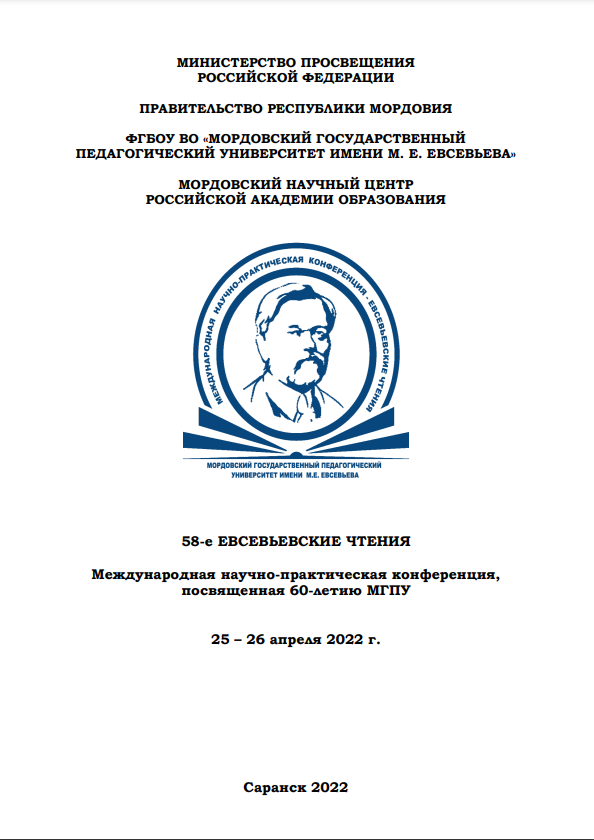 6.Выступление на научно-практических конференциях, семинарах, секциях, методических объединениях.
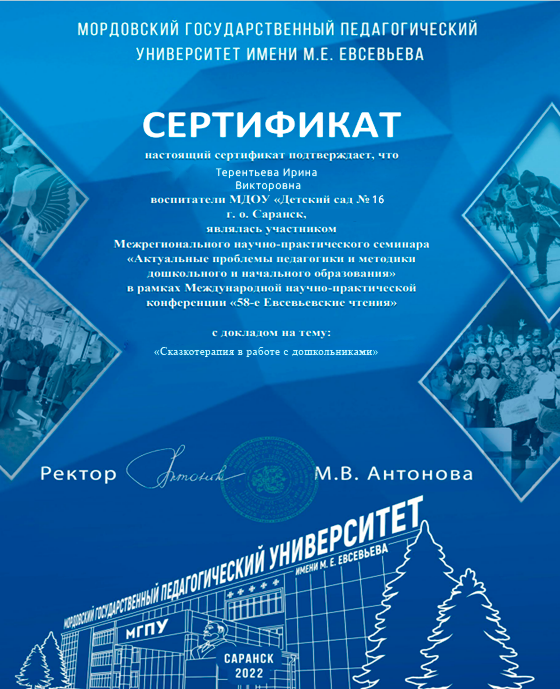 6.Выступление на научно-практических конференциях, семинарах, секциях, методических объединениях.
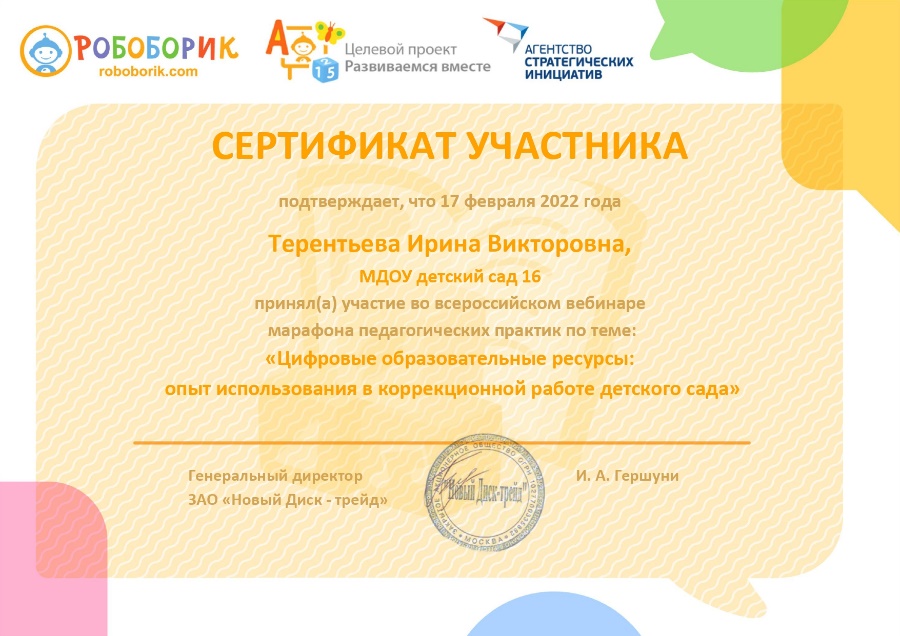 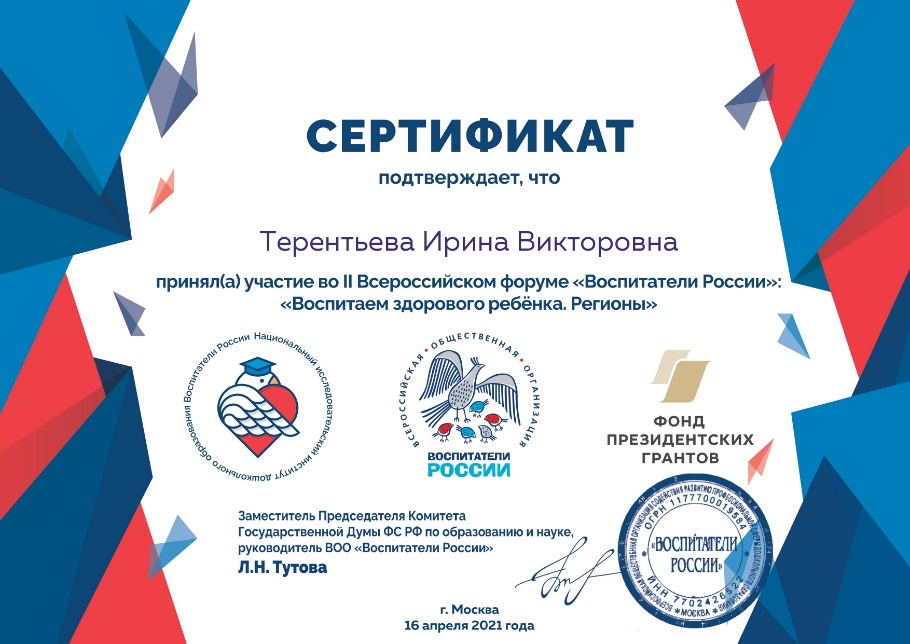 6.Выступление на научно-практических конференциях, семинарах, секциях, методических объединениях.
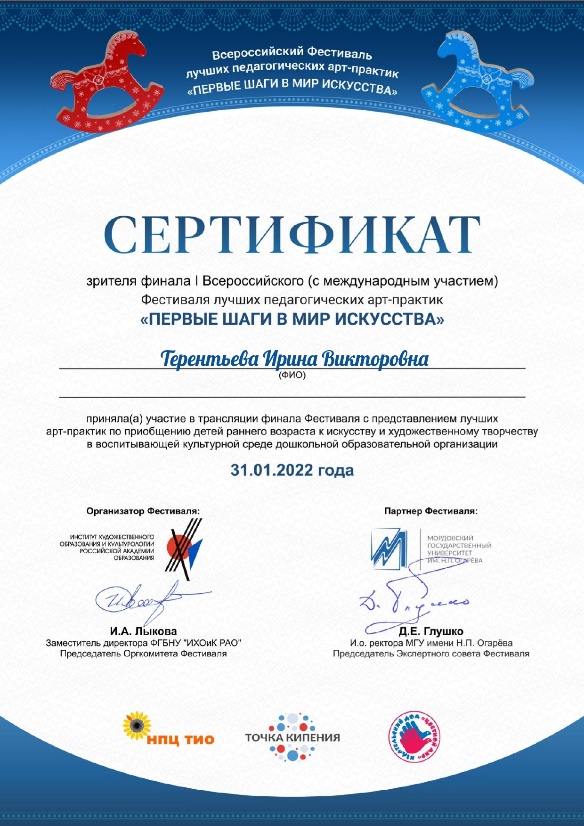 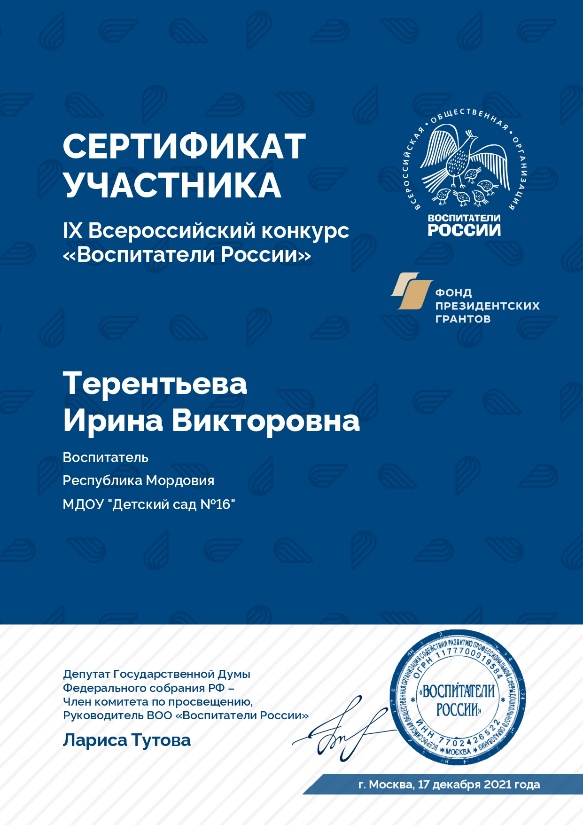 6.Выступление на научно-практических конференциях, семинарах, секциях, методических объединениях.
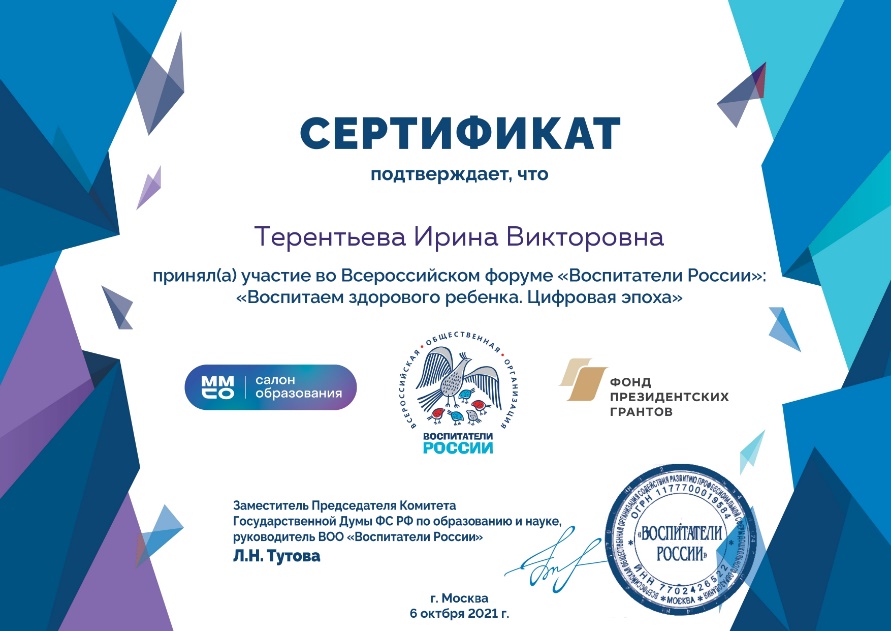 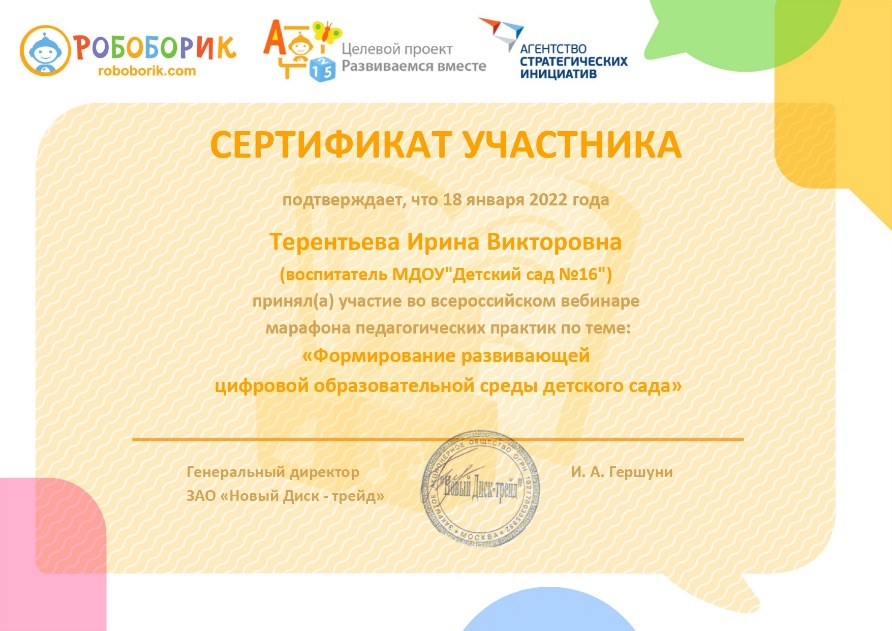 6.Выступление на научно-практических конференциях, семинарах, секциях, методических объединениях.
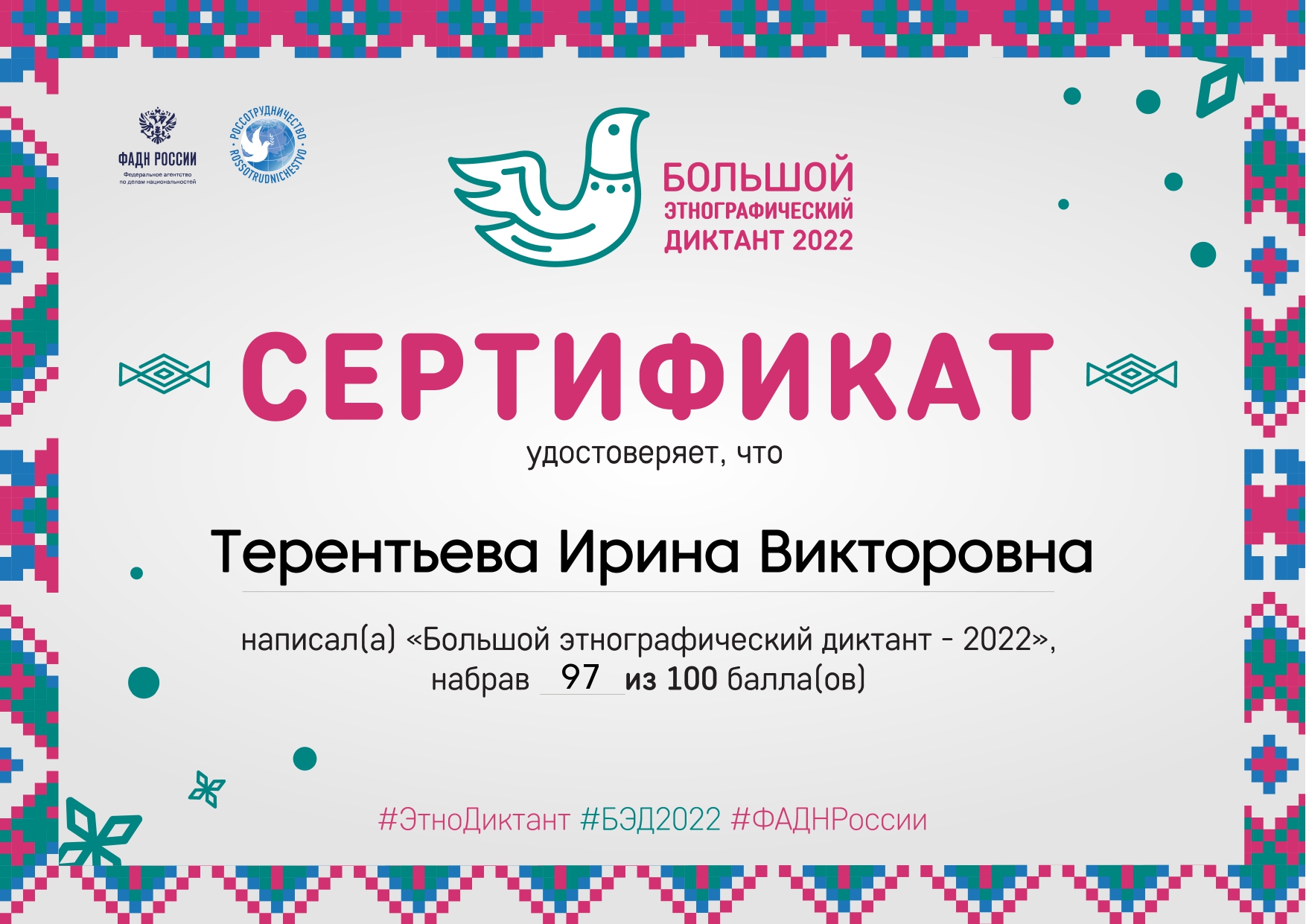 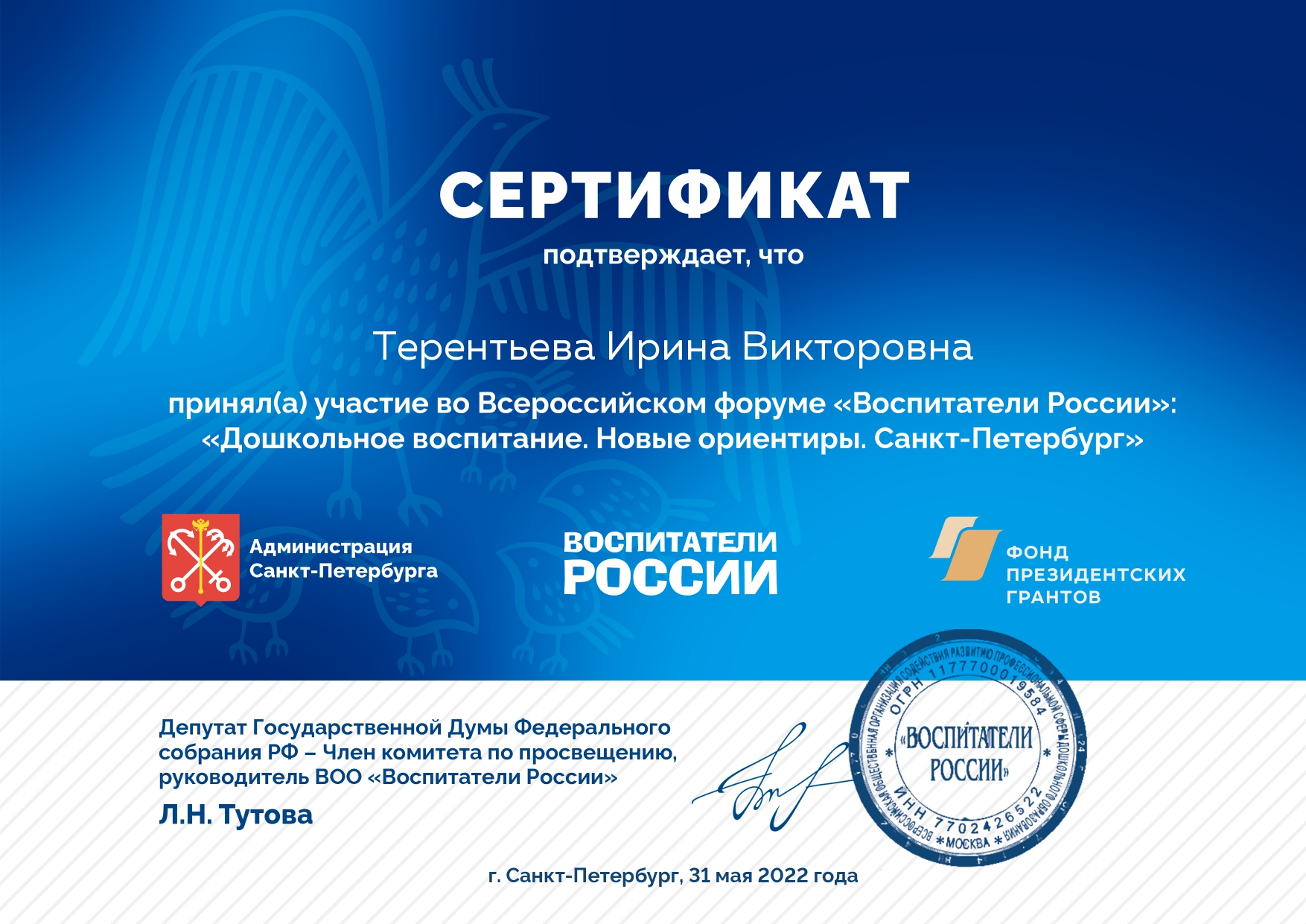 6.Выступление на научно-практических конференциях, семинарах, секциях, методических объединениях.
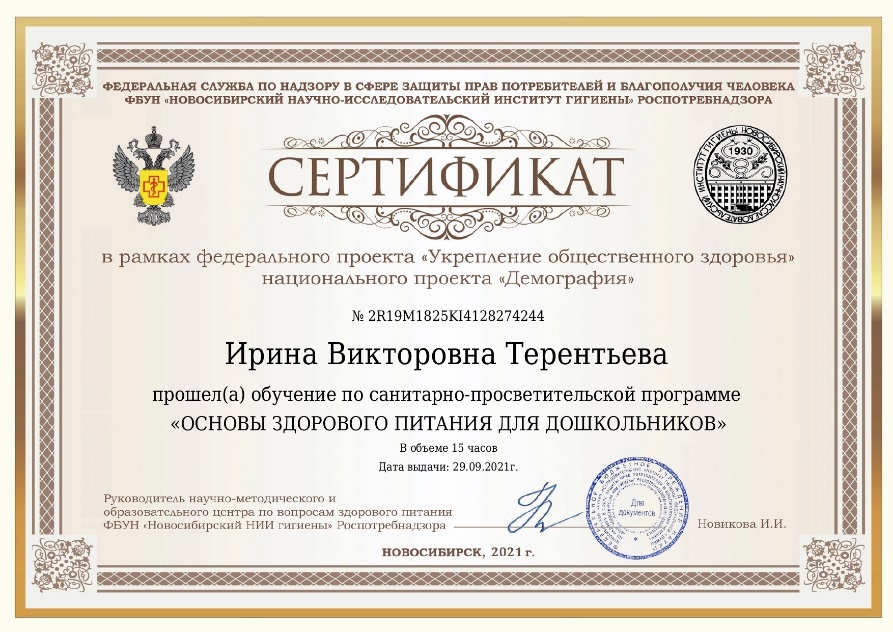 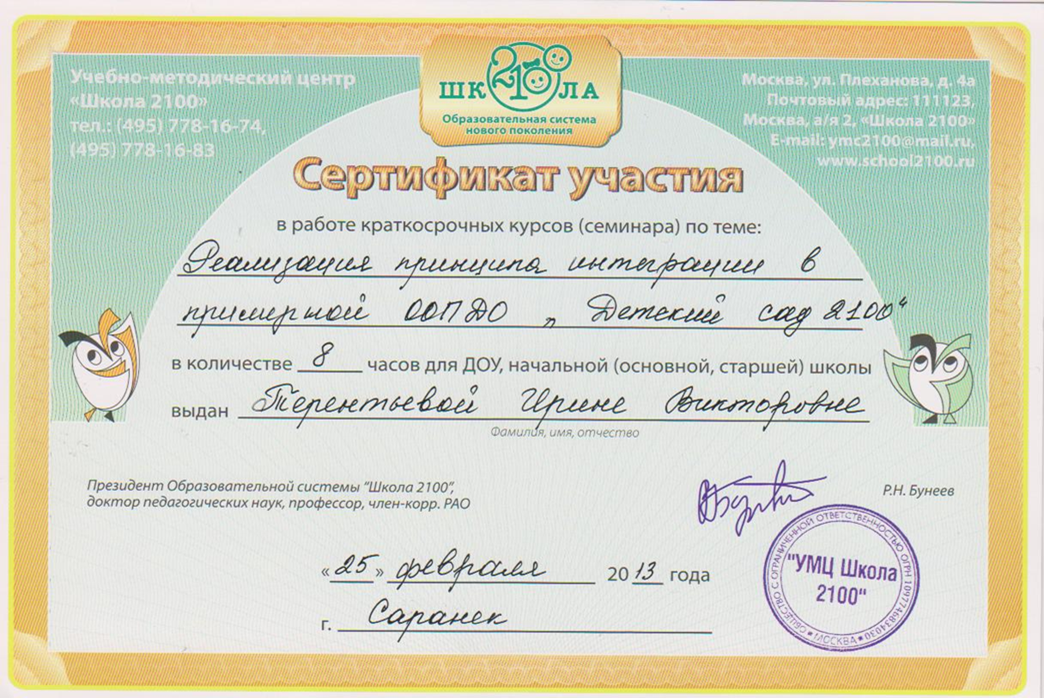 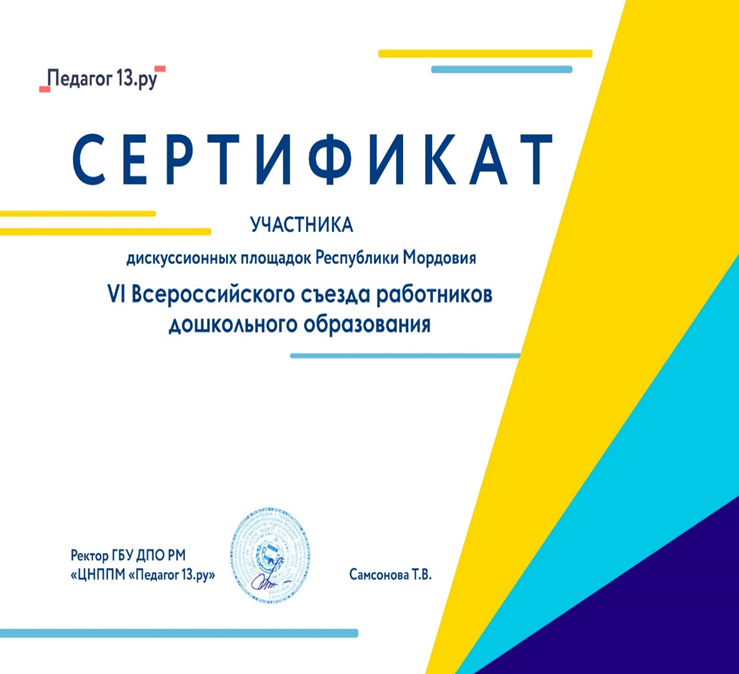 6.Выступление на научно-практических конференциях, семинарах, секциях, методических объединениях.
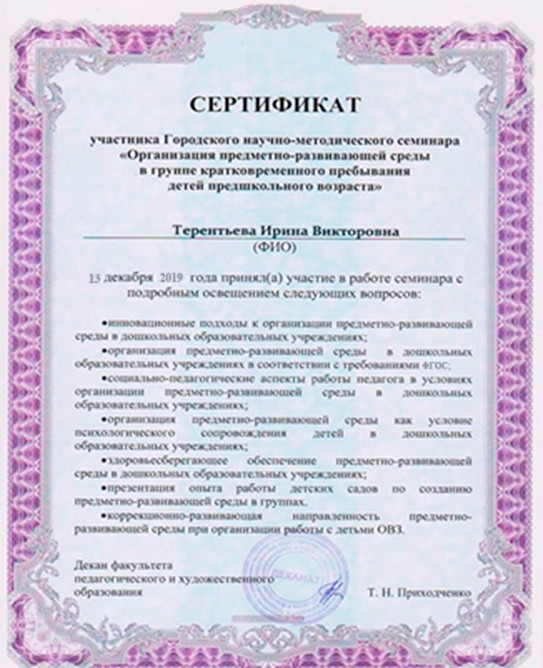 6.Выступление на научно-практических конференциях, семинарах, секциях, методических объединениях.
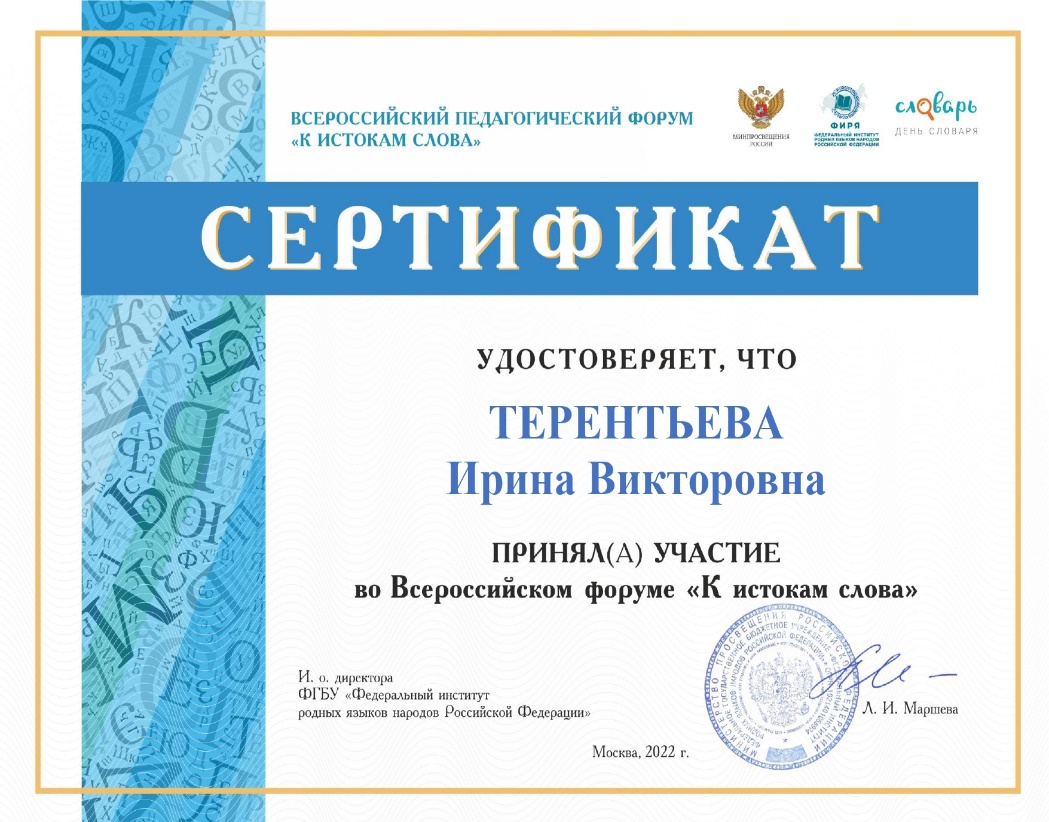 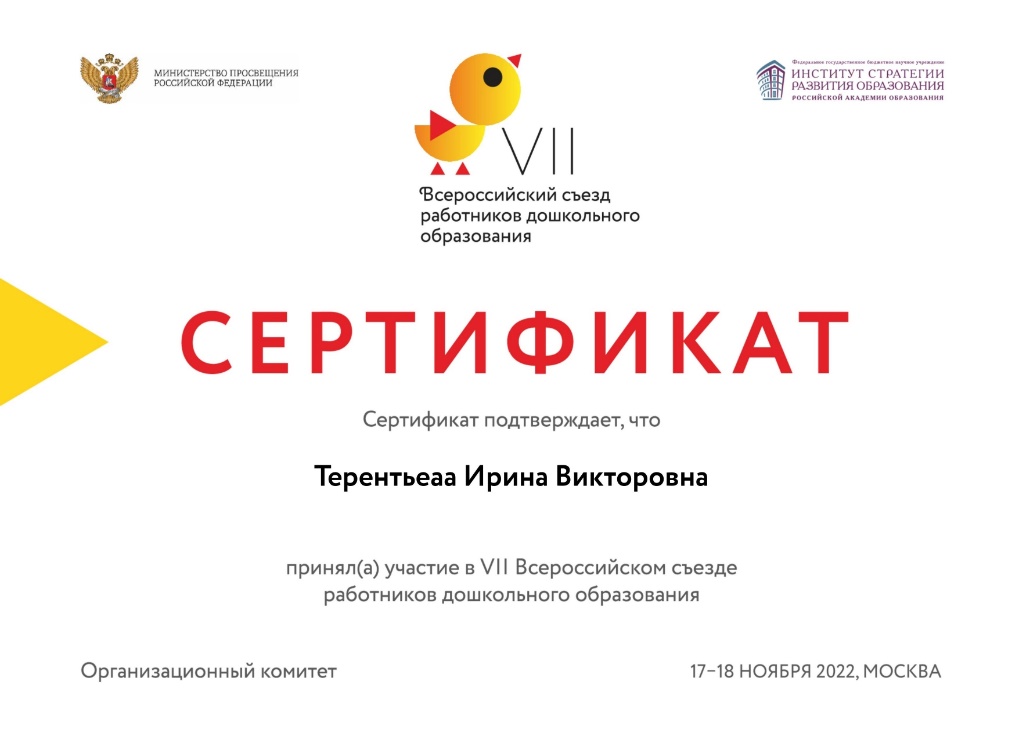 6.Выступление на научно-практических конференциях, семинарах, секциях, методических объединениях.
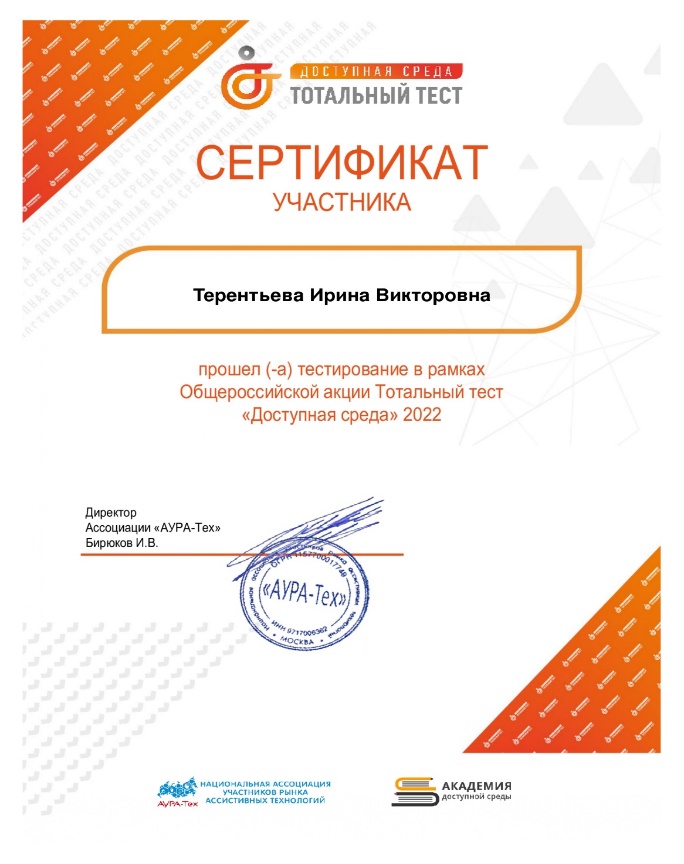 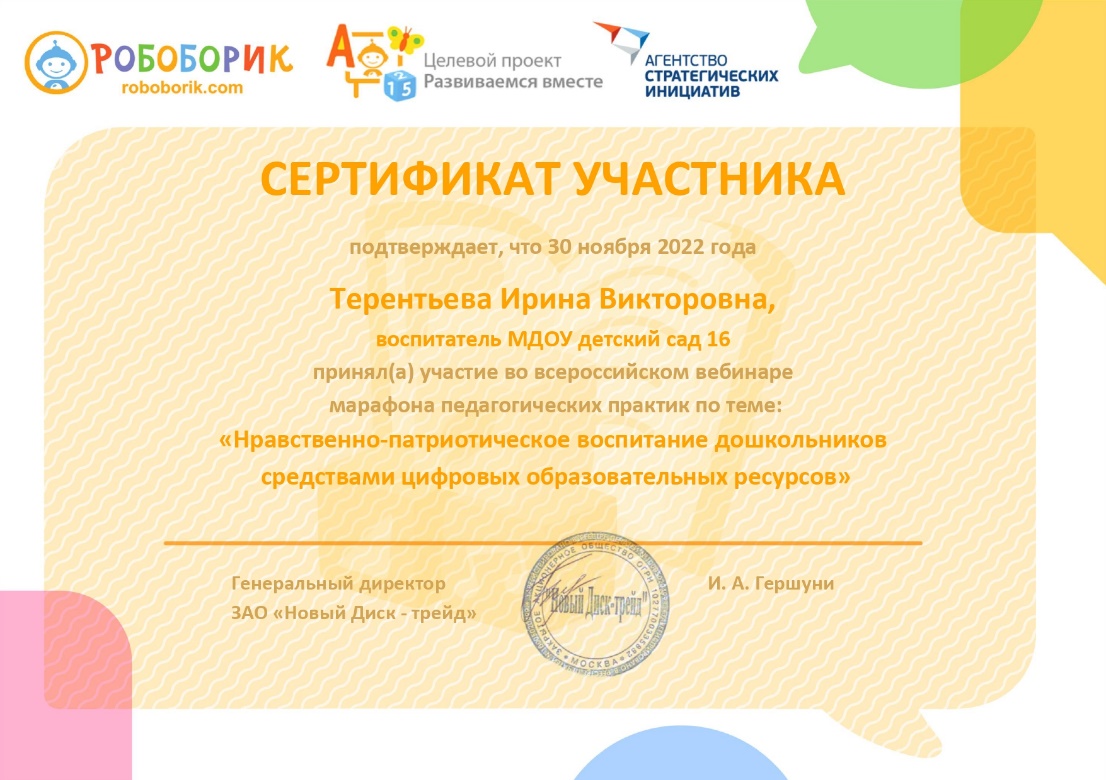 6.Выступление на научно-практических конференциях, семинарах, секциях, методических объединениях.
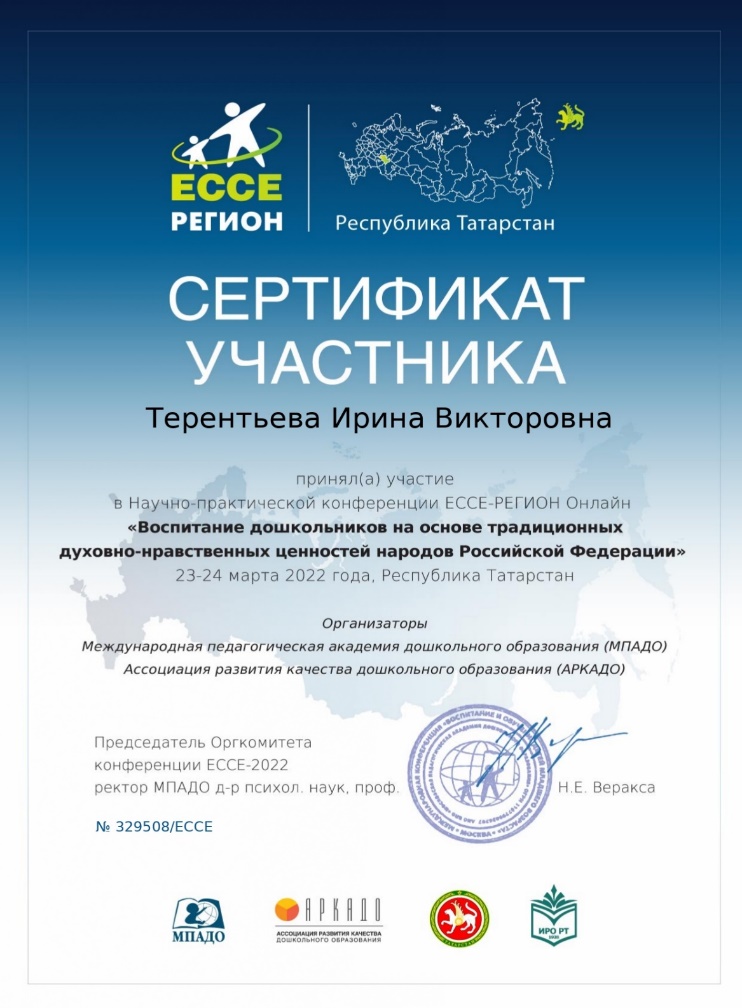 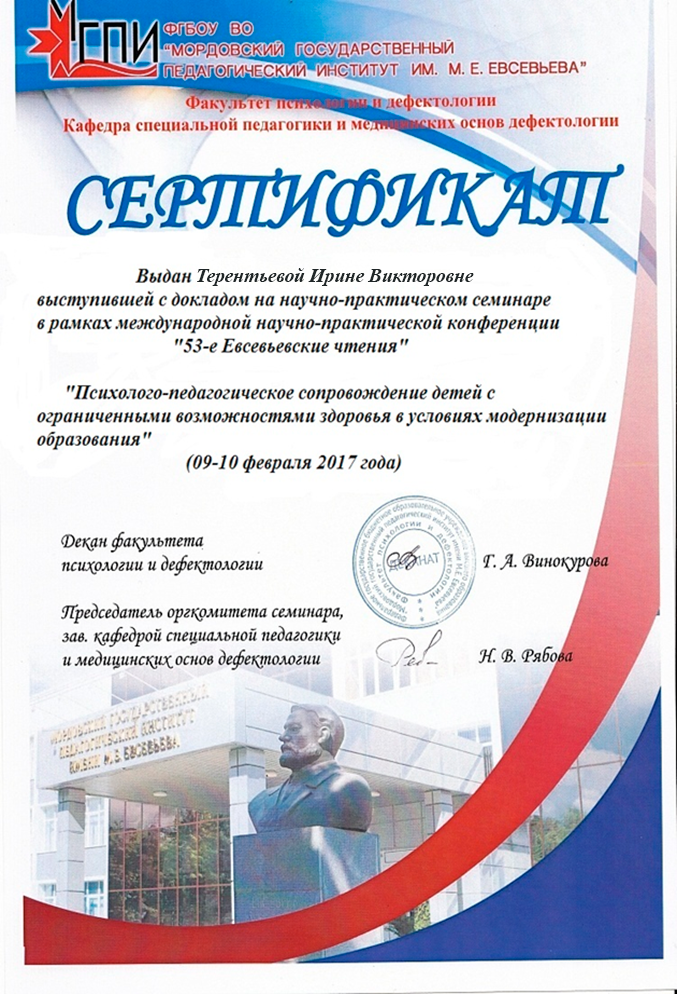 7.Проведение открытых занятий, мастер-классов,   
                             мероприятий.
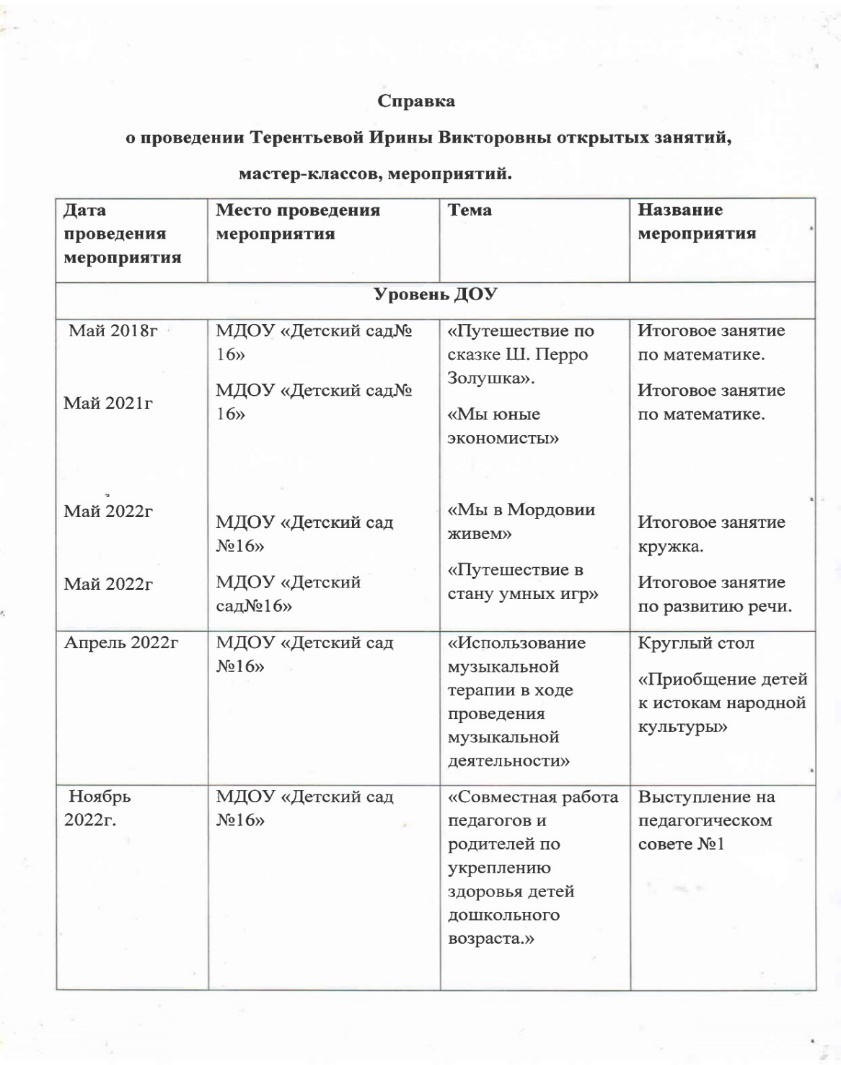 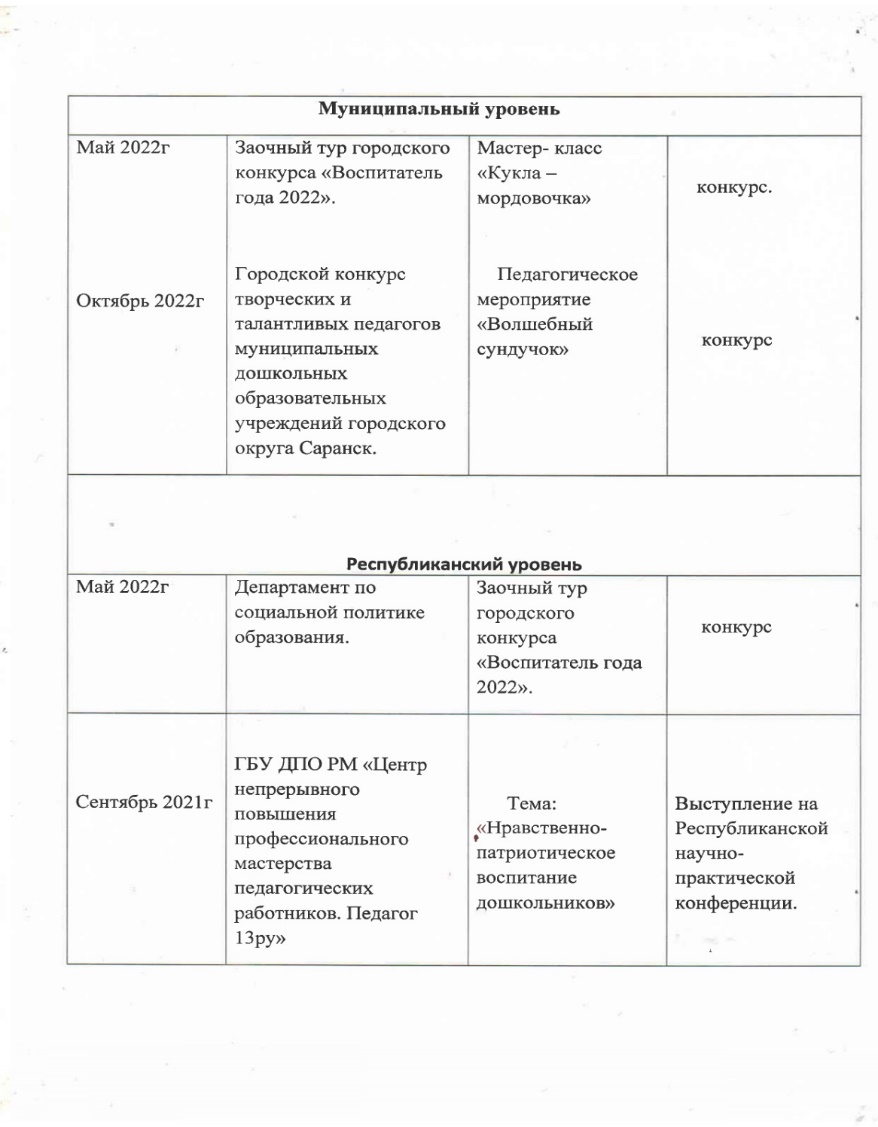 7.Проведение открытых занятий, мастер-классов,   
                             мероприятий.
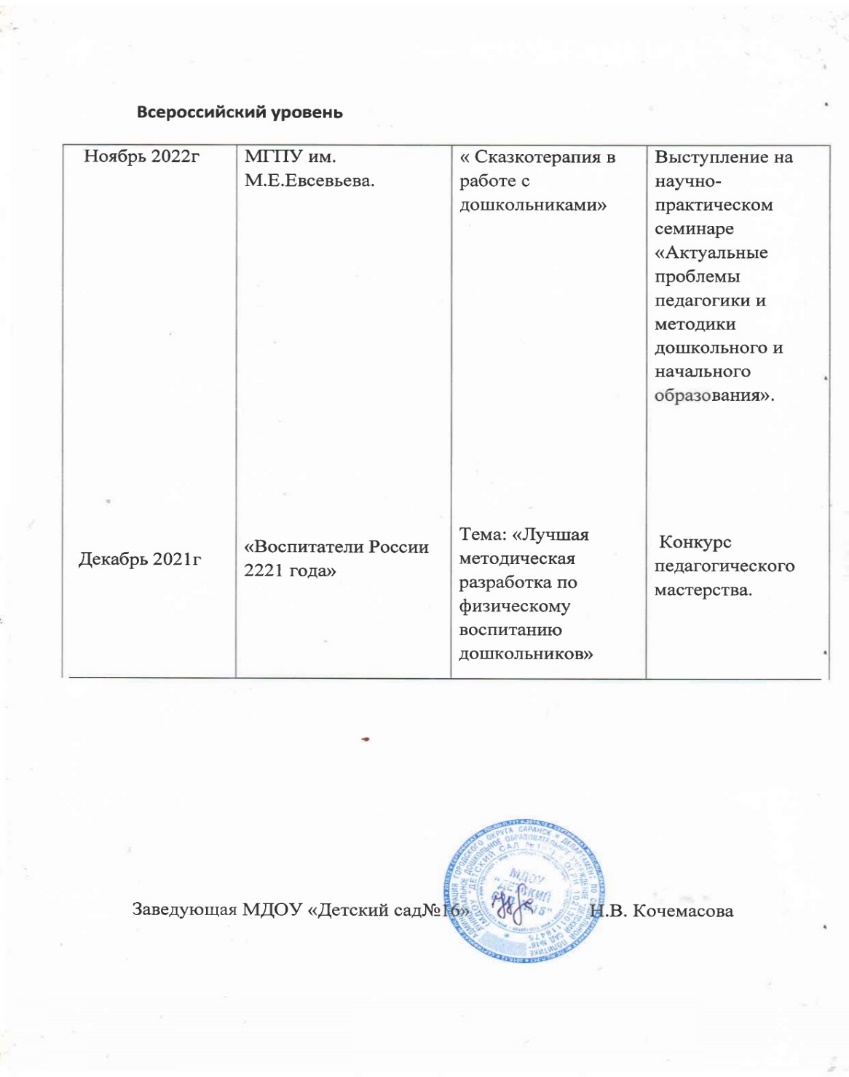 8.Экспертная деятельность.
9.Общественная активность педагога: участие в экспертных комиссиях, в жюри конкурсов, депутатская деятельность и т.д
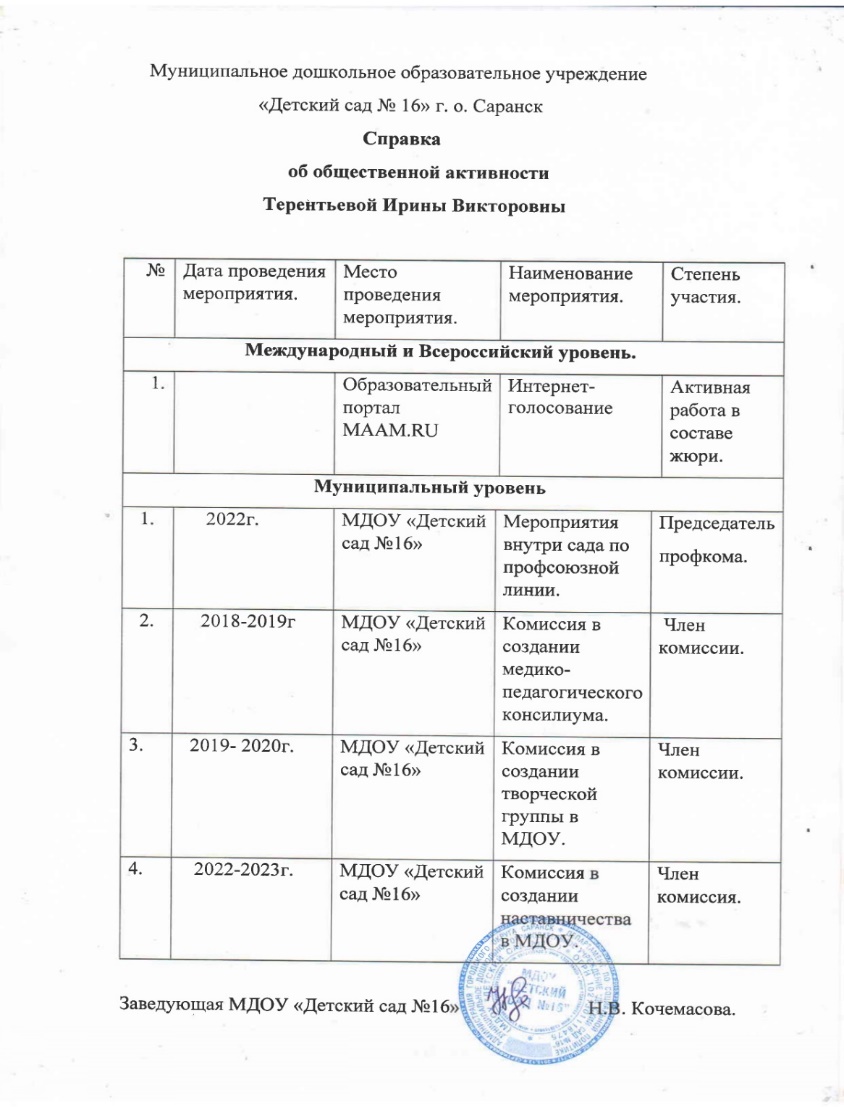 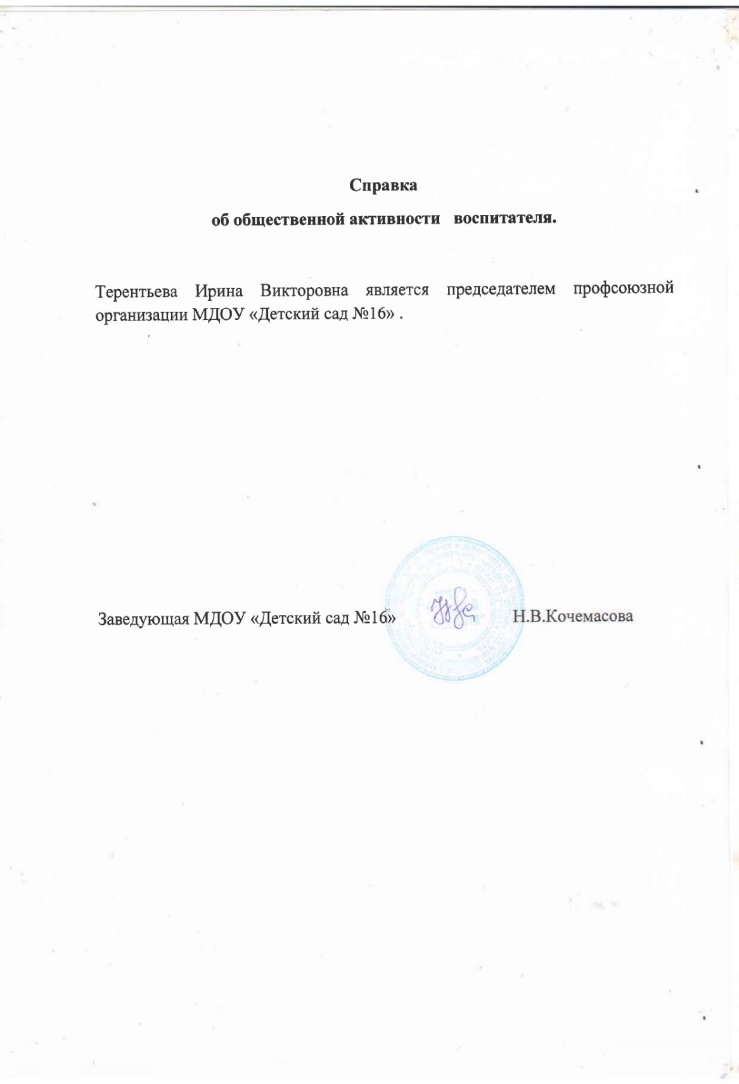 9.Общественная активность педагога: участие в экспертных комиссиях, в жюри конкурсов, депутатская деятельность и т.д
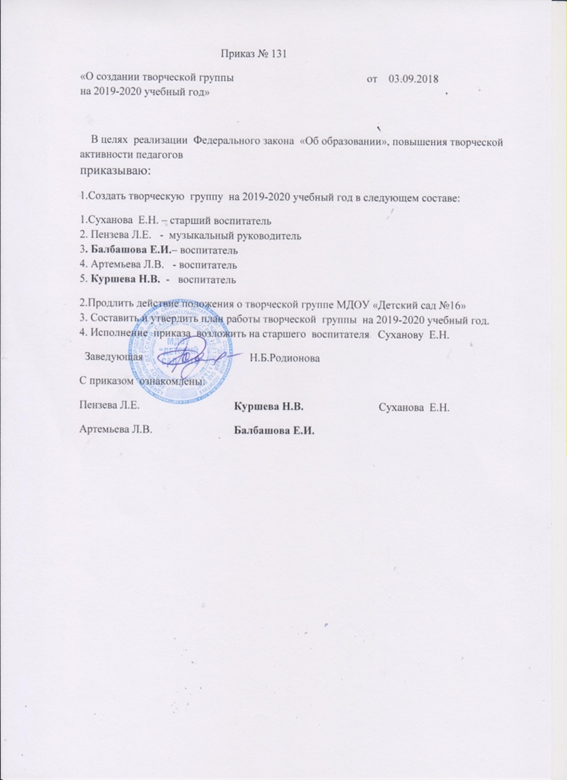 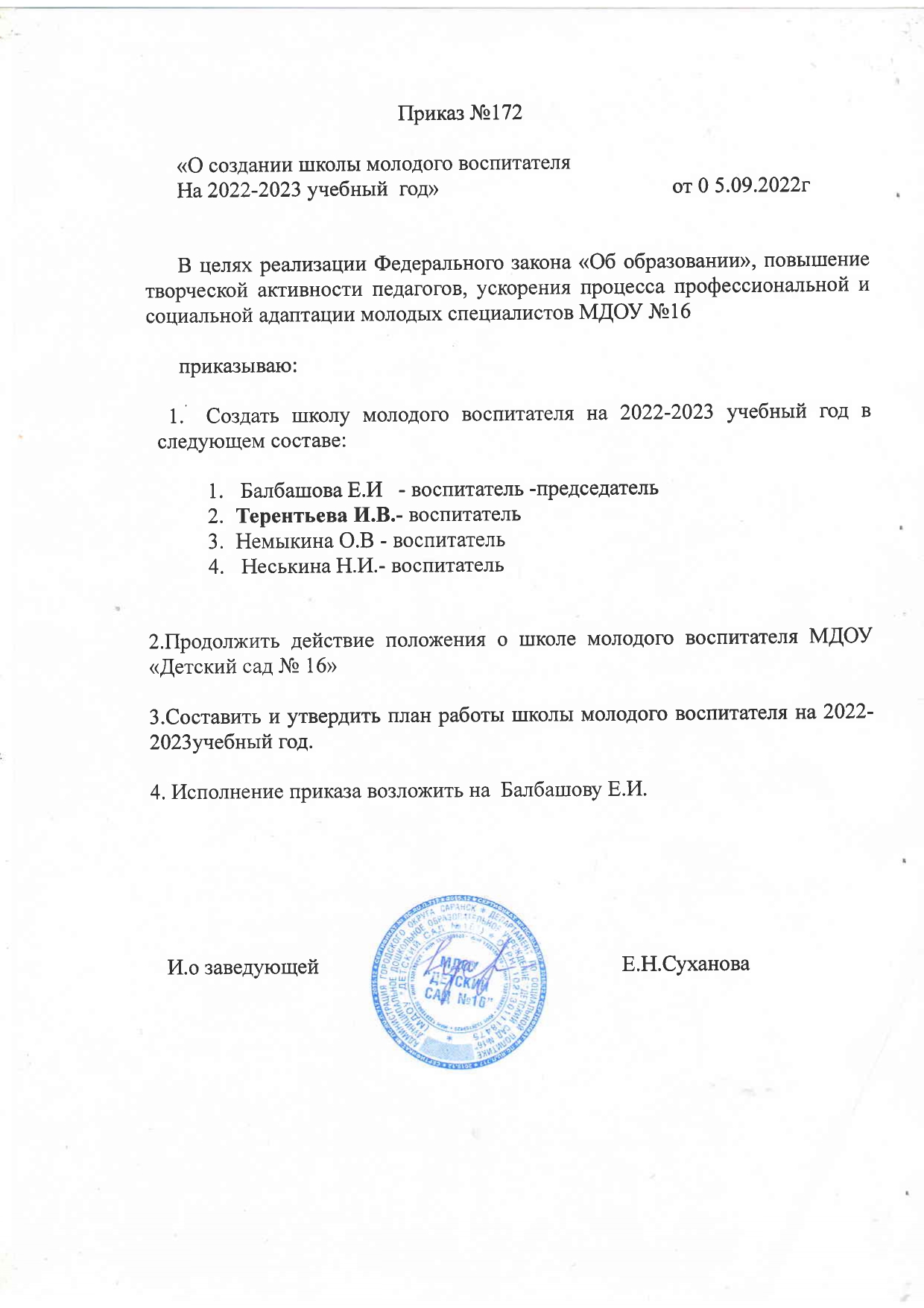 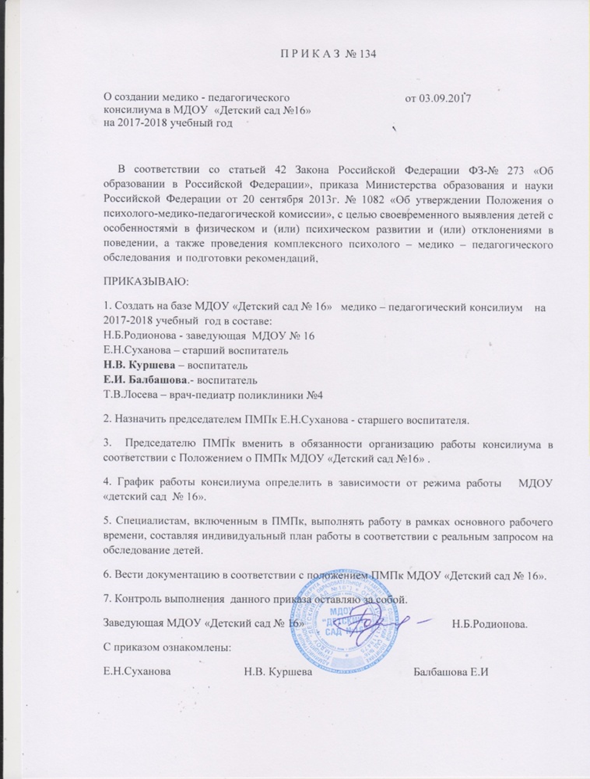 9.Общественная активность педагога: участие в экспертных комиссиях, в жюри конкурсов, депутатская деятельность и т.д
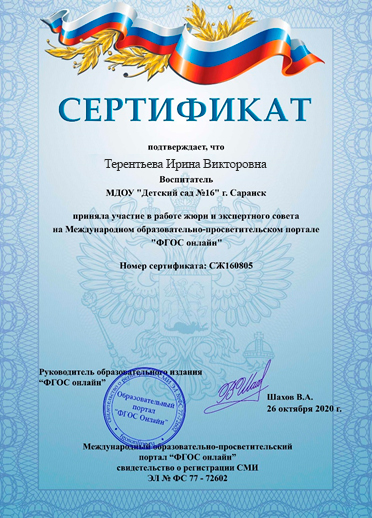 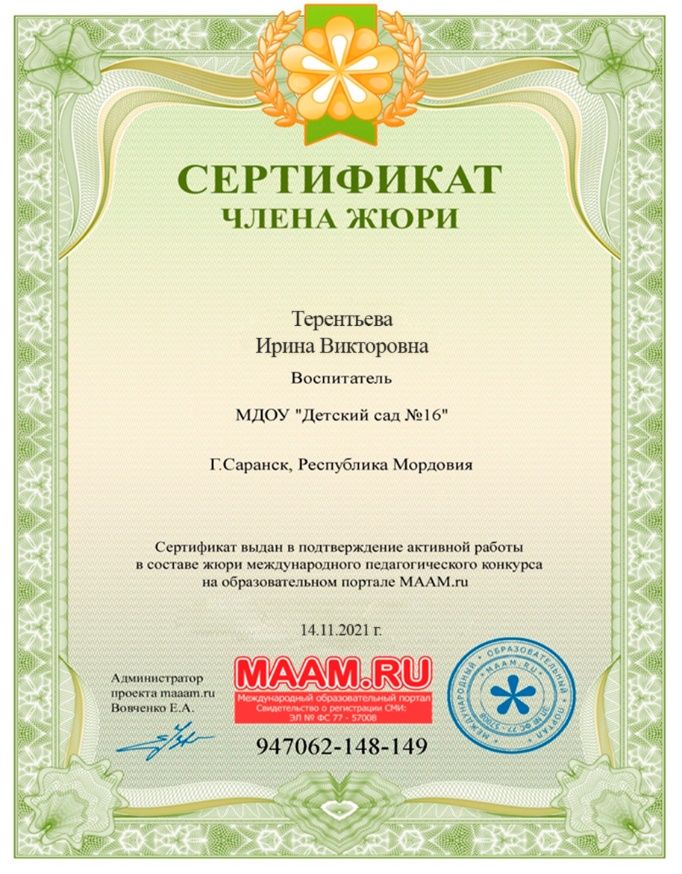 10.Позитивные результаты работы с воспитанниками.
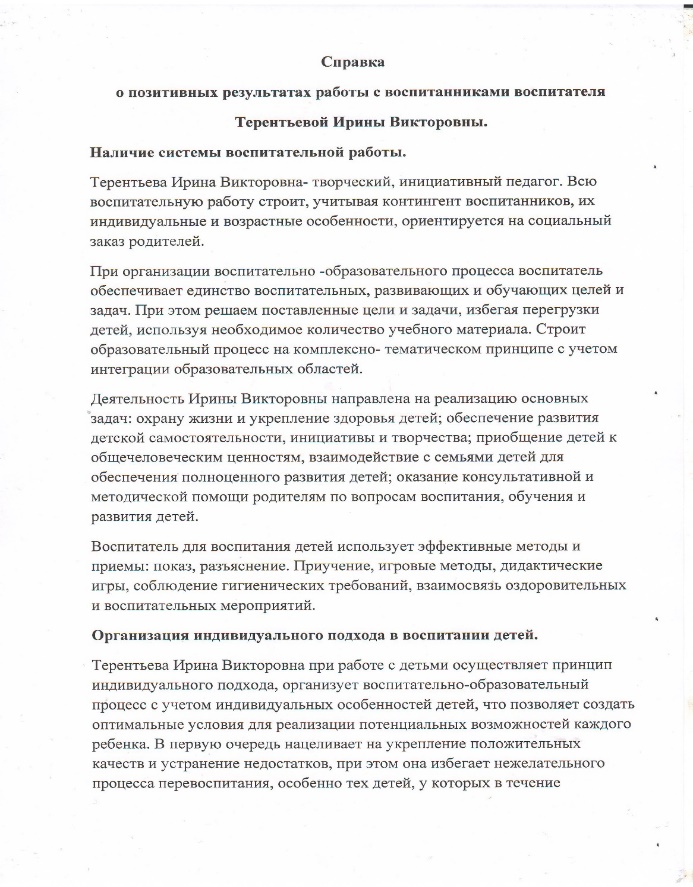 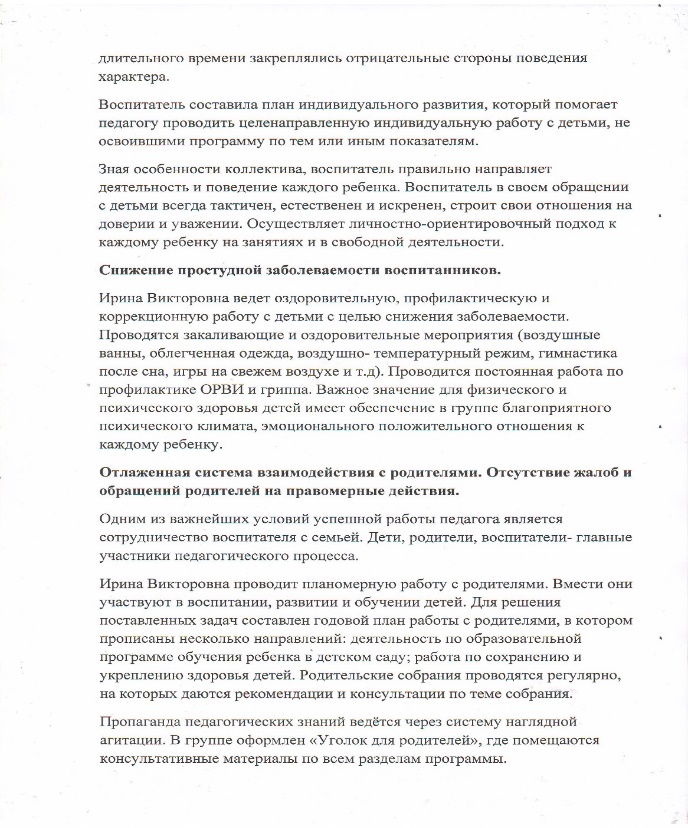 10.Позитивные результаты работы с воспитанниками.
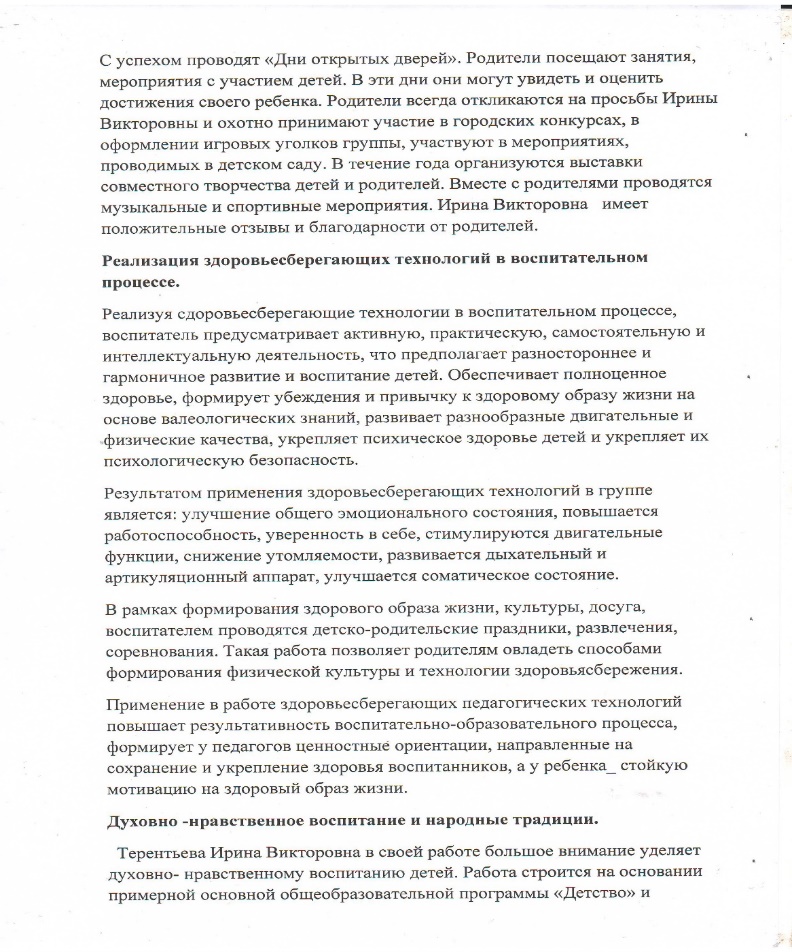 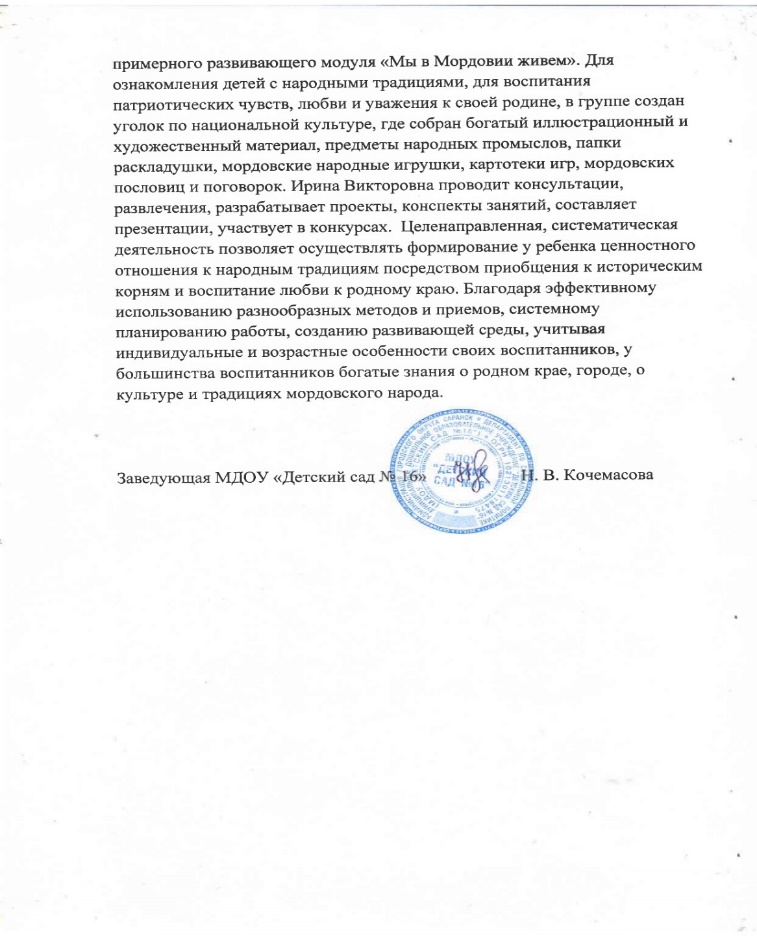 10.Позитивные результаты работы с воспитанниками.
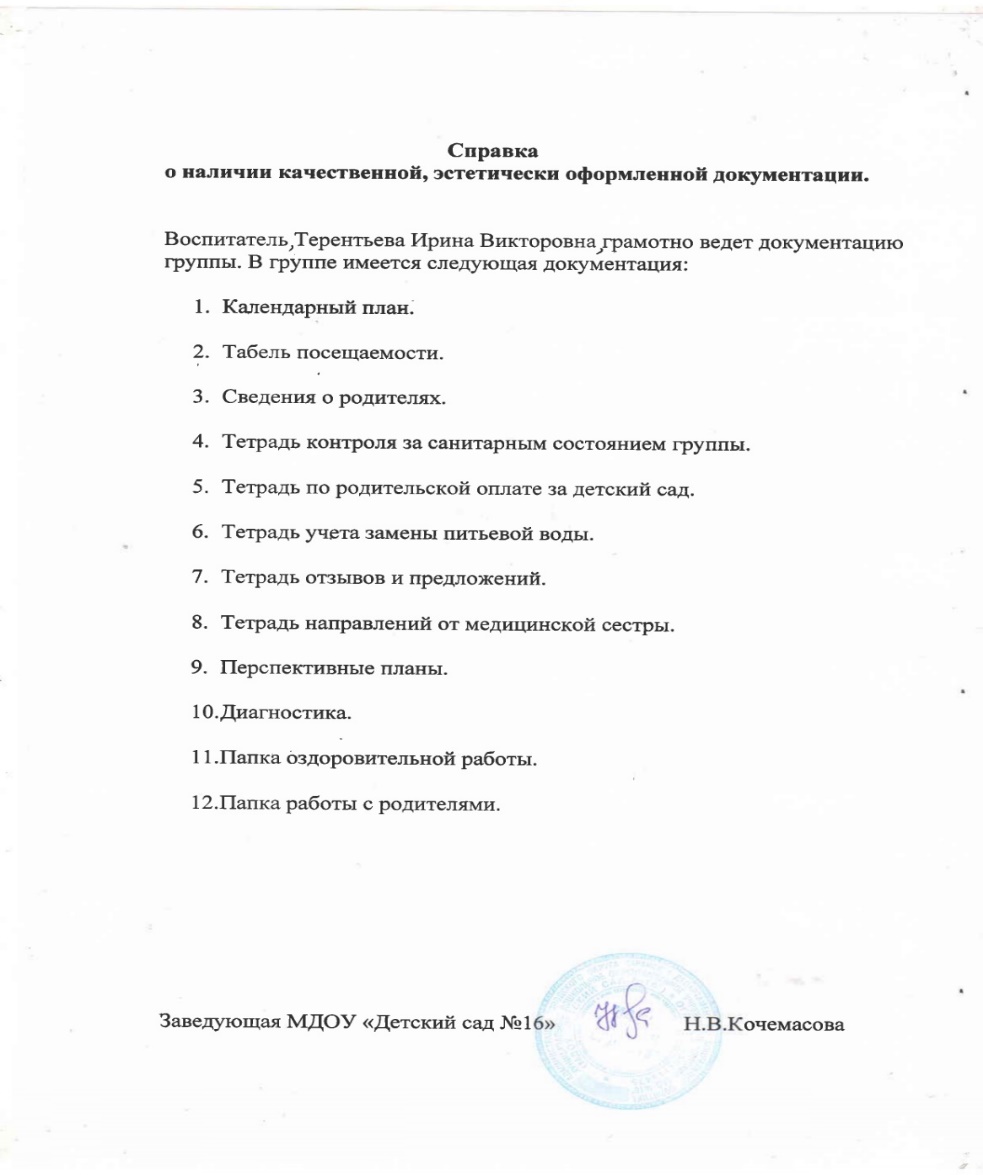 11. Качество взаимодействия с родителями.
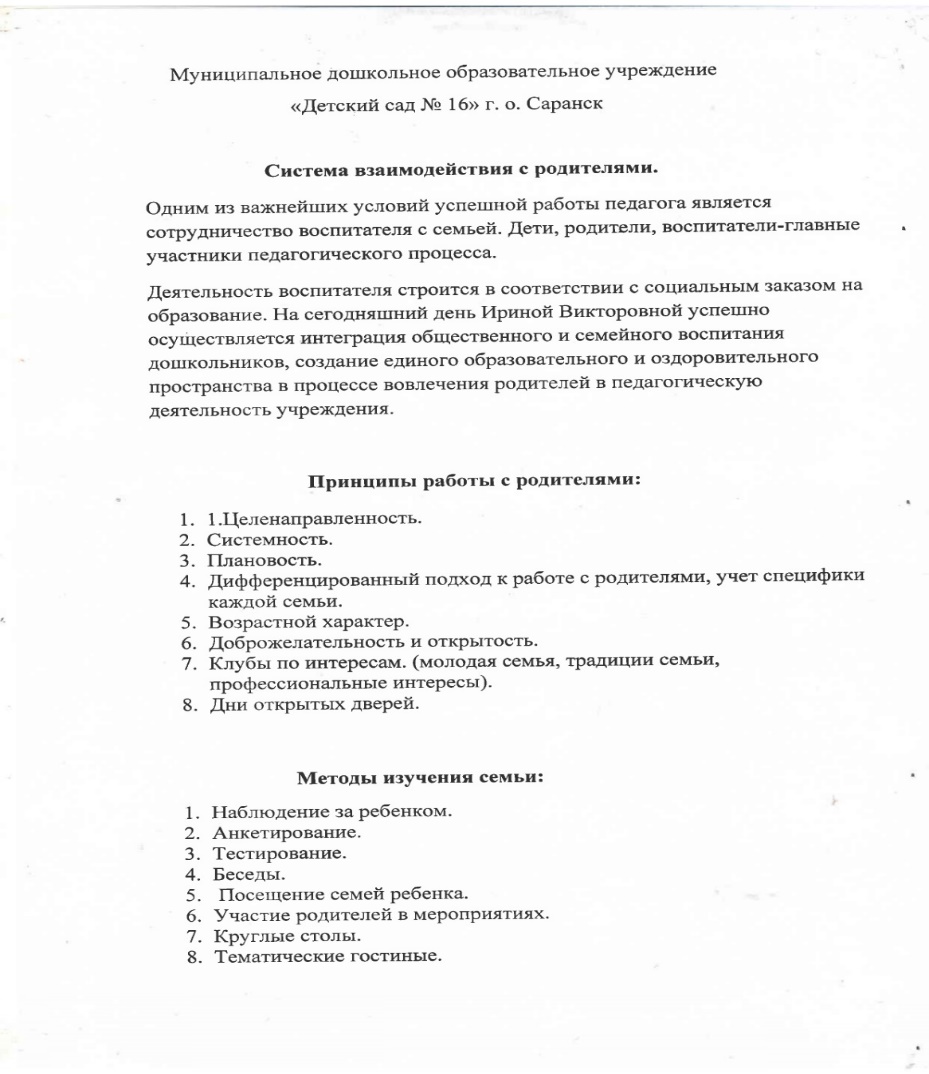 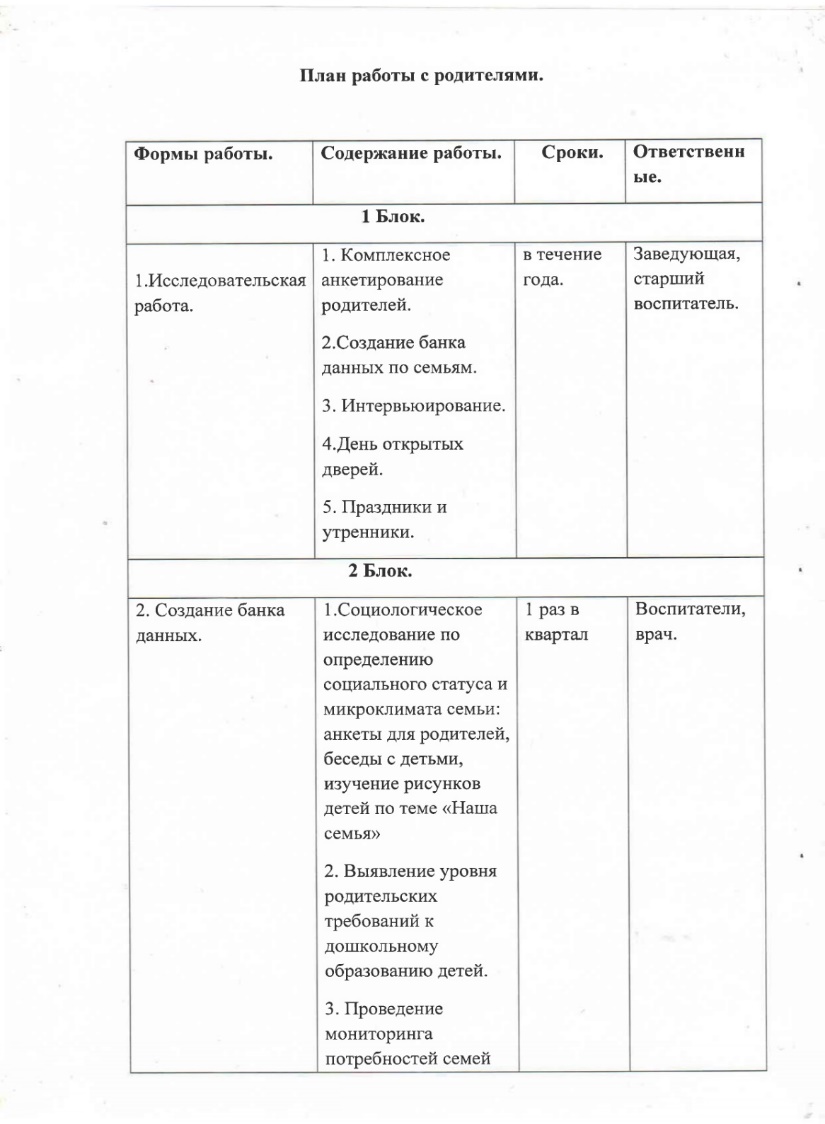 11. Качество взаимодействия с родителями.
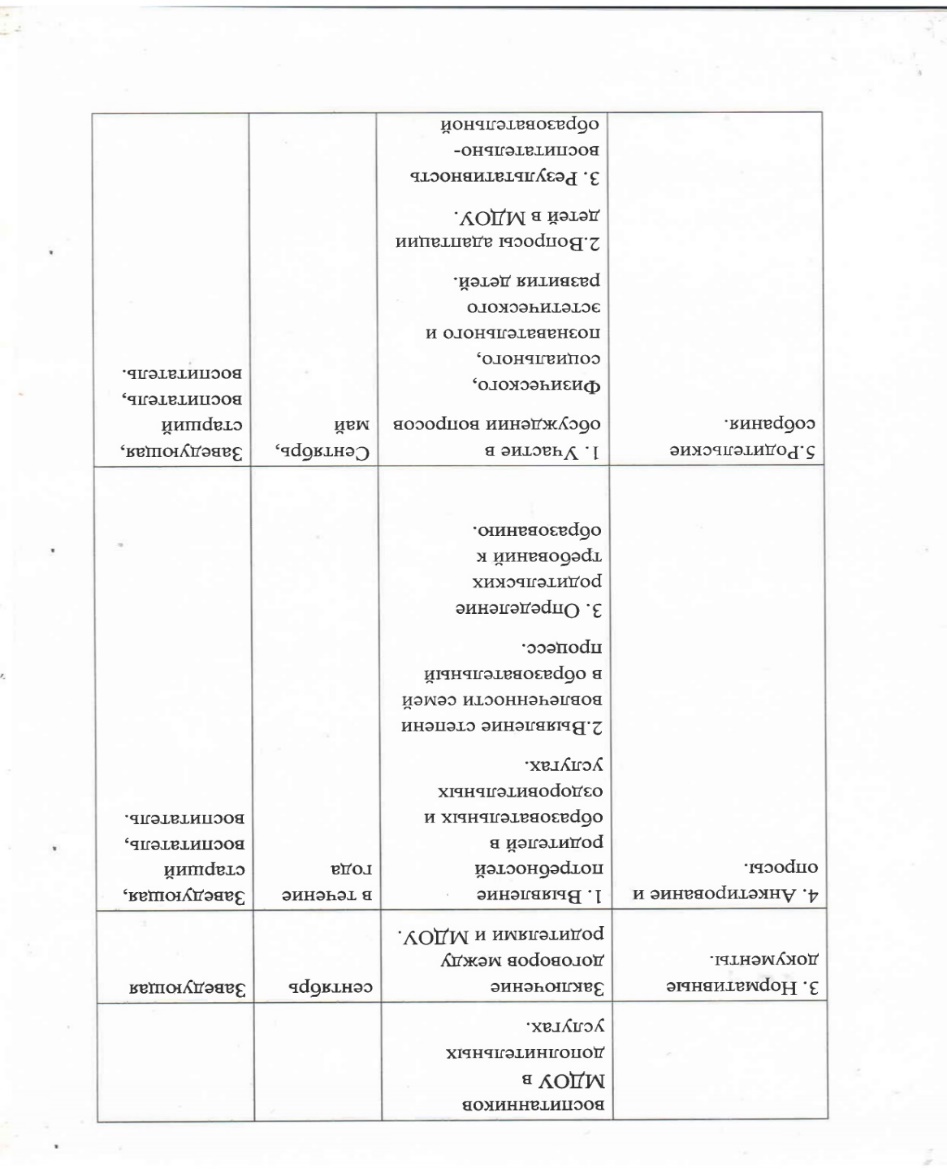 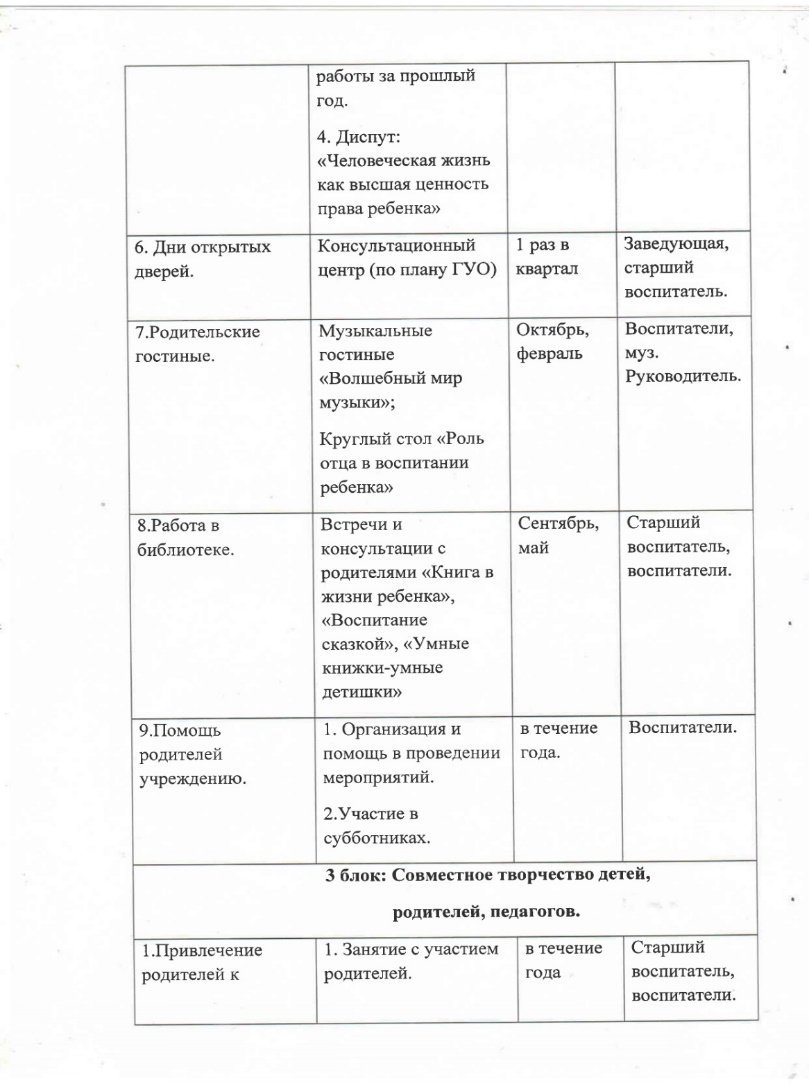 11. Качество взаимодействия с родителями.
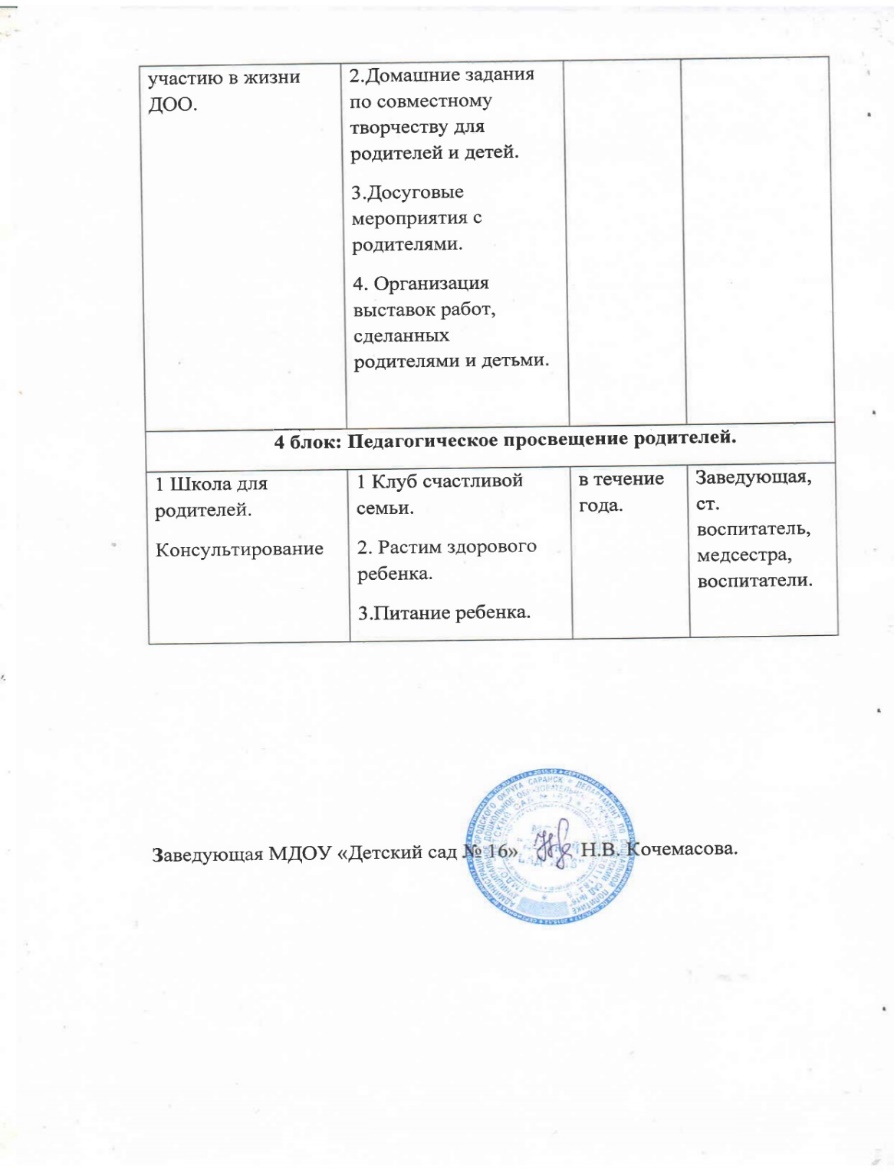 12. Работа с детьми из социально – неблагополучных
                                     семей.
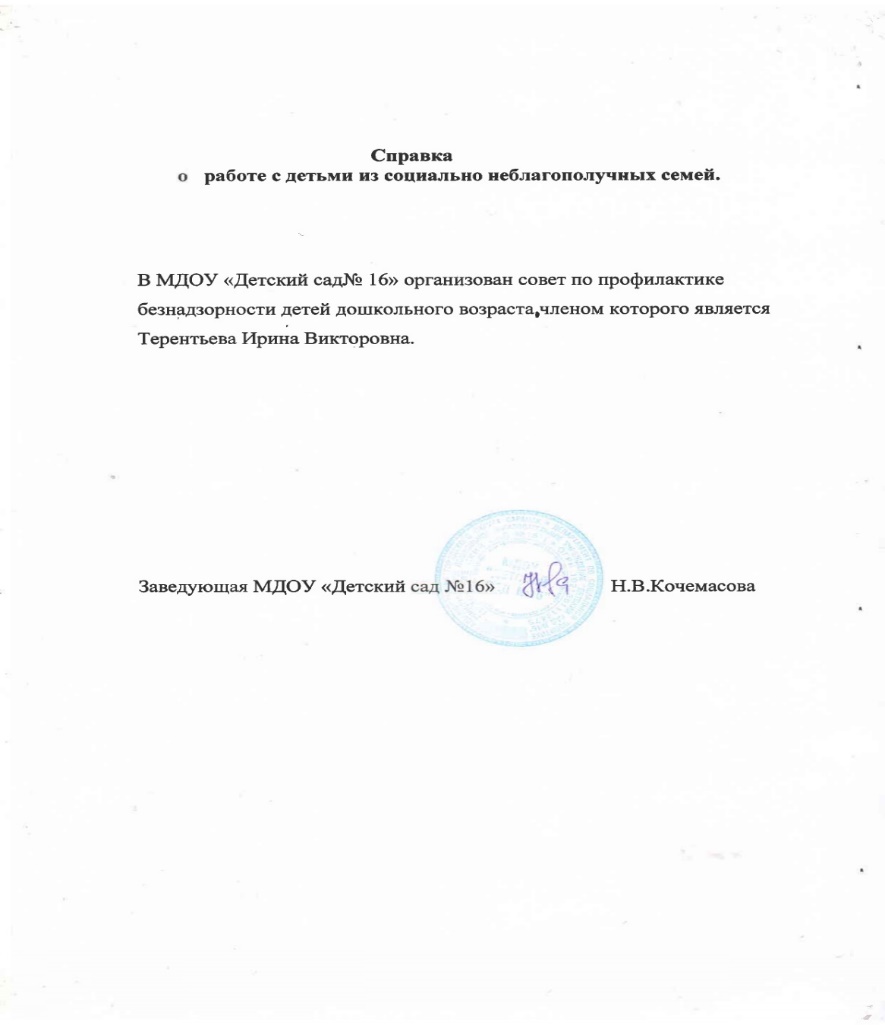 13. Участие педагога в профессиональных конкурсах.
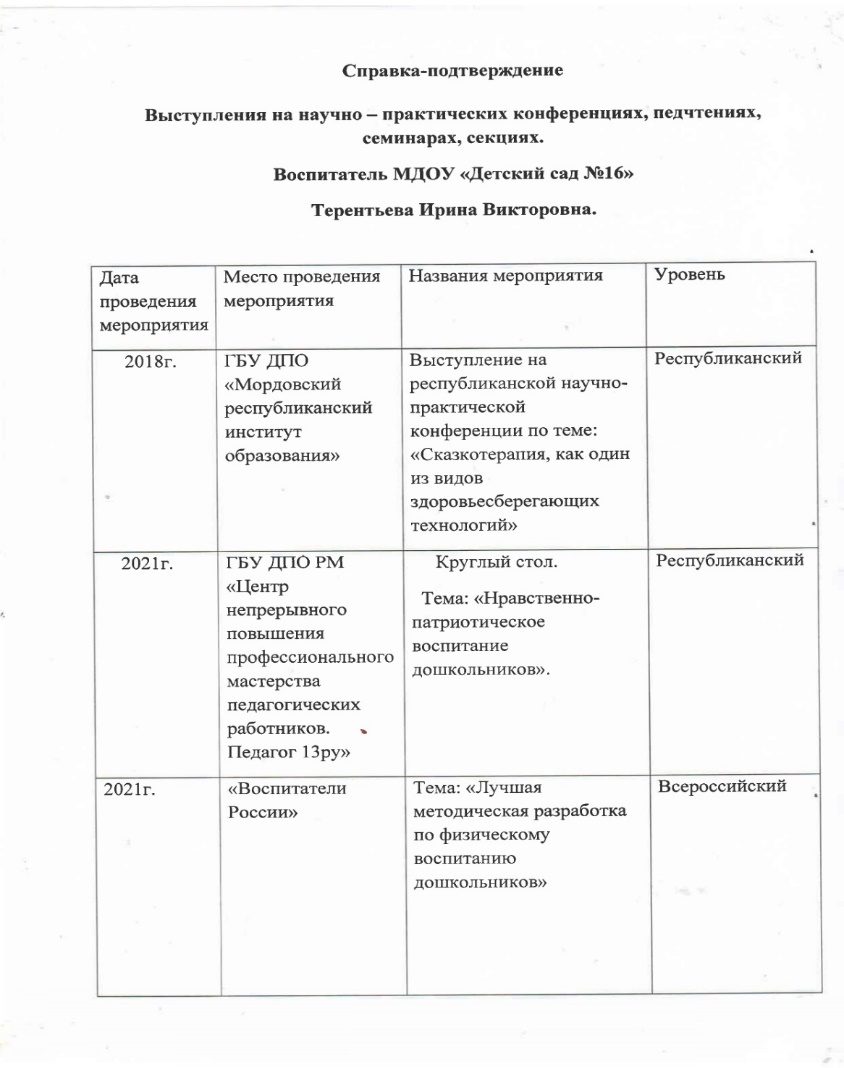 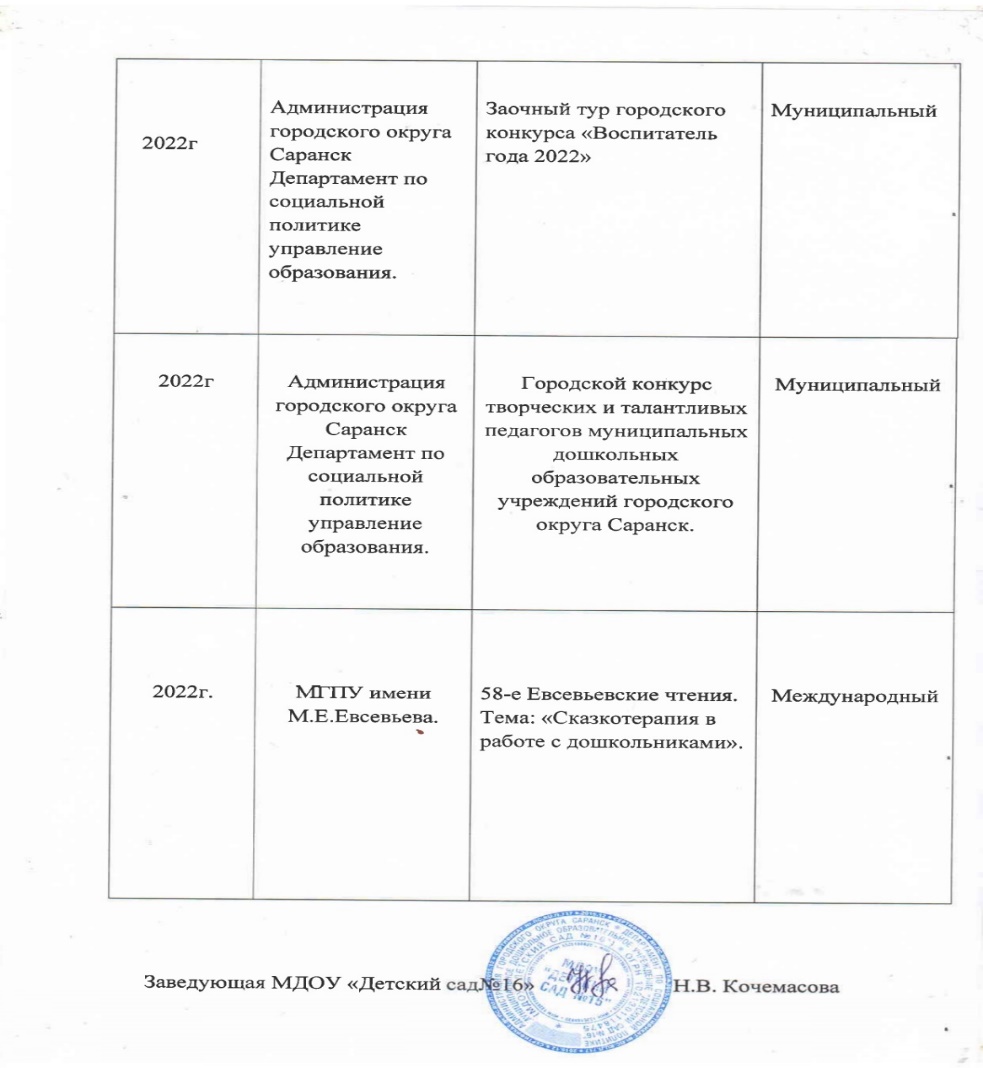 .
13. Участие педагога в профессиональных конкурсах.
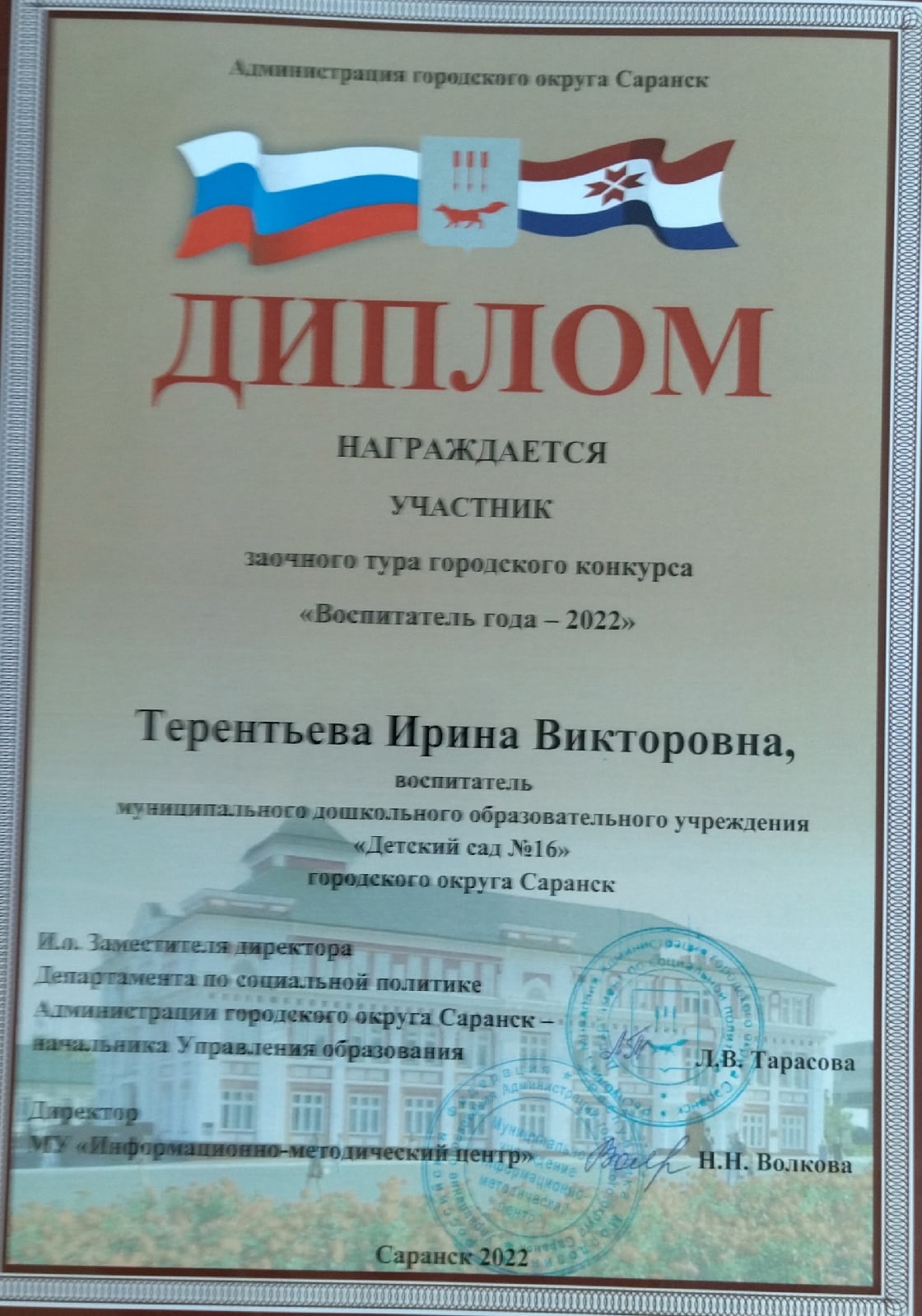 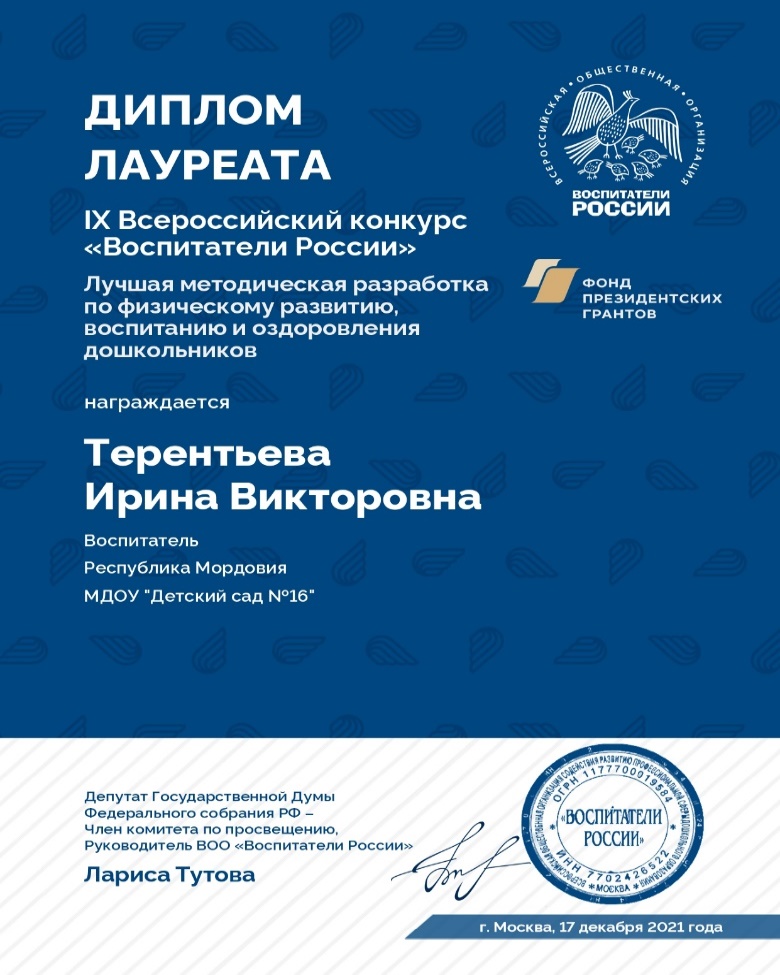 .
13. Участие педагога в профессиональных конкурсах.
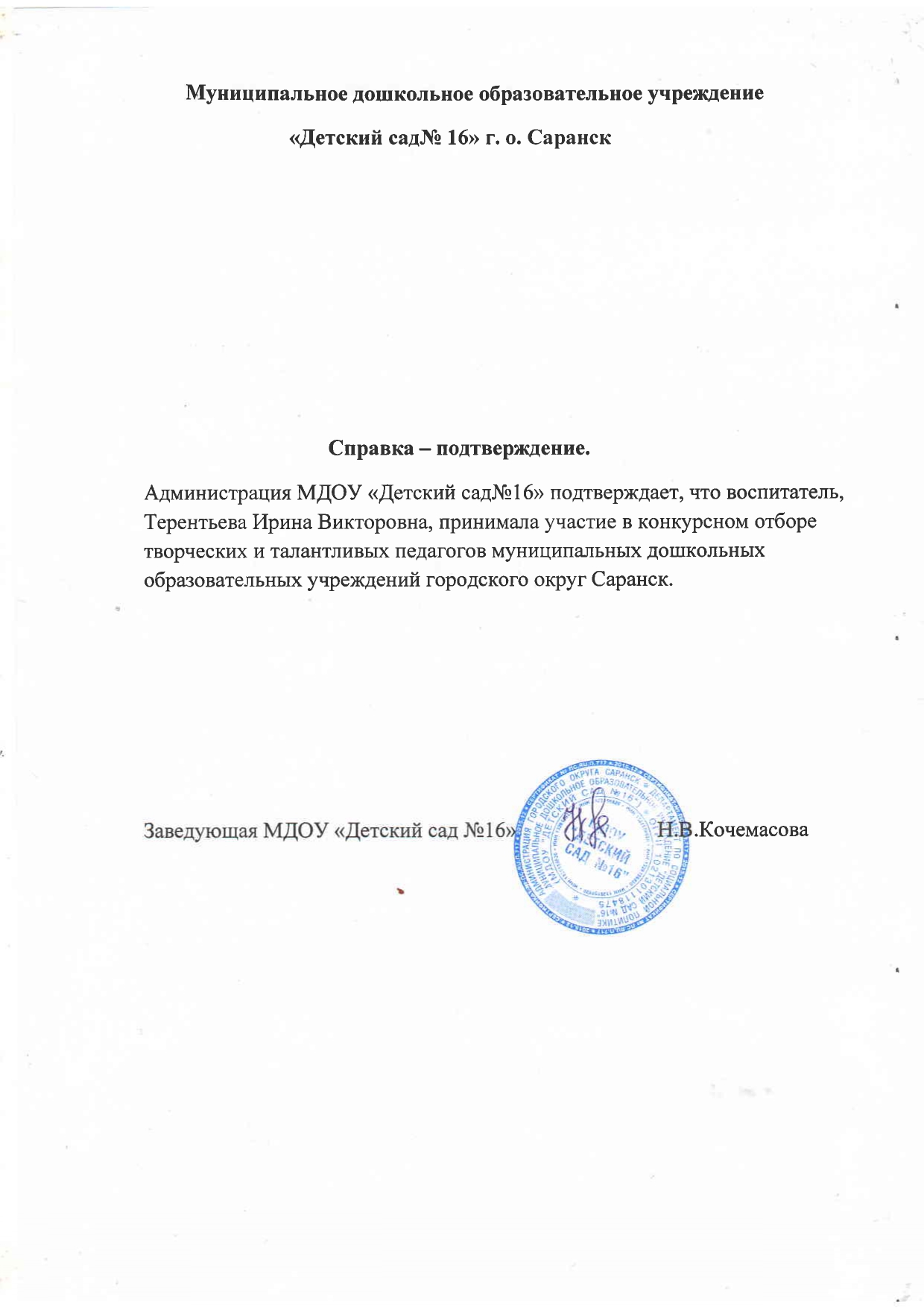 .
11. Участие педагога в профессиональных конкурсах.
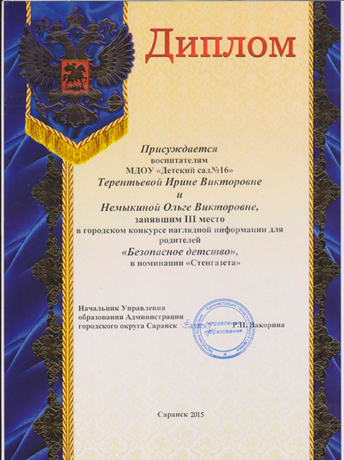 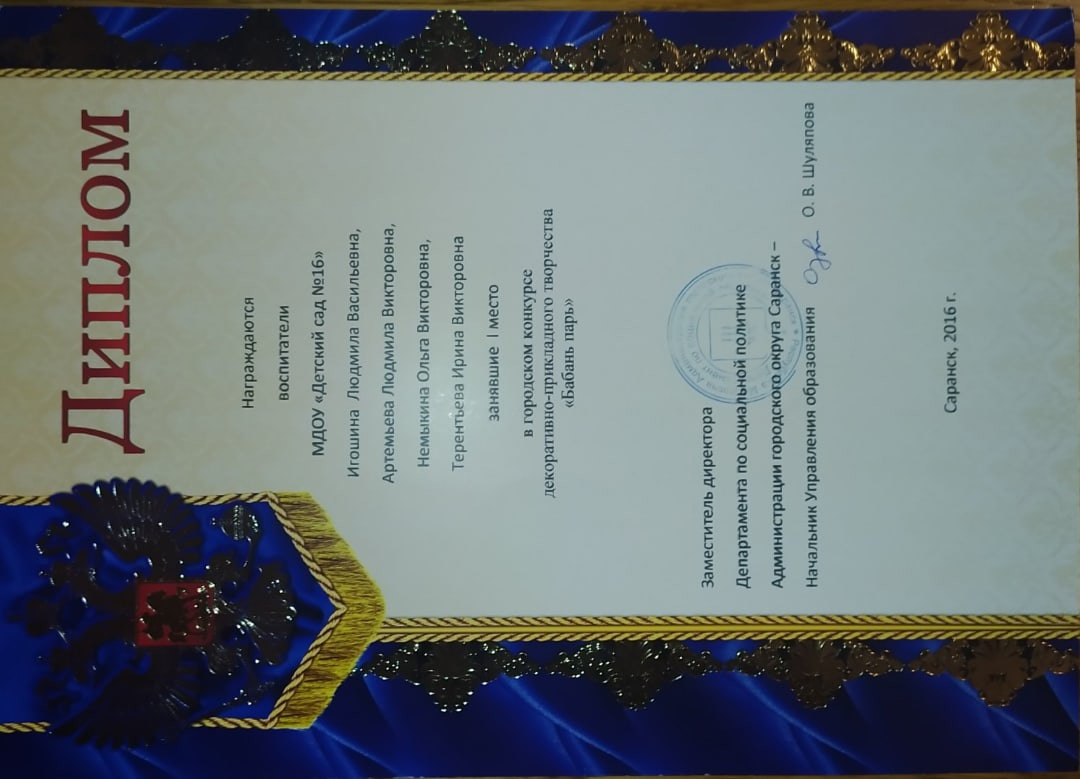 11. Участие педагога в профессиональных конкурсах.
.
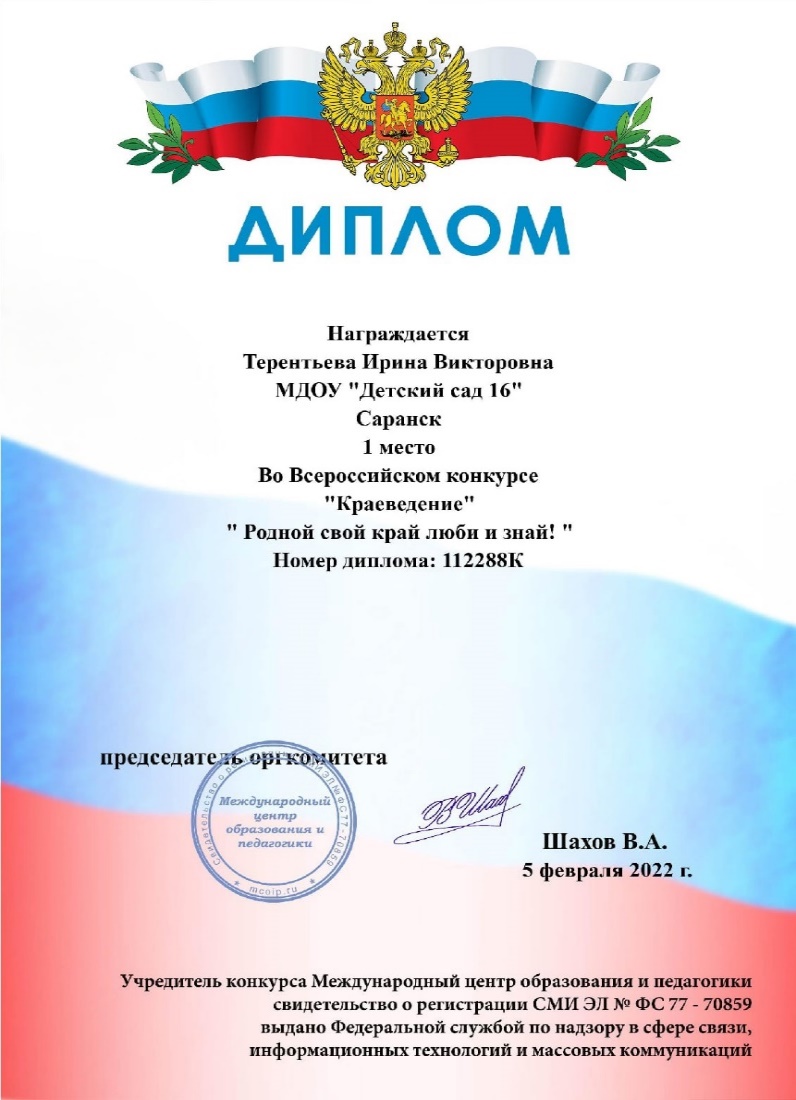 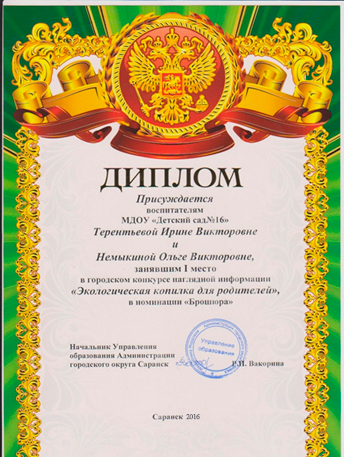 11. Участие педагога в профессиональных конкурсах.
.
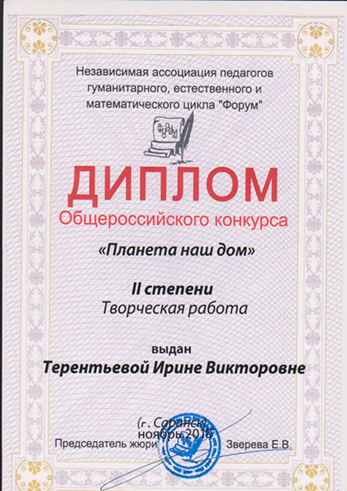 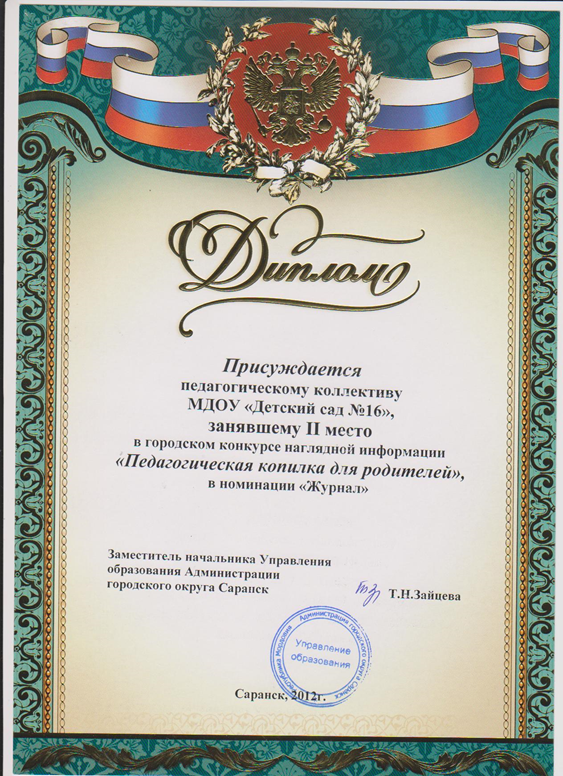 11. Участие педагога в профессиональных конкурсах.
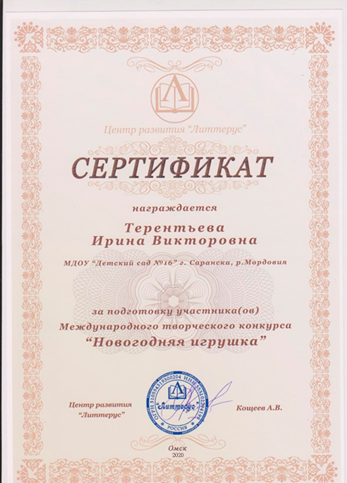 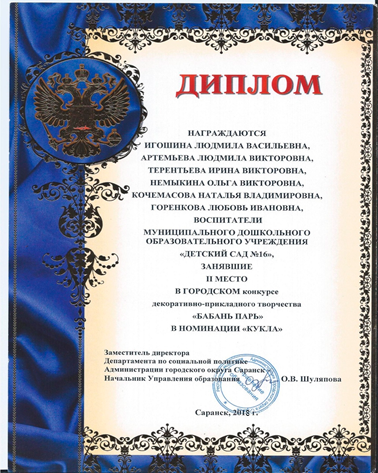 11. Участие педагога в профессиональных конкурсах.
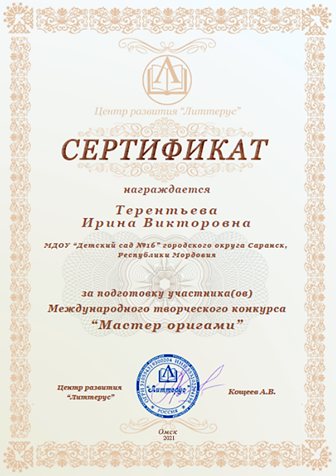 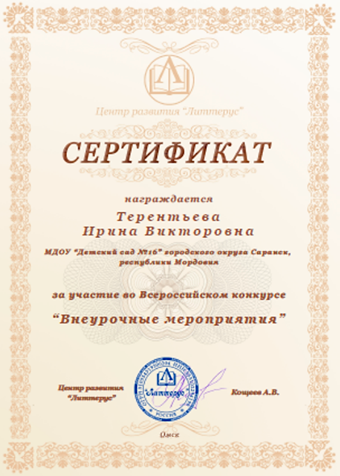 11. Участие педагога в профессиональных конкурсах.
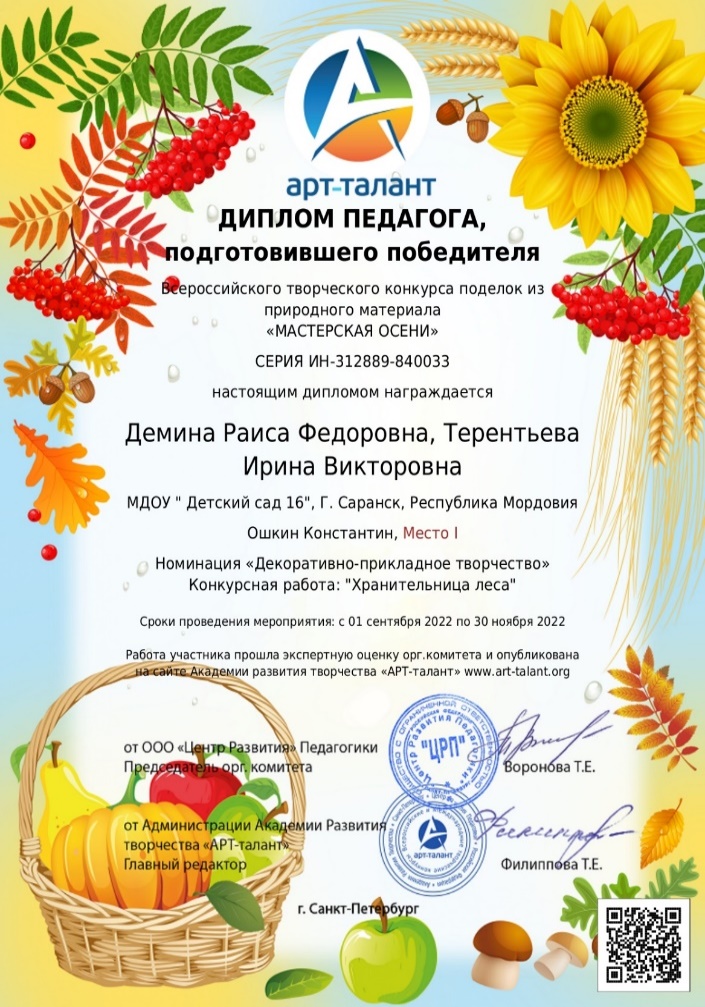 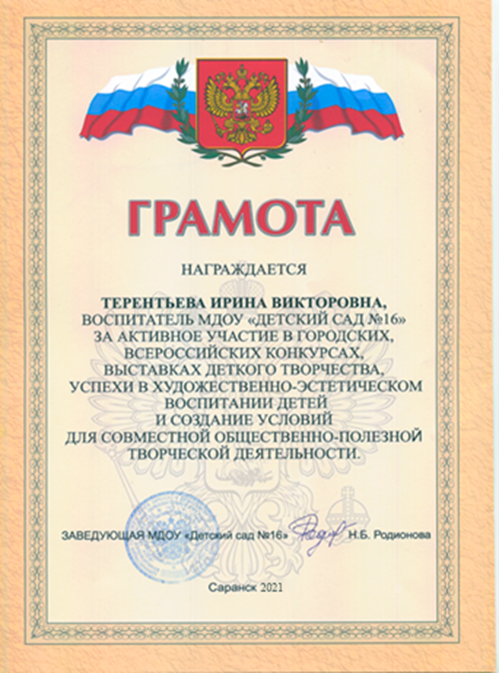 14. Награды и поощрения педагога в межаттестационный период органами государственной власти, МО РМ, муниципальными органами управления образованием, общественными организациями, педагогическими сообществами, родительской общественностью.
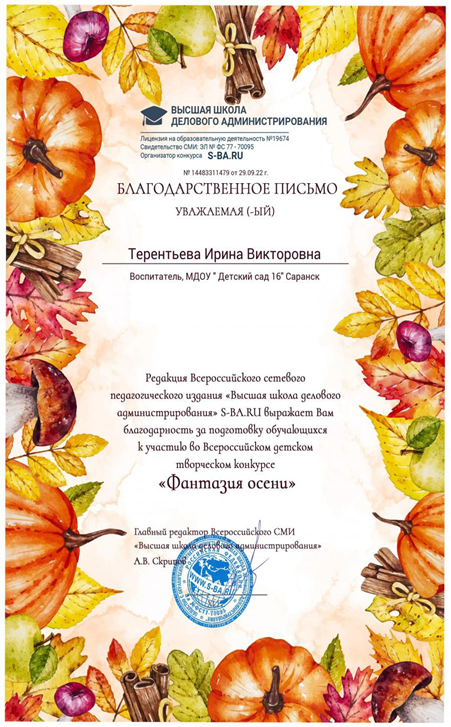 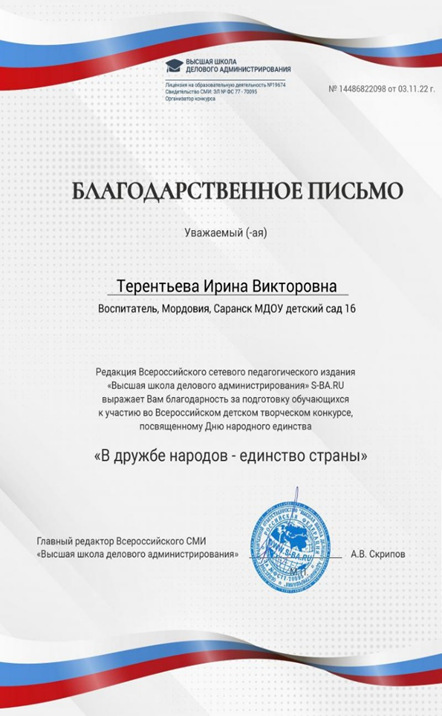 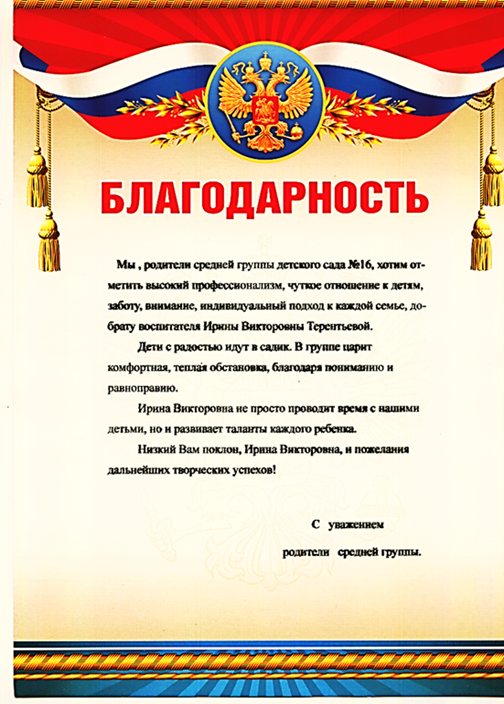 14. Награды и поощрения педагога в межаттестационный период органами государственной власти, МО РМ, муниципальными органами управления образованием, общественными организациями, педагогическими сообществами, родительской общественностью.
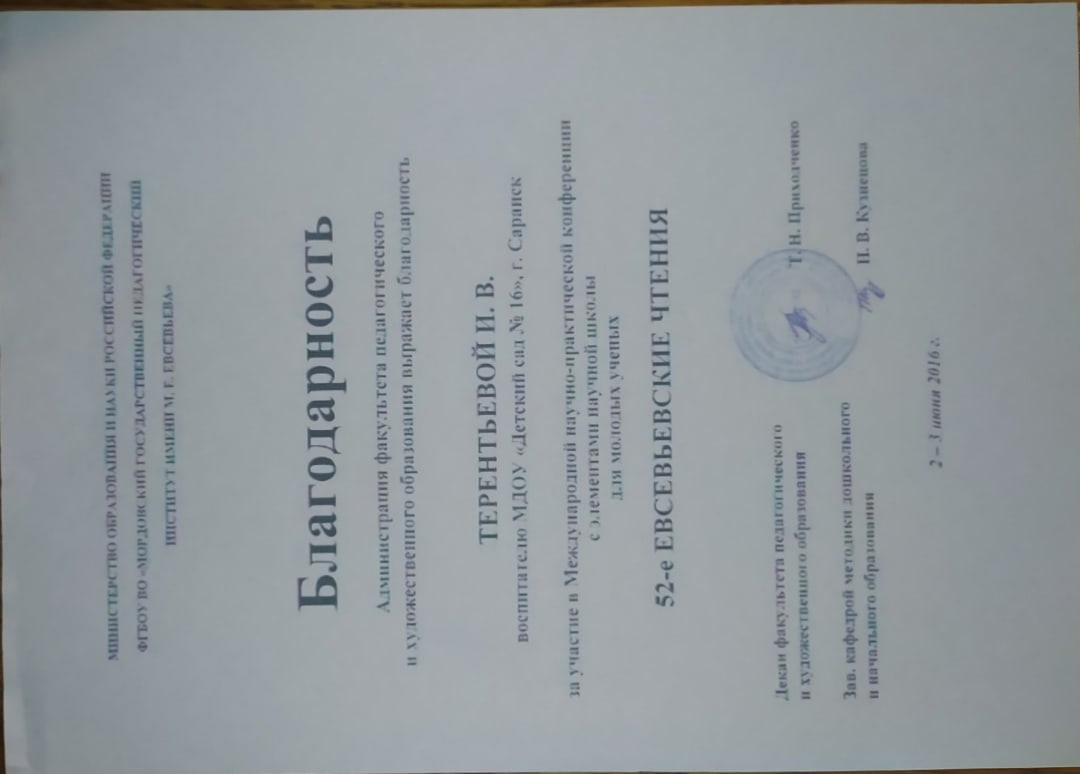 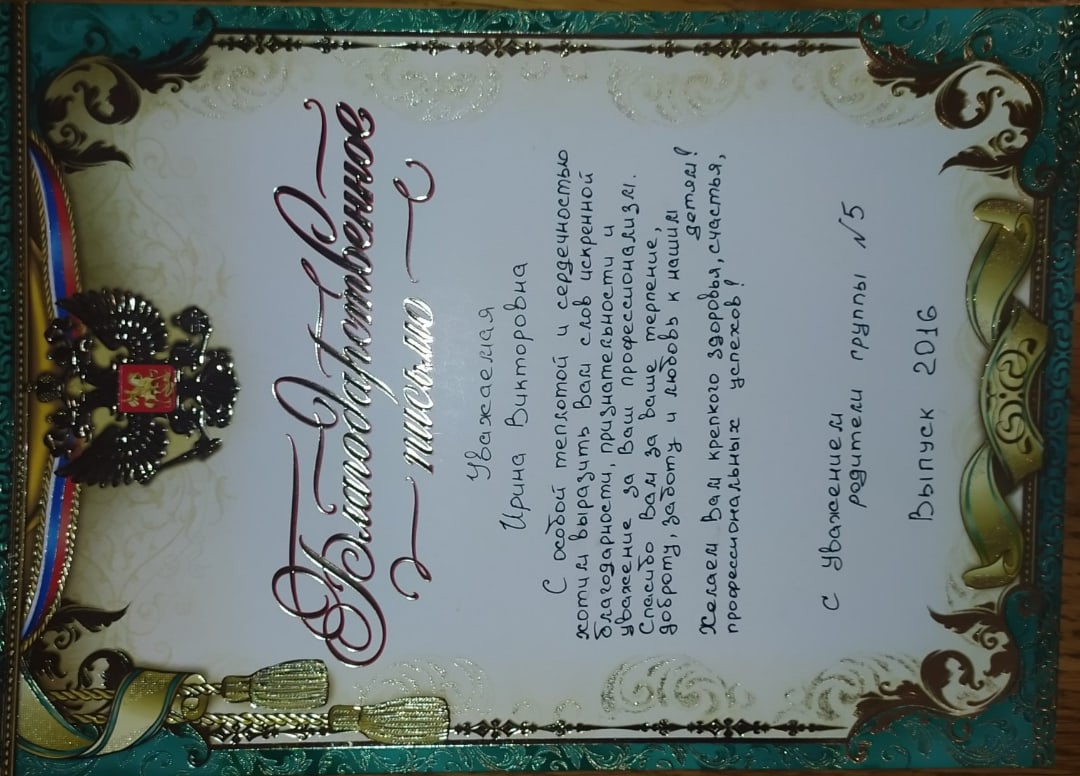 14. Награды и поощрения педагога в межаттестационный период органами государственной власти, МО РМ, муниципальными органами управления образованием, общественными организациями, педагогическими сообществами, родительской общественностью.
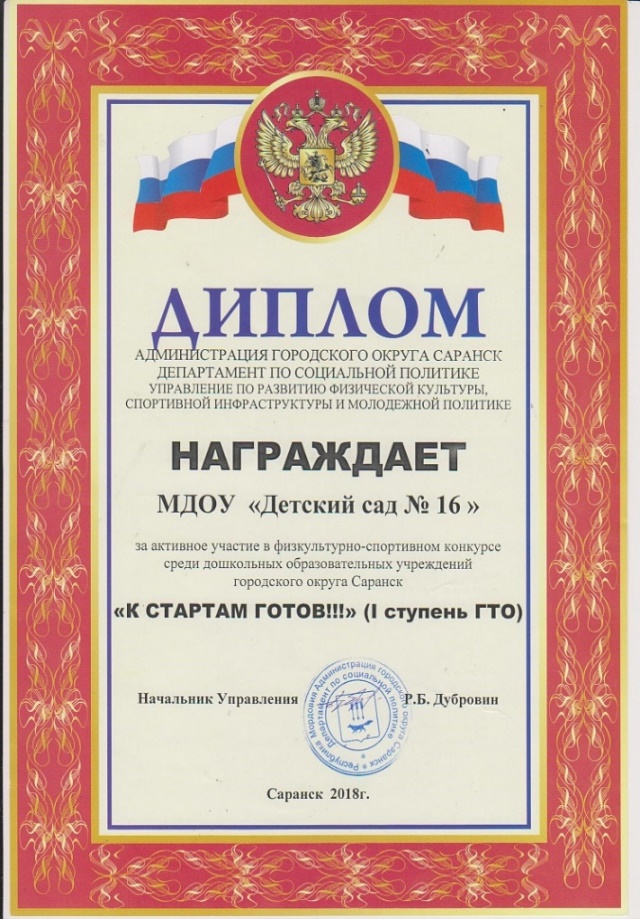 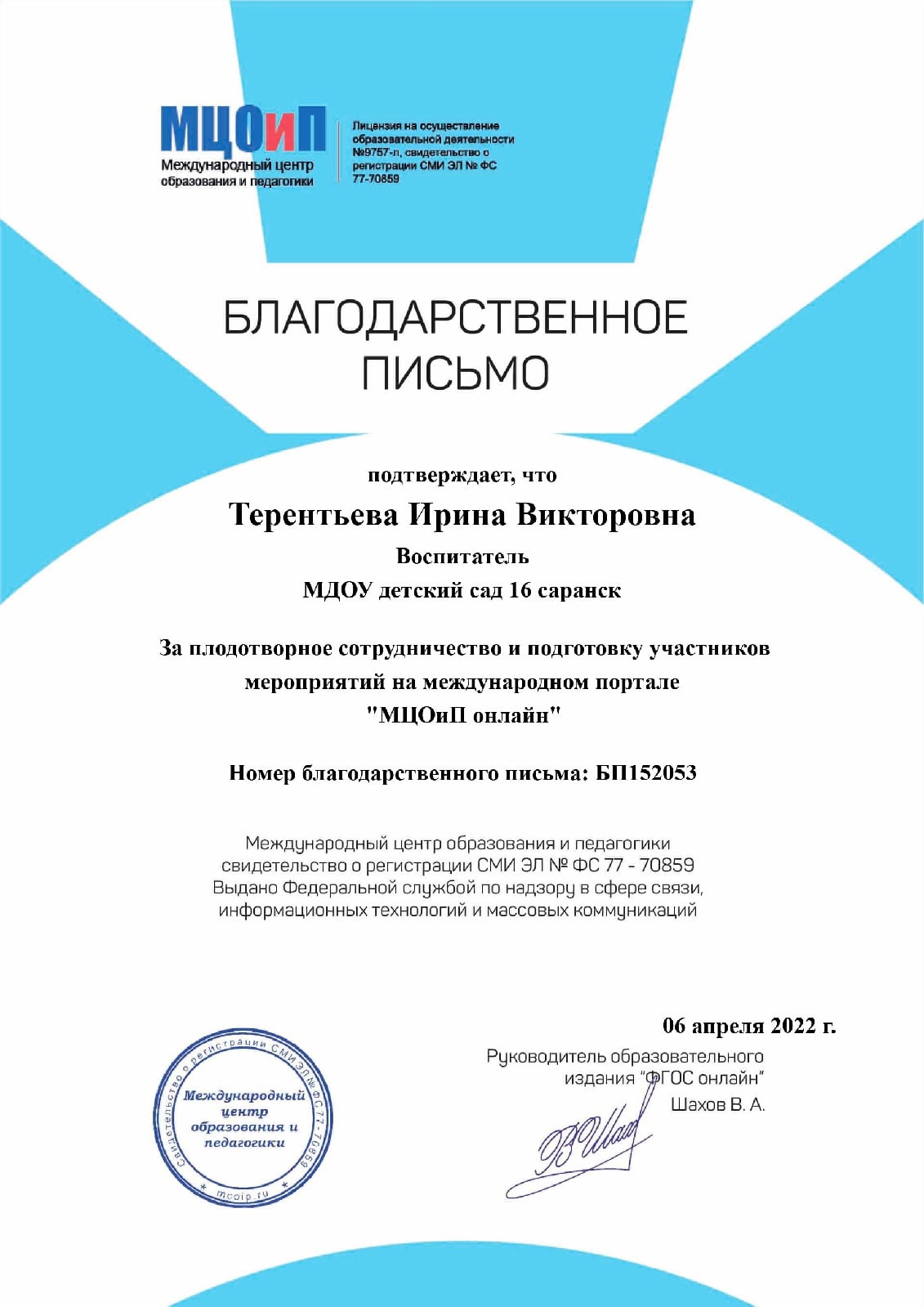 14. Награды и поощрения педагога в межаттестационный период органами государственной власти, МО РМ, муниципальными органами управления образованием, общественными организациями, педагогическими сообществами, родительской общественностью.
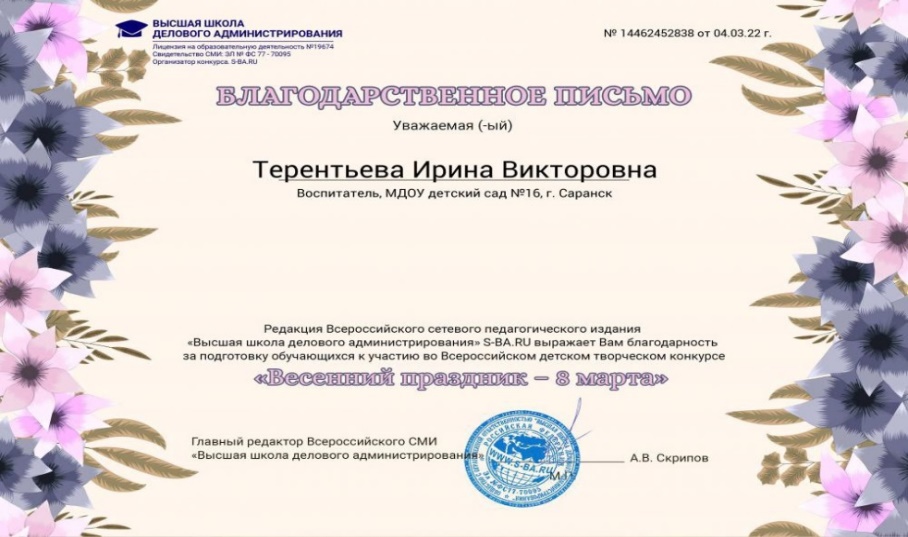 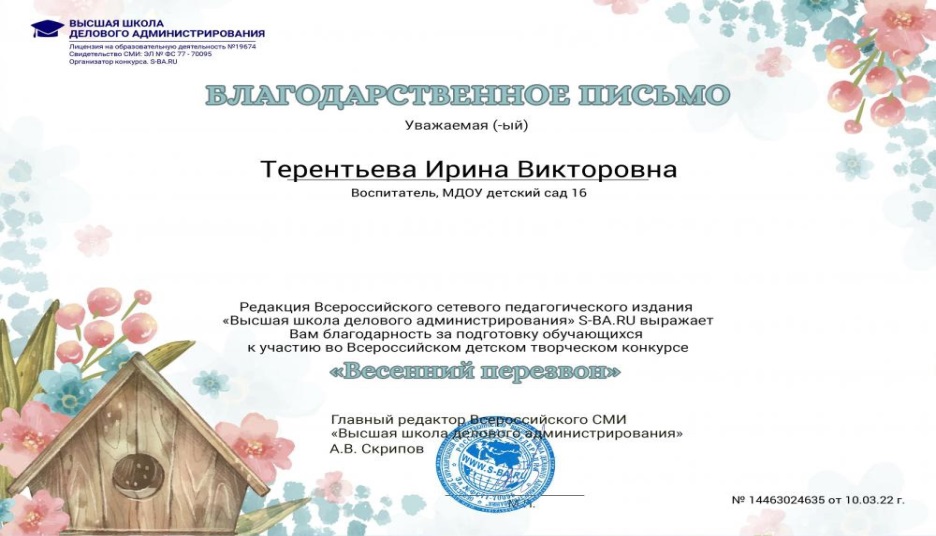 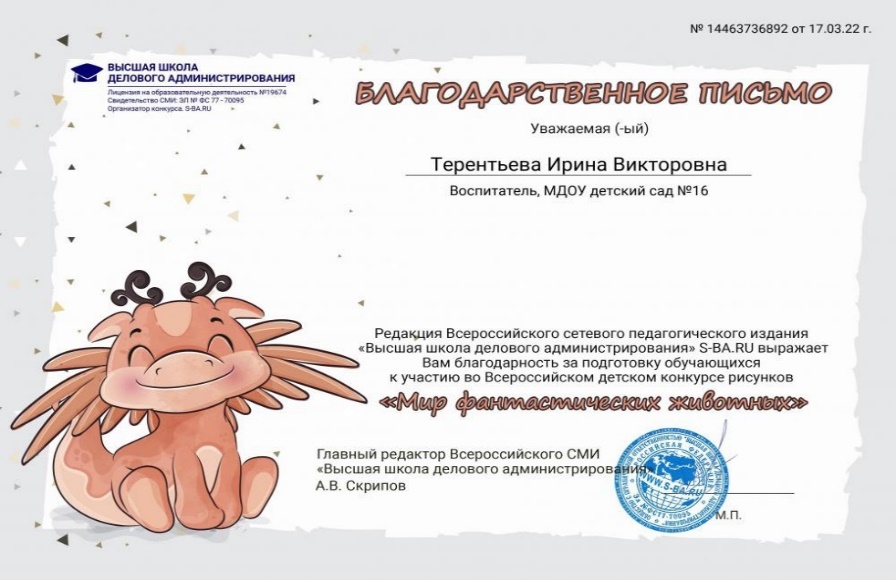 14. Награды и поощрения педагога в межаттестационный период органами государственной власти, МО РМ, муниципальными органами управления образованием, общественными организациями, педагогическими сообществами, родительской общественностью.
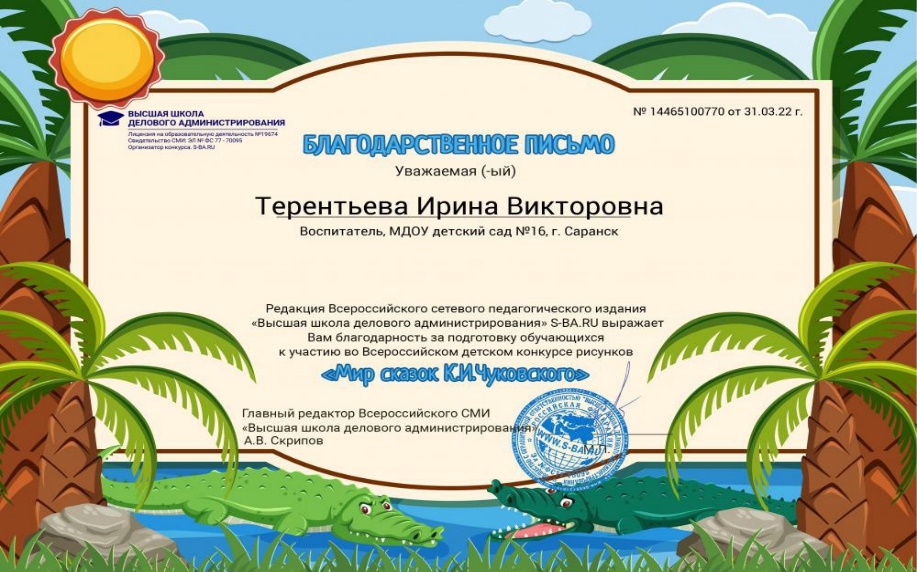 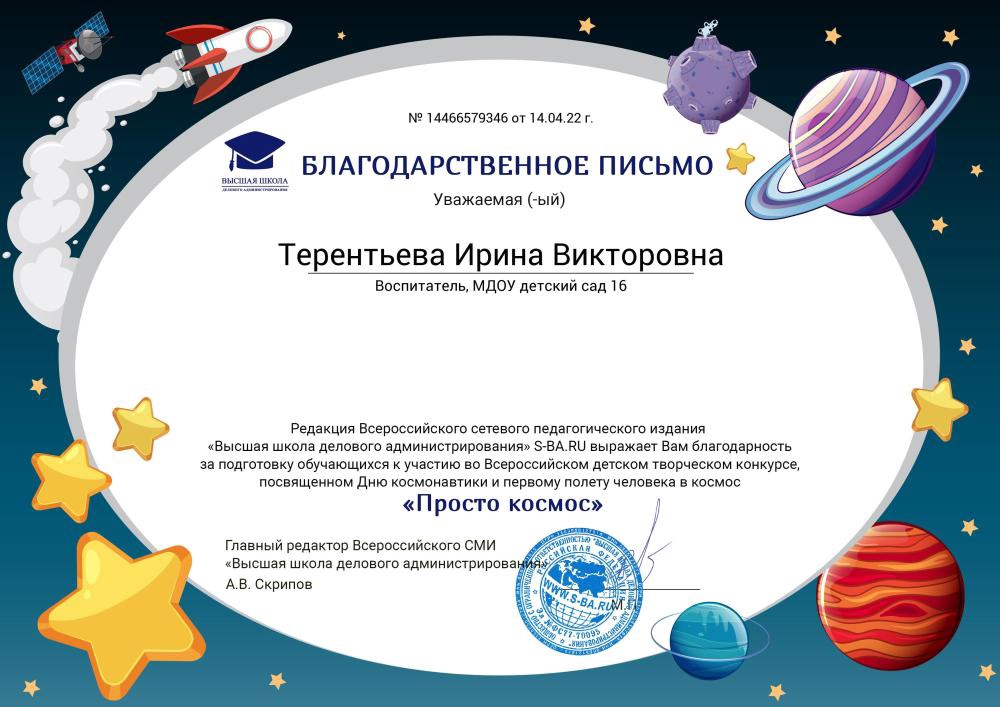 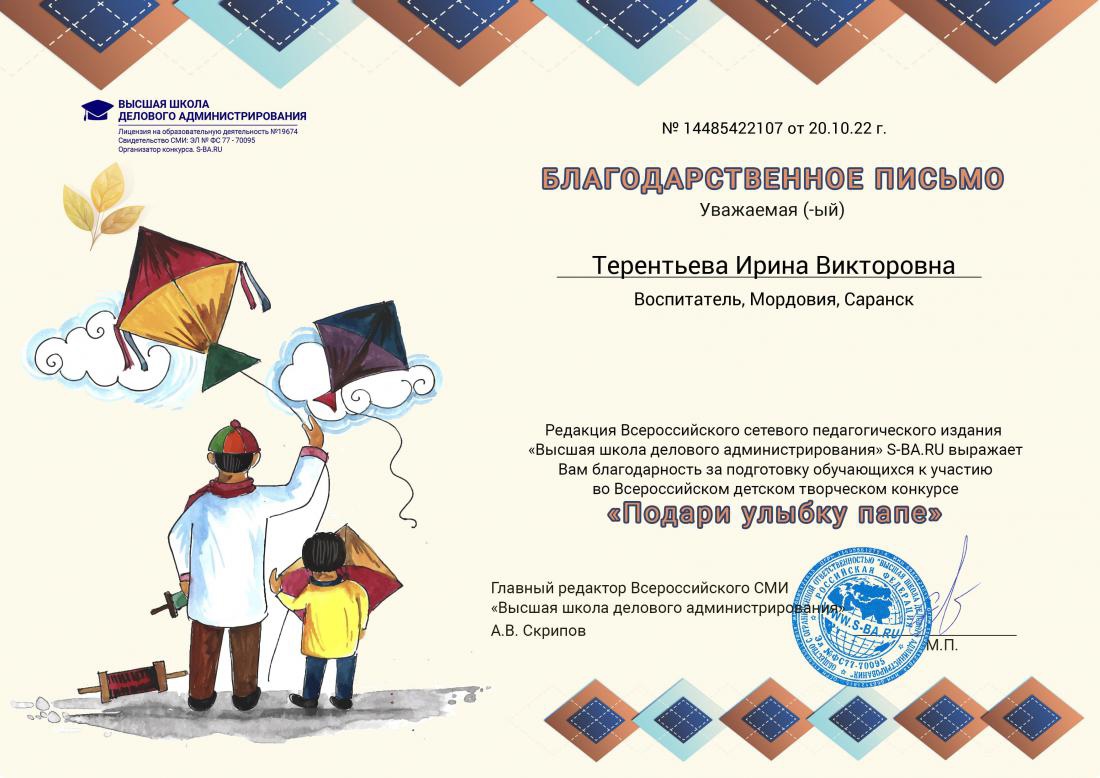 14. Награды и поощрения педагога в межаттестационный период органами государственной власти, МО РМ, муниципальными органами управления образованием, общественными организациями, педагогическими сообществами, родительской общественностью.
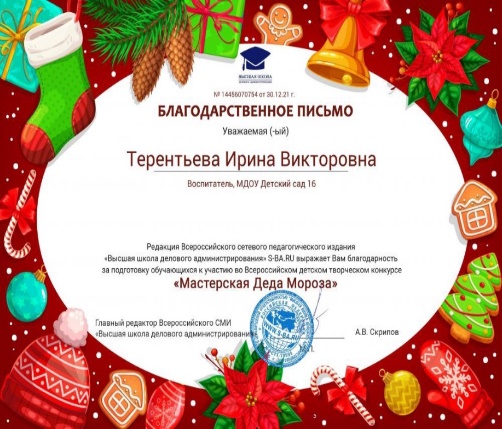 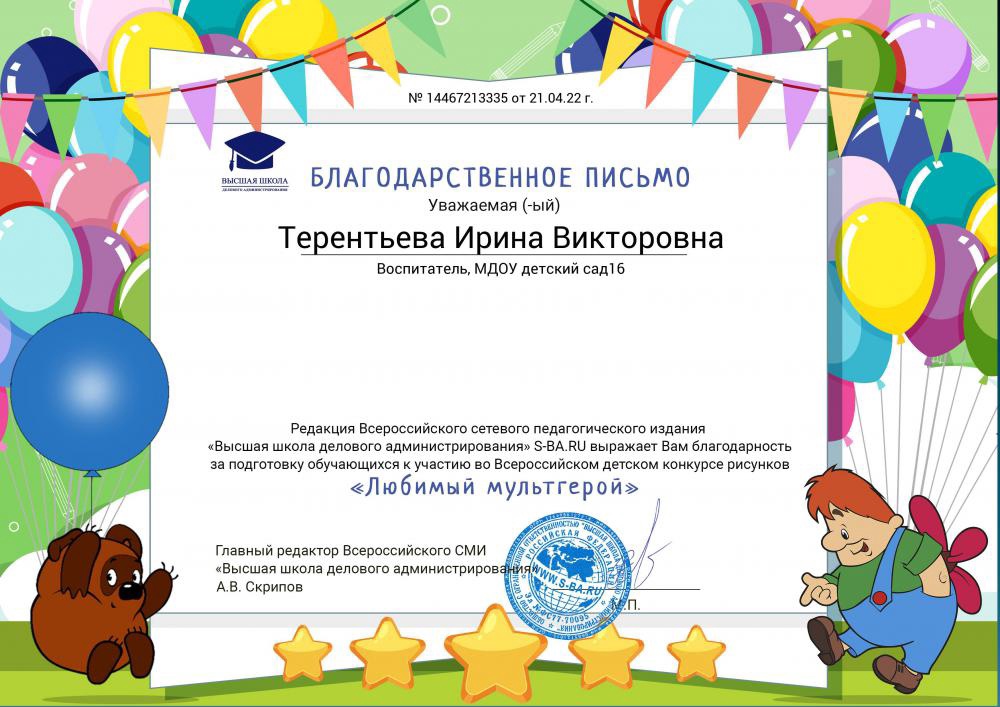 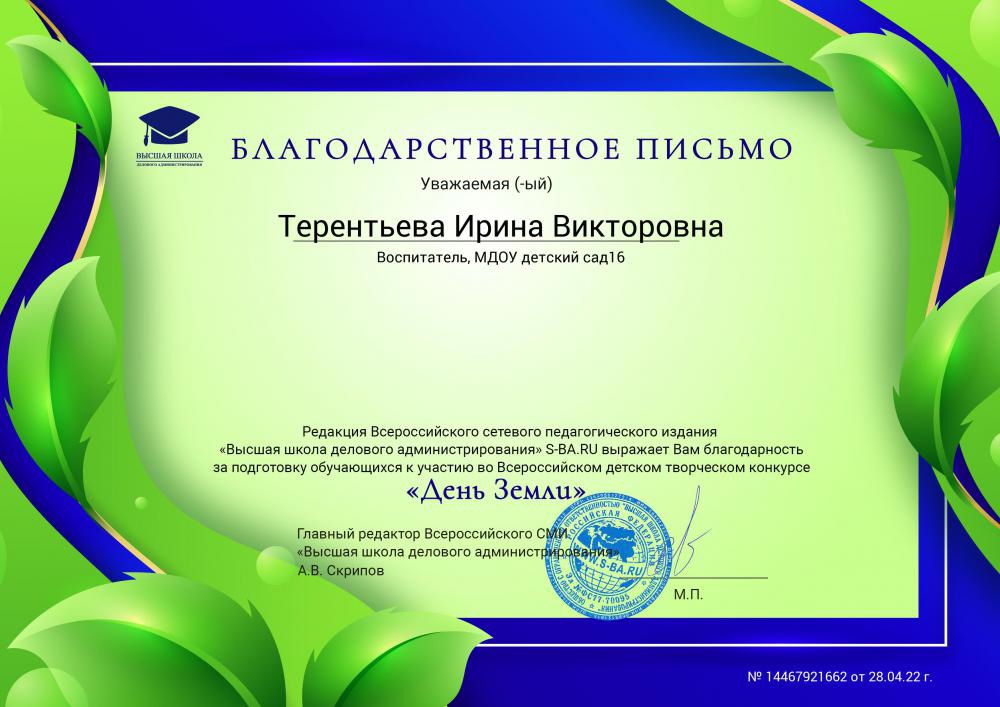 14. Награды и поощрения педагога в межаттестационный период органами государственной власти, МО РМ, муниципальными органами управления образованием, общественными организациями, педагогическими сообществами, родительской общественностью.
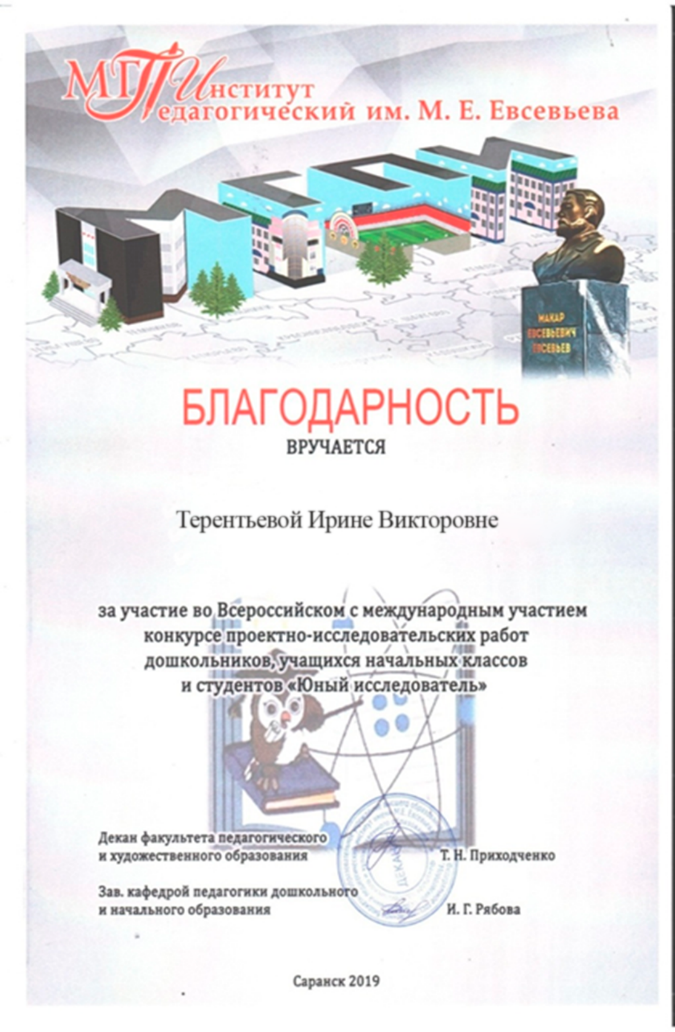 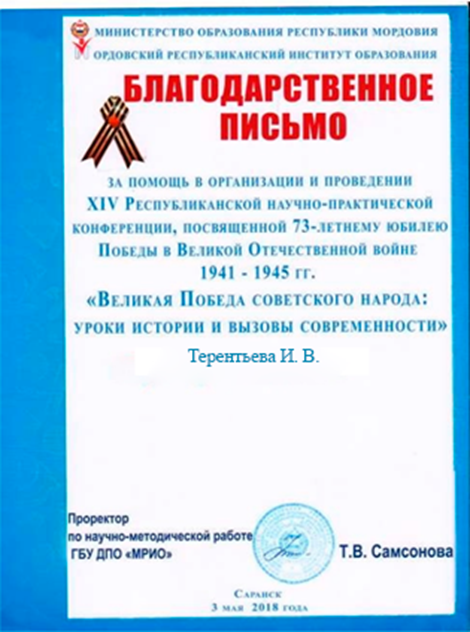 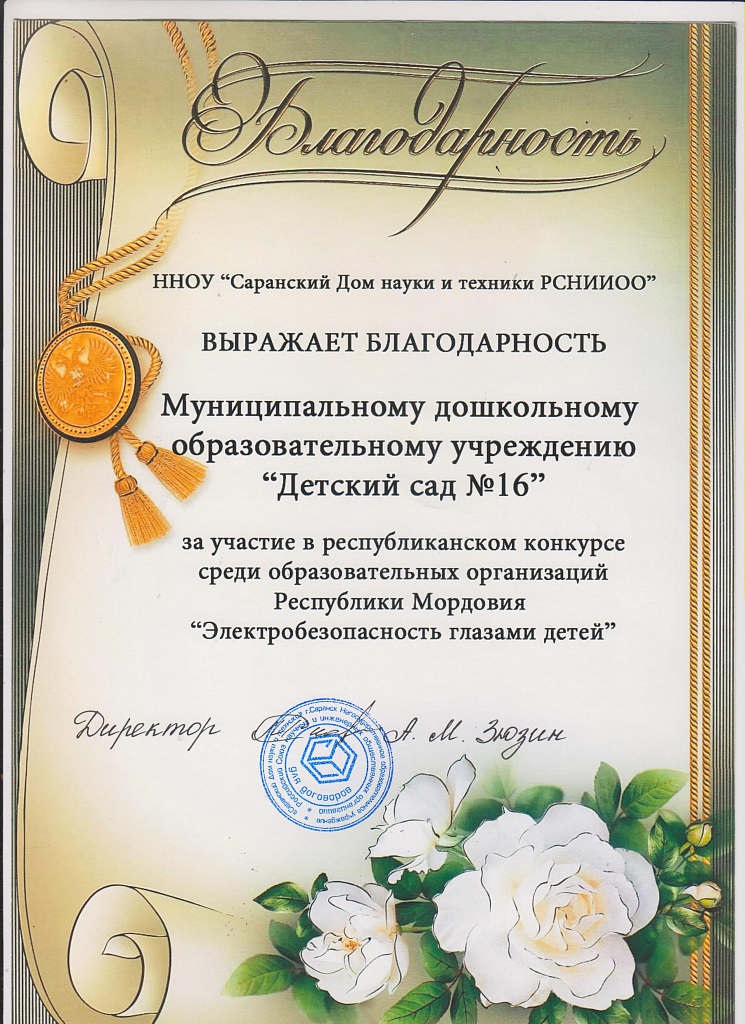